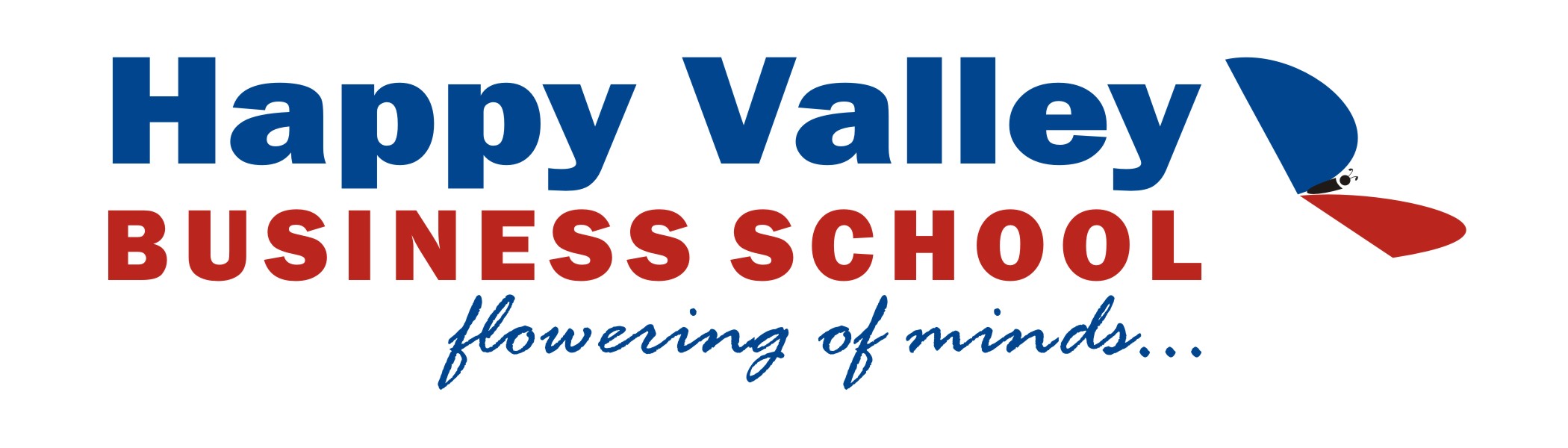 APPROVED BY AICTE, NEW DELHI
&
PERMANENTLY AFFILIATED TO ANNA UNIVERSITY, CHENNAI
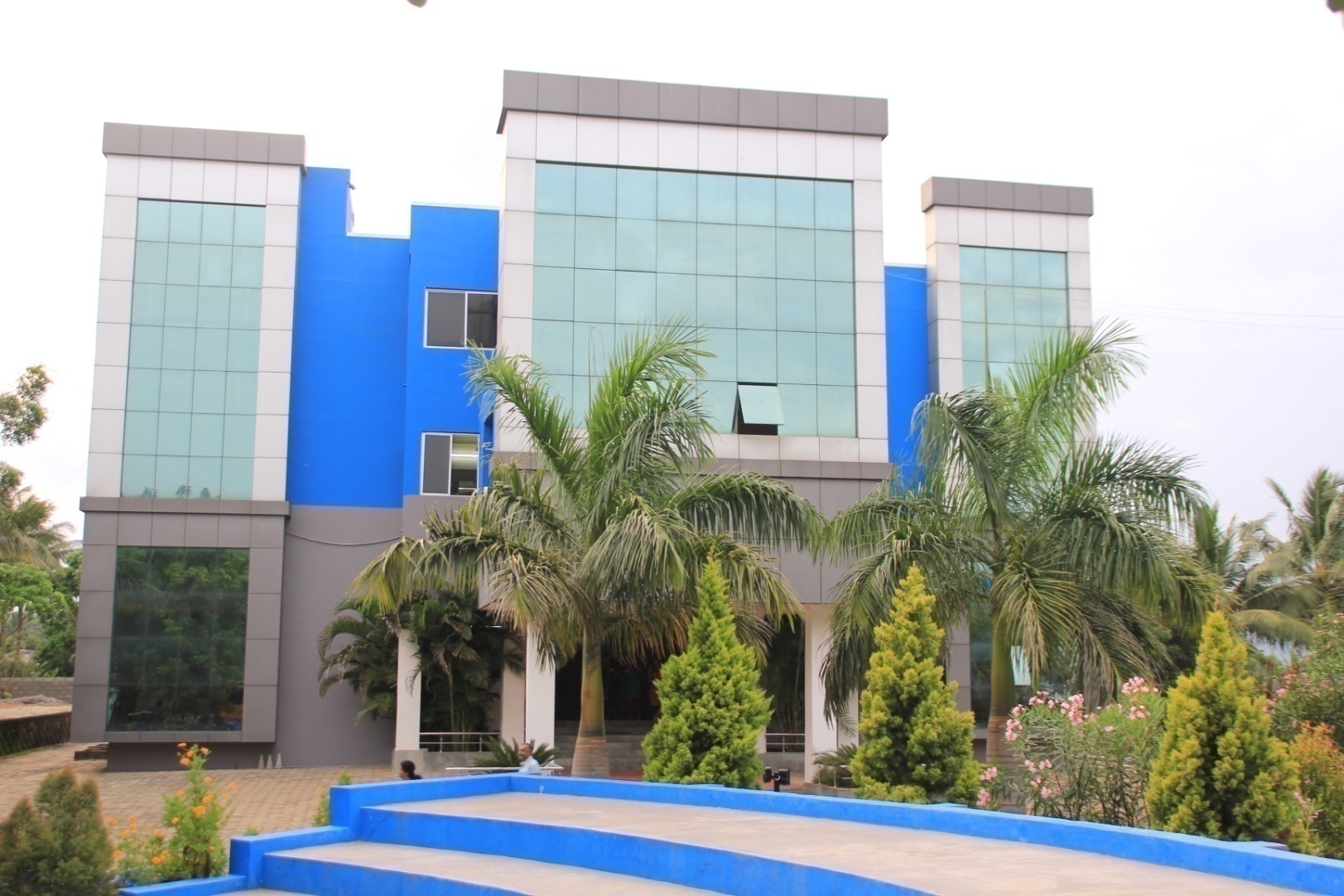 Dear Chairman &learned panel members,
Happy Valley Business School welcomes you all.
With your permission, let me present the journey of Happy Valley Business School so far
Happy Valley Business School
A “small institution with BIG dreams” started in 2007

Initial student strength :60
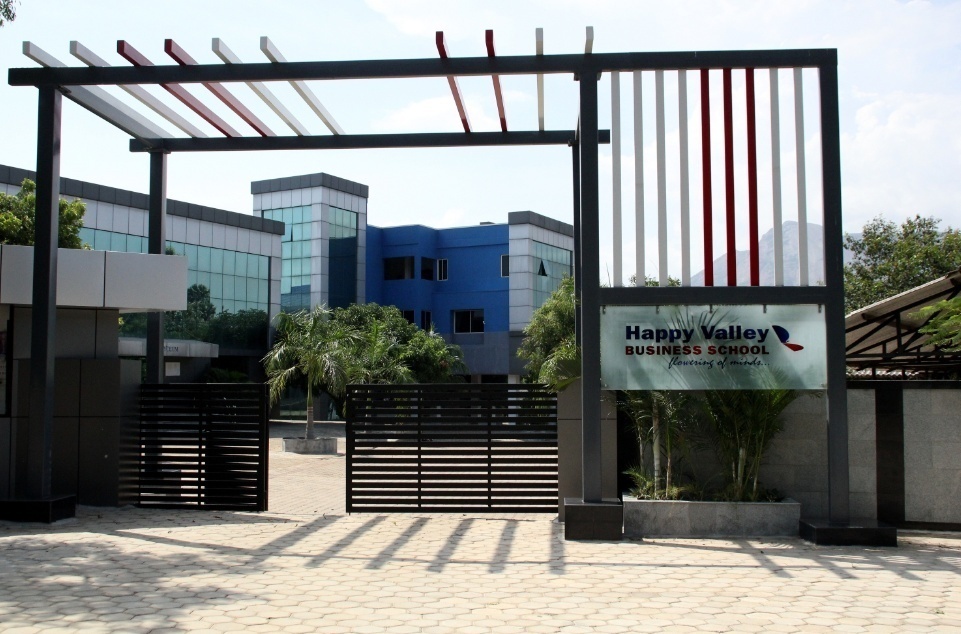 Vision
“To achieve excellence in providing quality education for creating a knowledge community.”
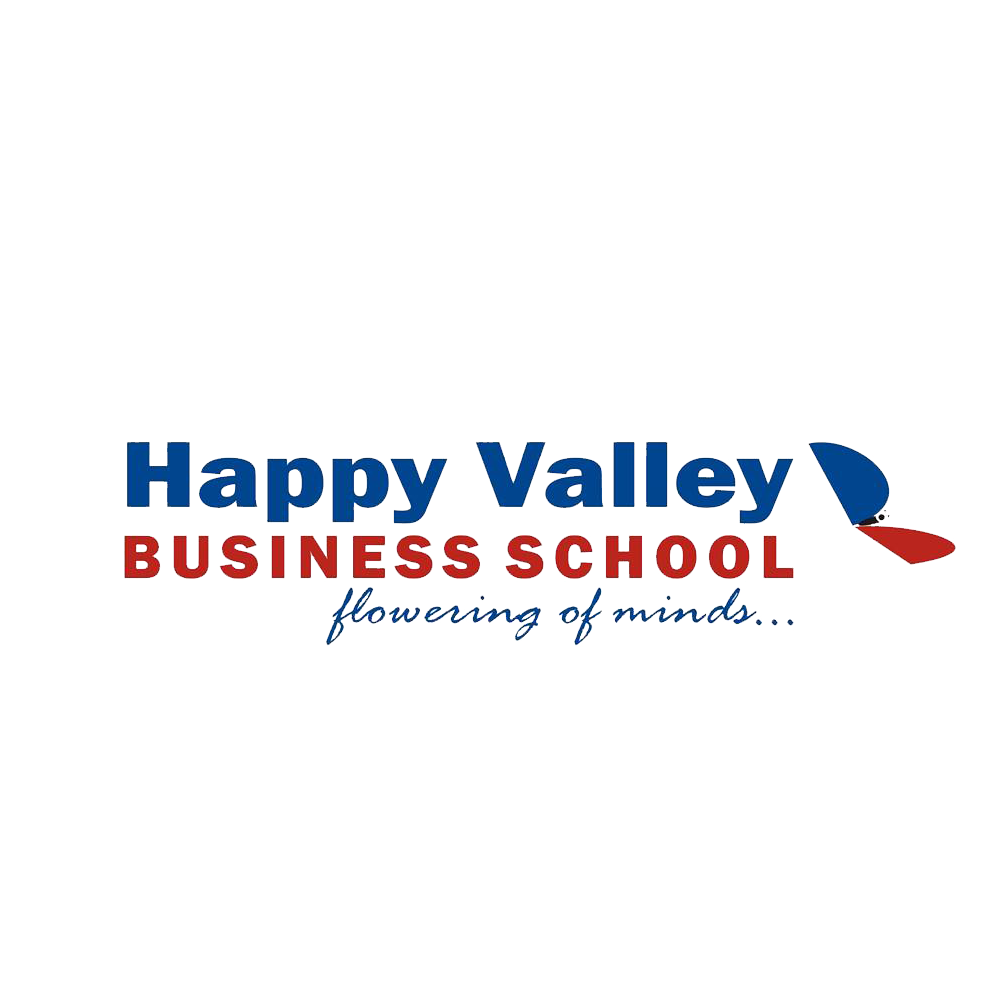 Mission
The institution continuously strives to foster excellence in students through:
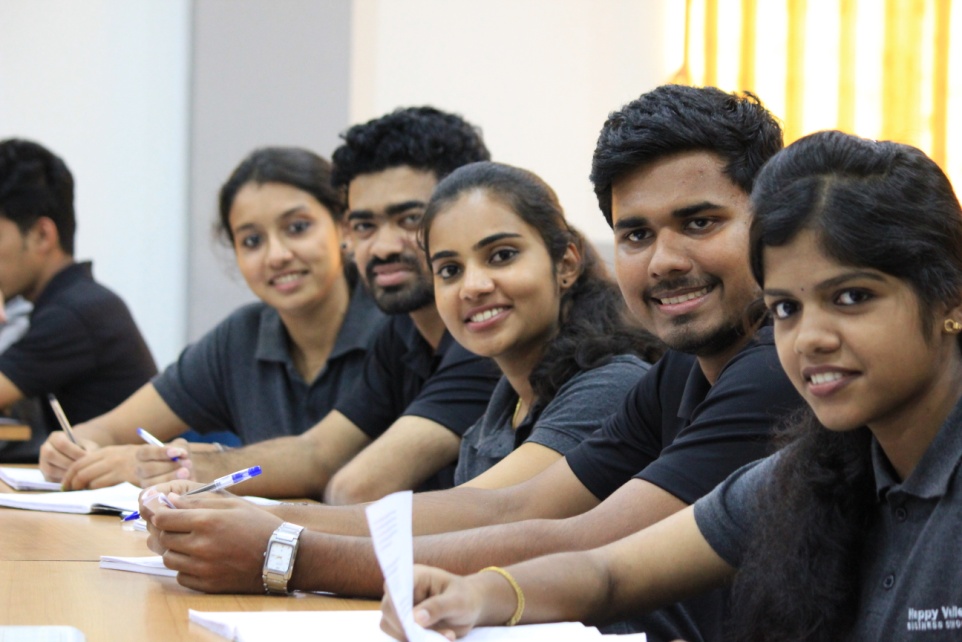 Helping them learn the science of management in classrooms & reinforcing concepts through experiential learning, coupled with learning the art of management through corporate interactions.
Exposure to cross-cultural environments.
Unwavering focus on merit with ethics.
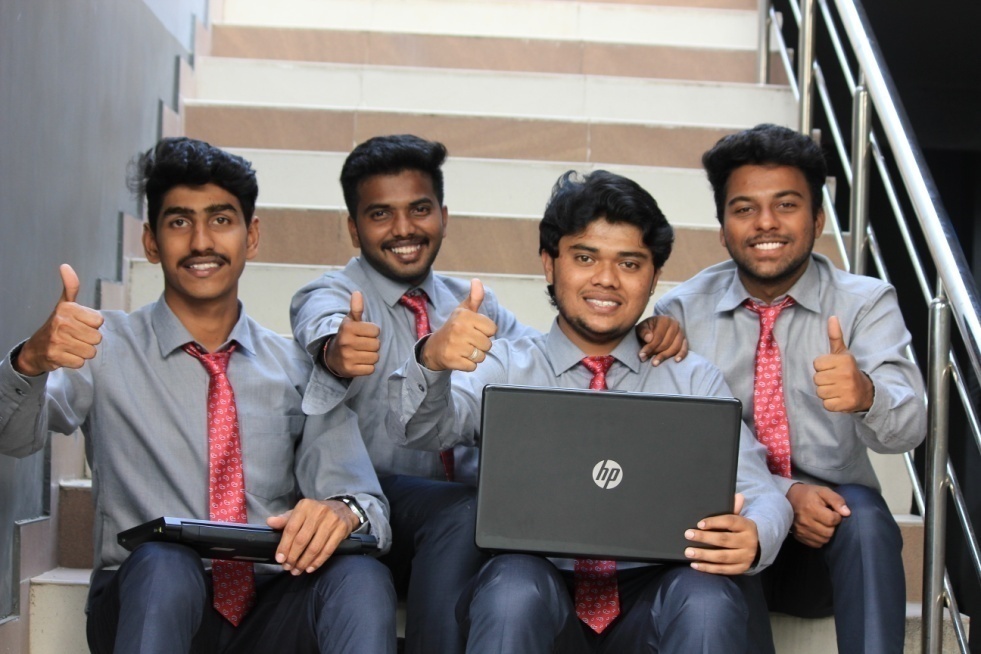 HAPPY VALLEY THROUGH THE YEARS!
………………………………………………………...Beginning 2007
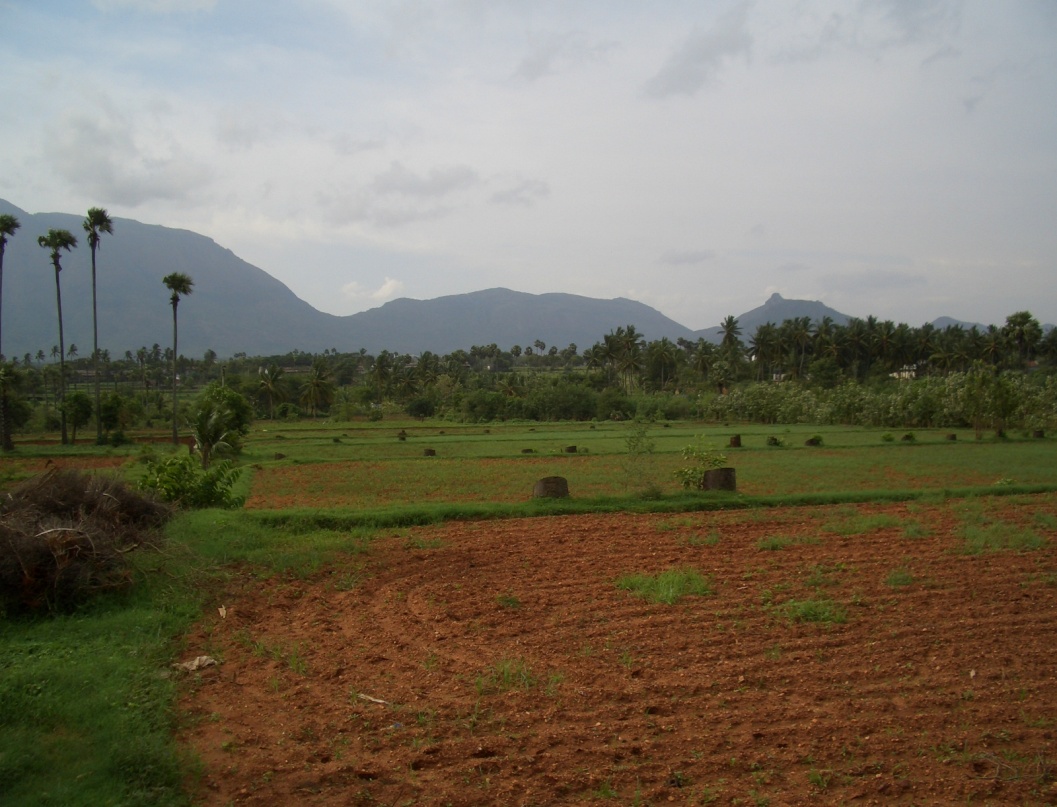 SANCTIONED STRENGTH 60
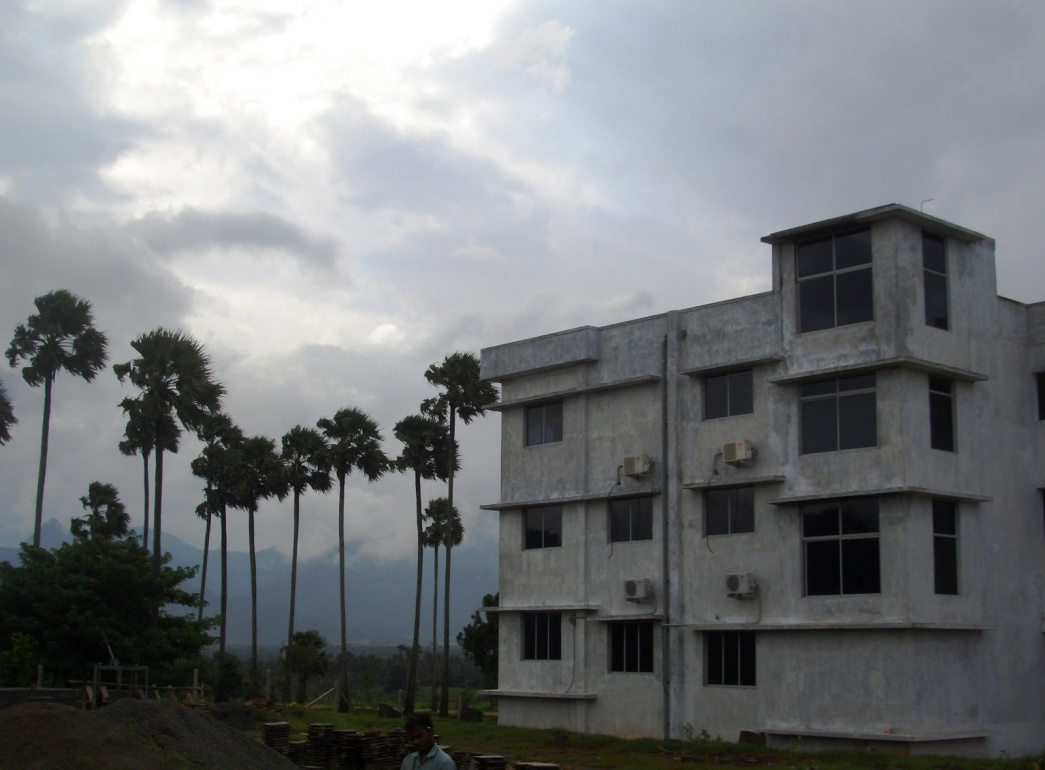 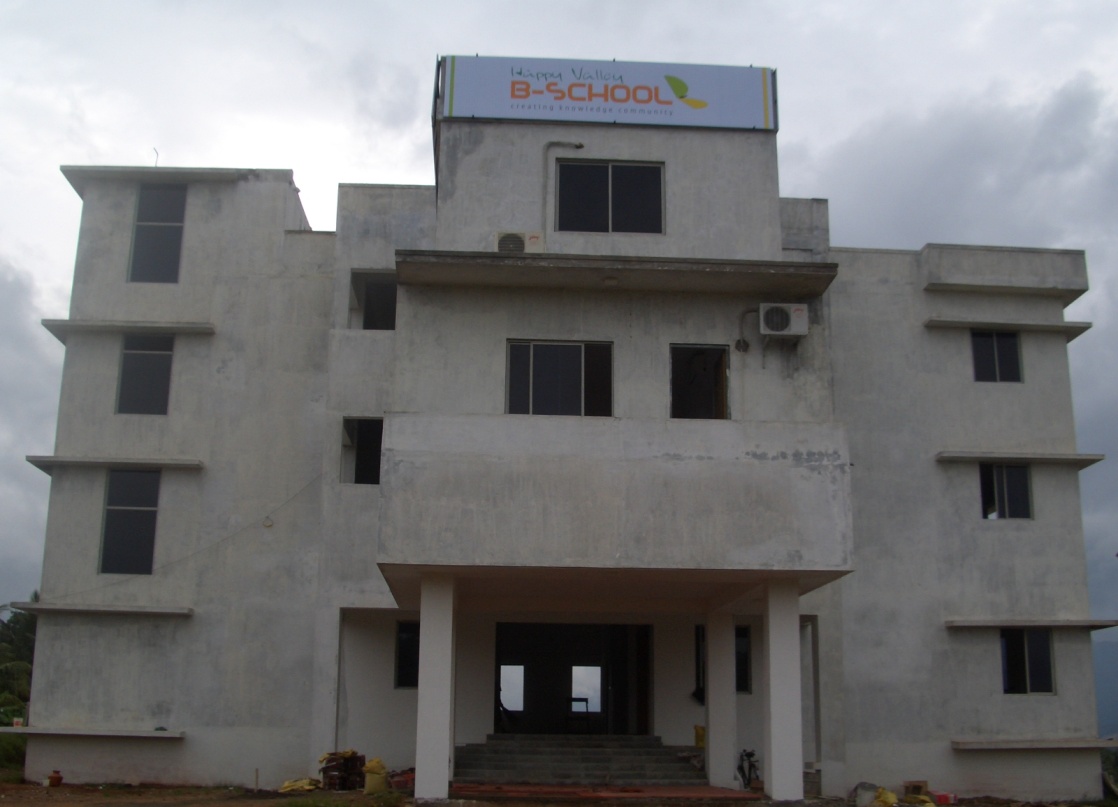 2012 ( Student intake increased to 120)
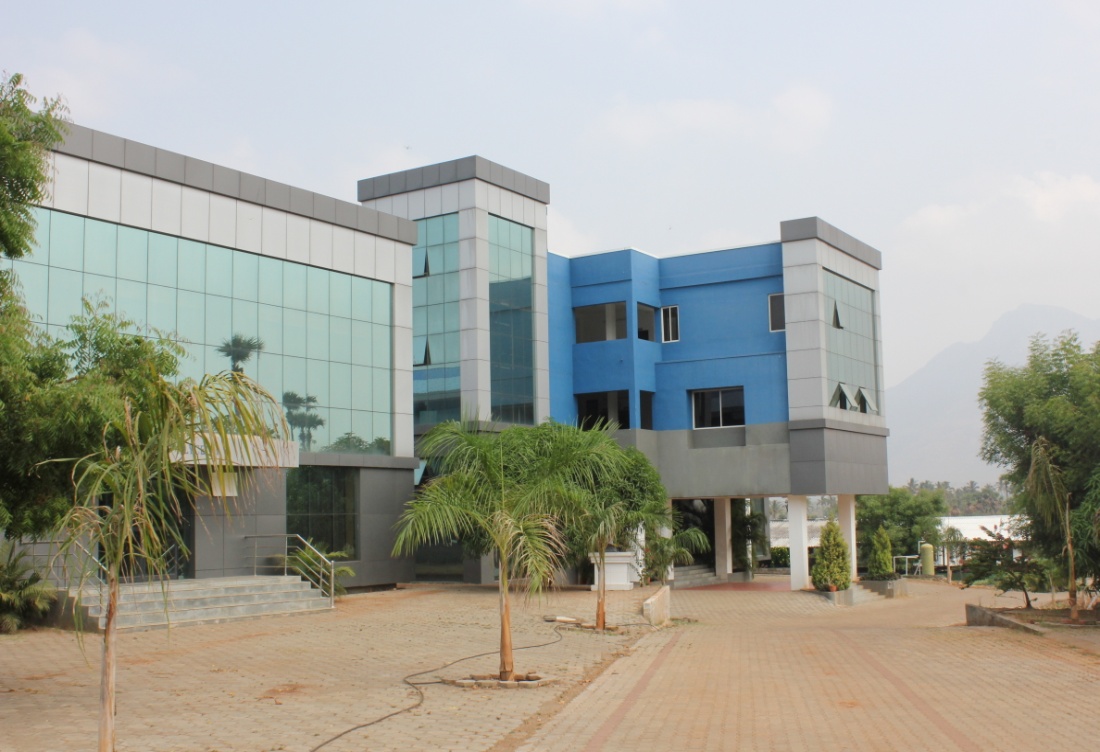 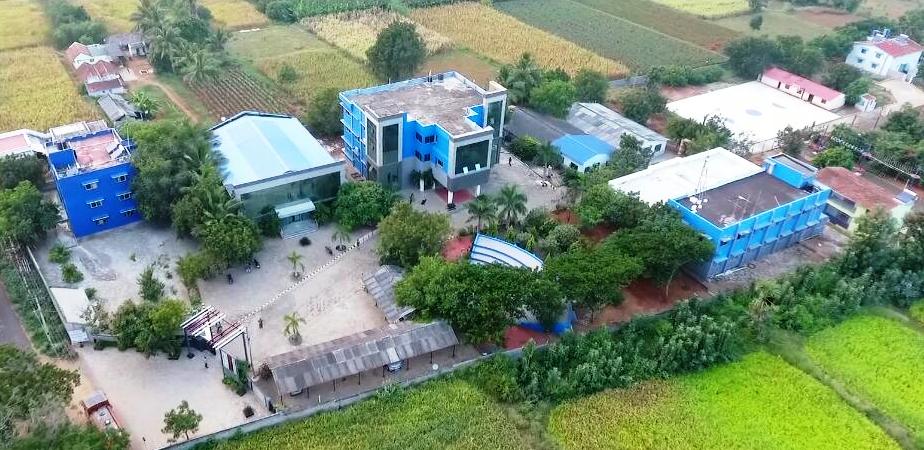 2016- GRANT OF PERMANENT AFFILIATION TO ANNA UNIVERSITY, CHENNAI
GOVERNANCE
Governing Council
The Board of Directors are from different walks of life.
After establishing the Happy Valley Charitable Trust in 2006, the Board gave the Mission & Vision for the institution and asked the professionals to accomplish them.
Board meets once a year and the CEO reports the progress to the Board and gets necessary feedback and directions.
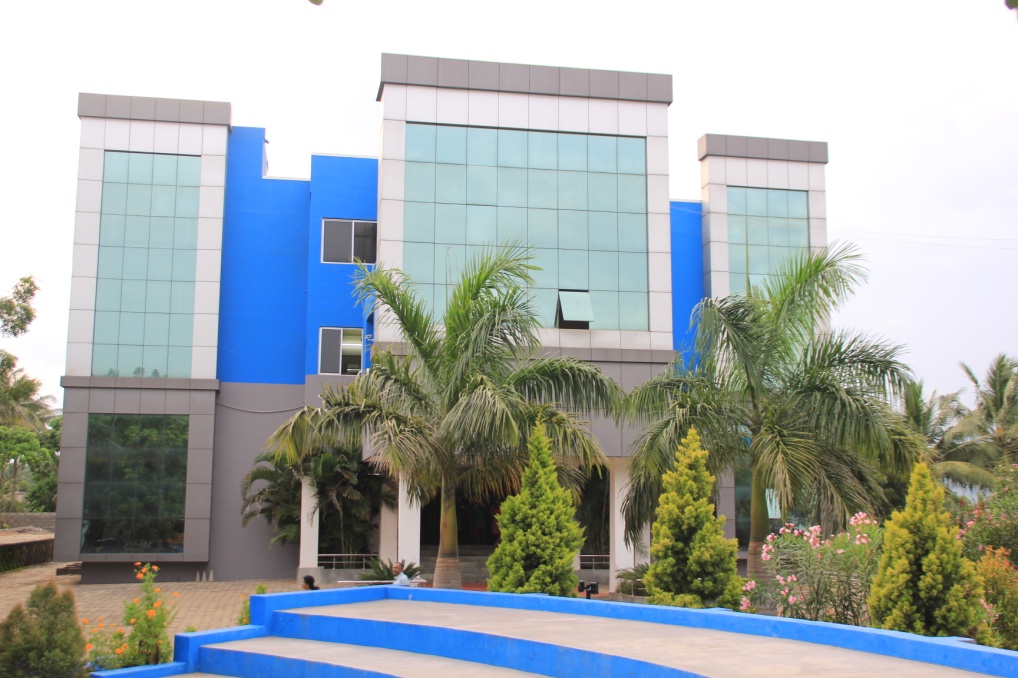 CHAIRMAN - GOVERNING COUNCILDr.P.Kanagasabapathy
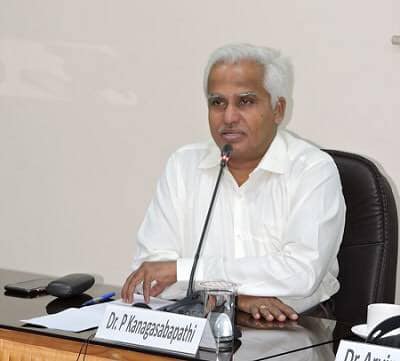 Chairman-Indian Council of Social    
                   Science Research, New Delhi

Director- Shipping Corporation of India 
                 Limited
Governing Council Members
Dr.C.KANAGARAJ, CEO
FOUNDER Member OF HVBS

Industry Experience: 10 Years

Academic Experience: 23 Years

BoS Member of  ANNA UNIVERSITY, Chennai , since 2007

BoS Member of Excel Group of Institutions, Namakkal District
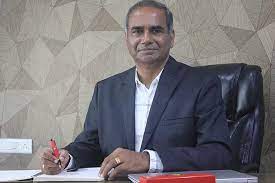 Faculty Team from 2007 -2019
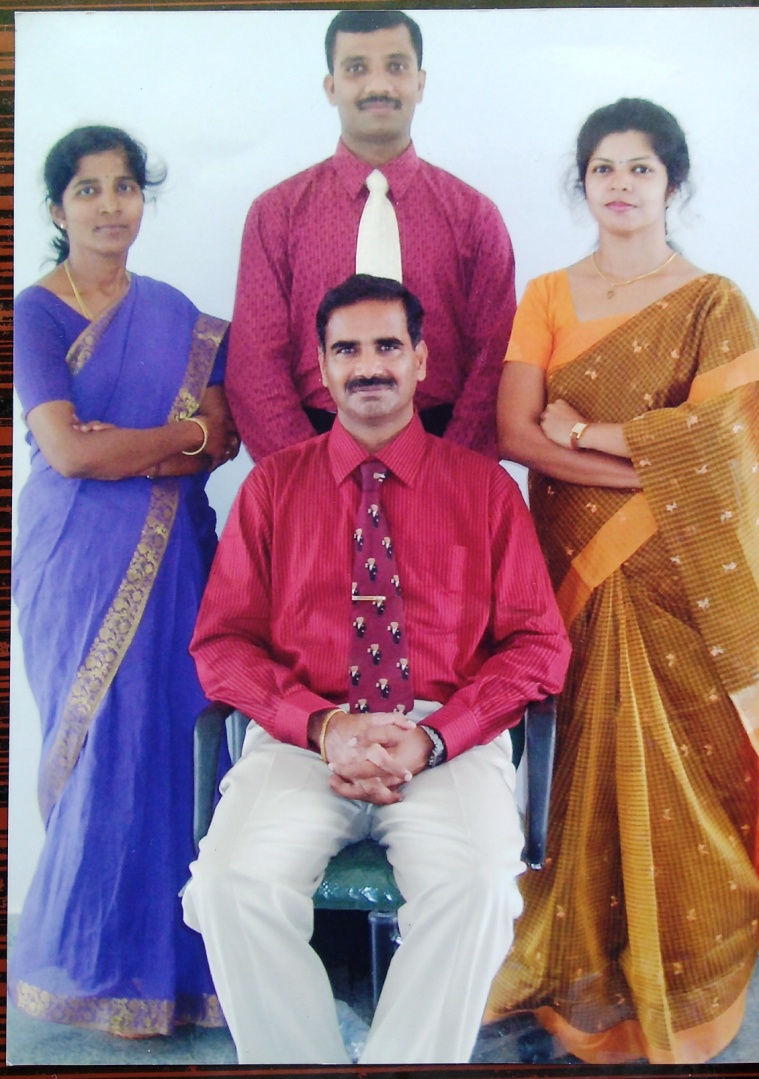 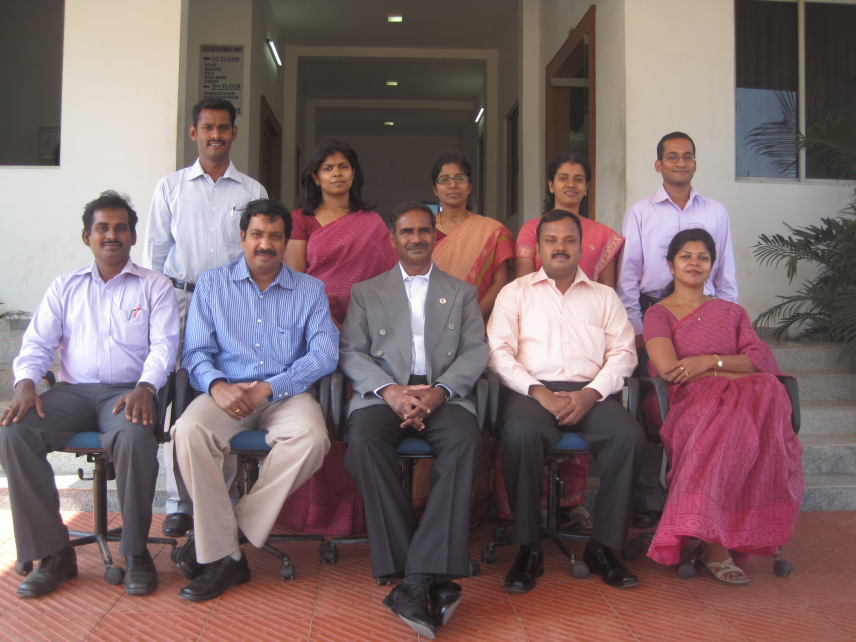 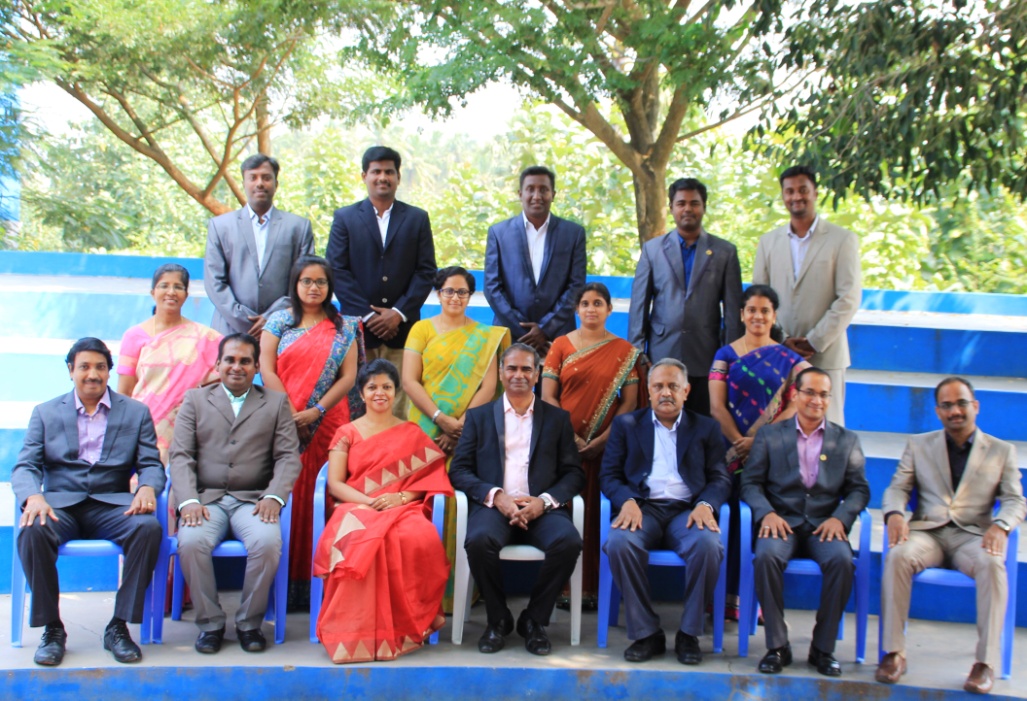 INFRASTRUCTURE
Classrooms – First Year Classrooms Gallery Type
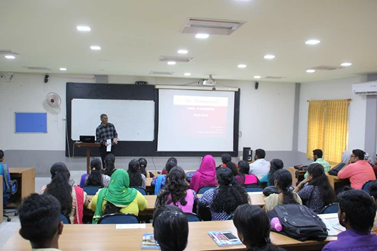 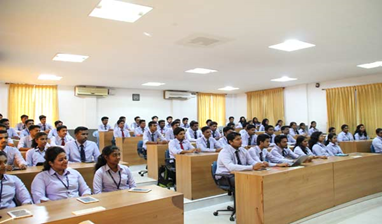 Features
Gallery Type
Air Condition
Interactive Projector - Dell
Audio Facility
LED Lighting
Desks & Revolving Chairs


Magnetic whiteboard
Podium
Wi-fi Internet connectivity
CCTV Camera
Recording facility & OHP Projector on-demand
Classrooms – Second Year Classrooms Gallery Type
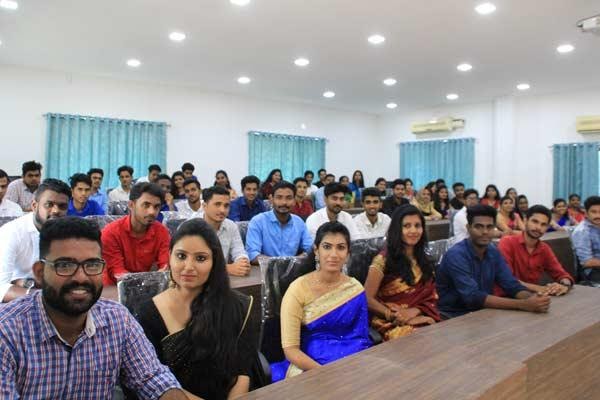 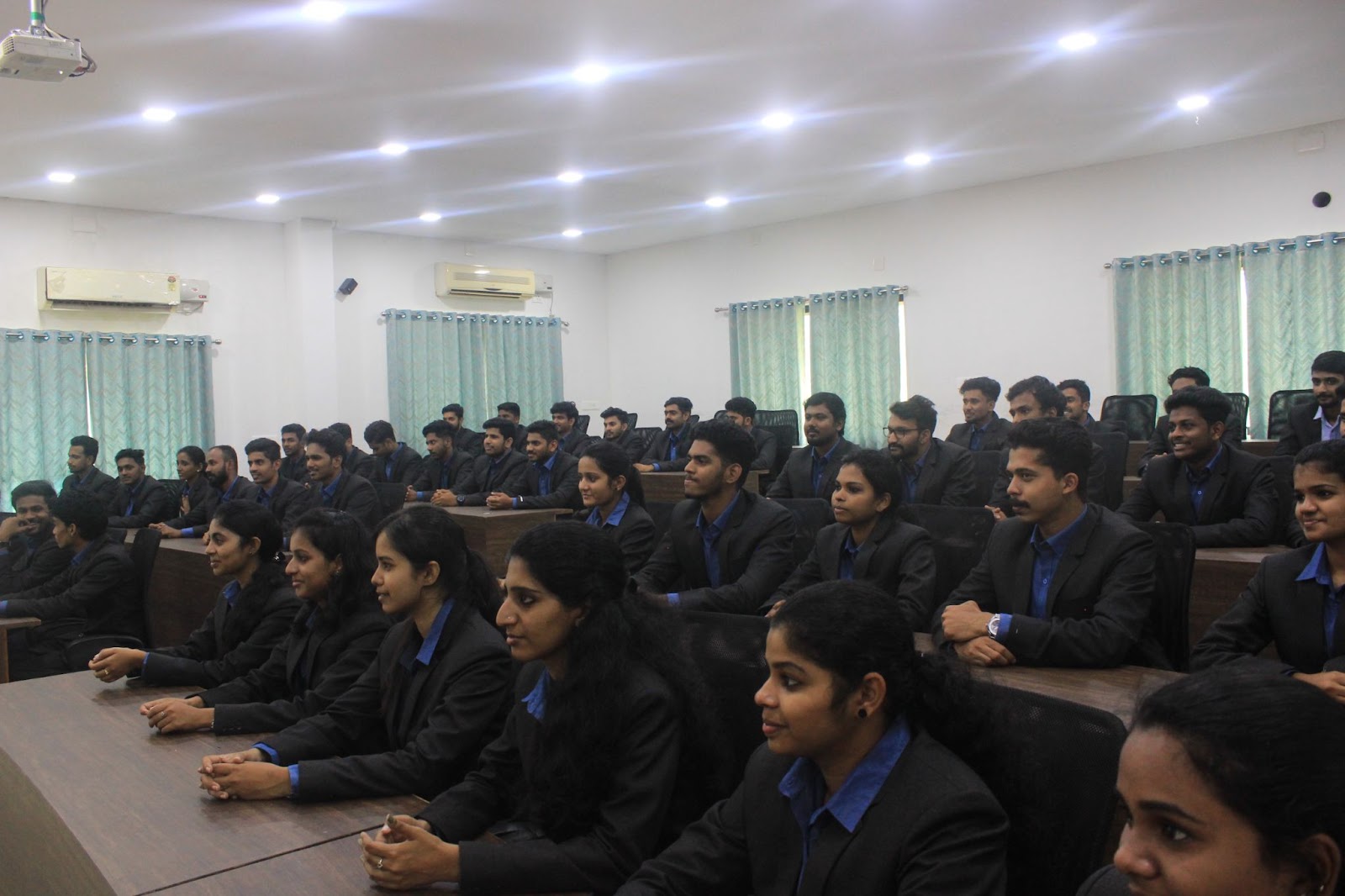 FeaturesGallery Type 
Air Condition
Projector - Epson
Audio Facility
LED Lighting
Desks & Revolving Chairs
Tiles


Magnetic whiteboard
Podium
Wi-fi Internet connectivity
Recording facility & OHP Projector on-demand
Auditorium
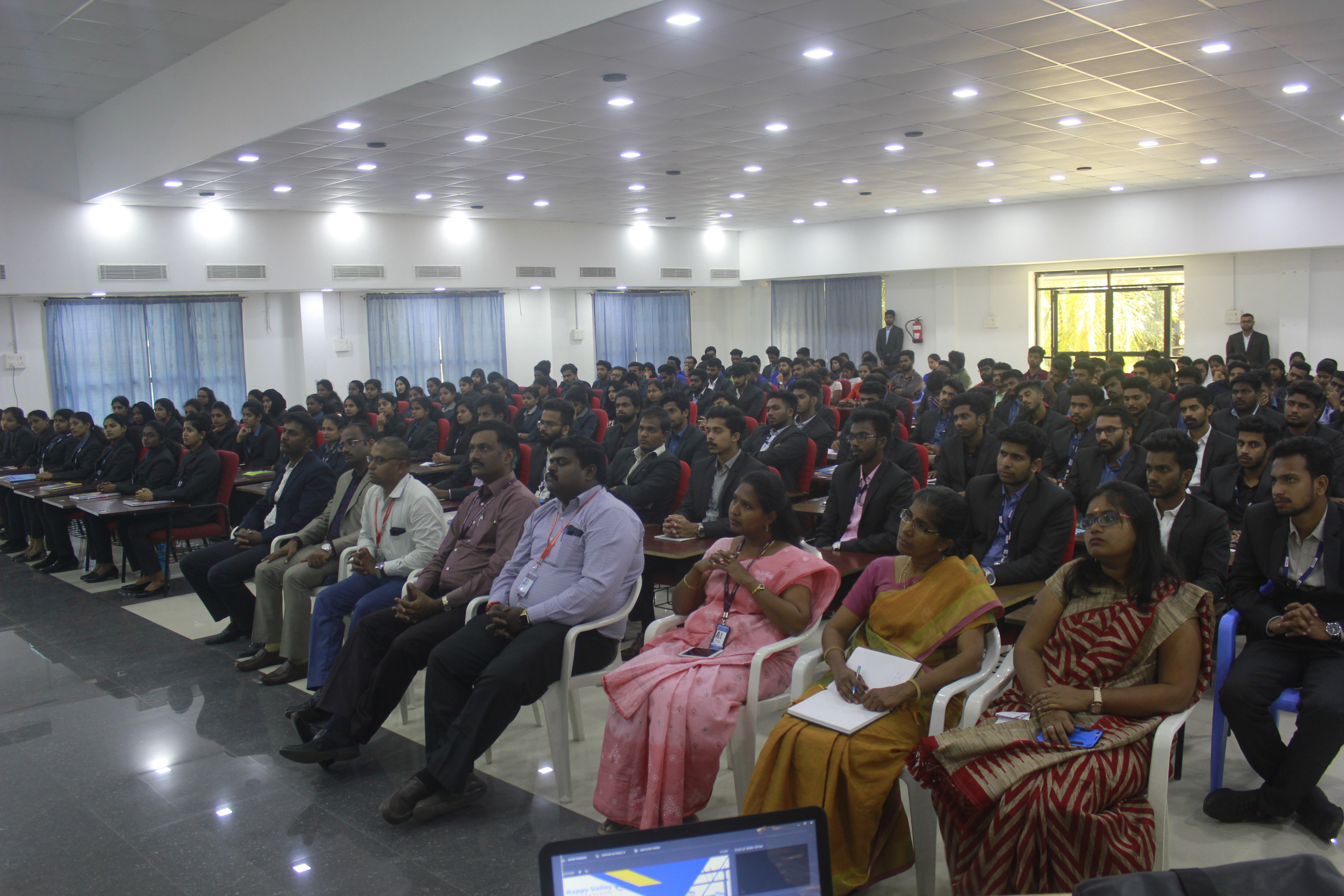 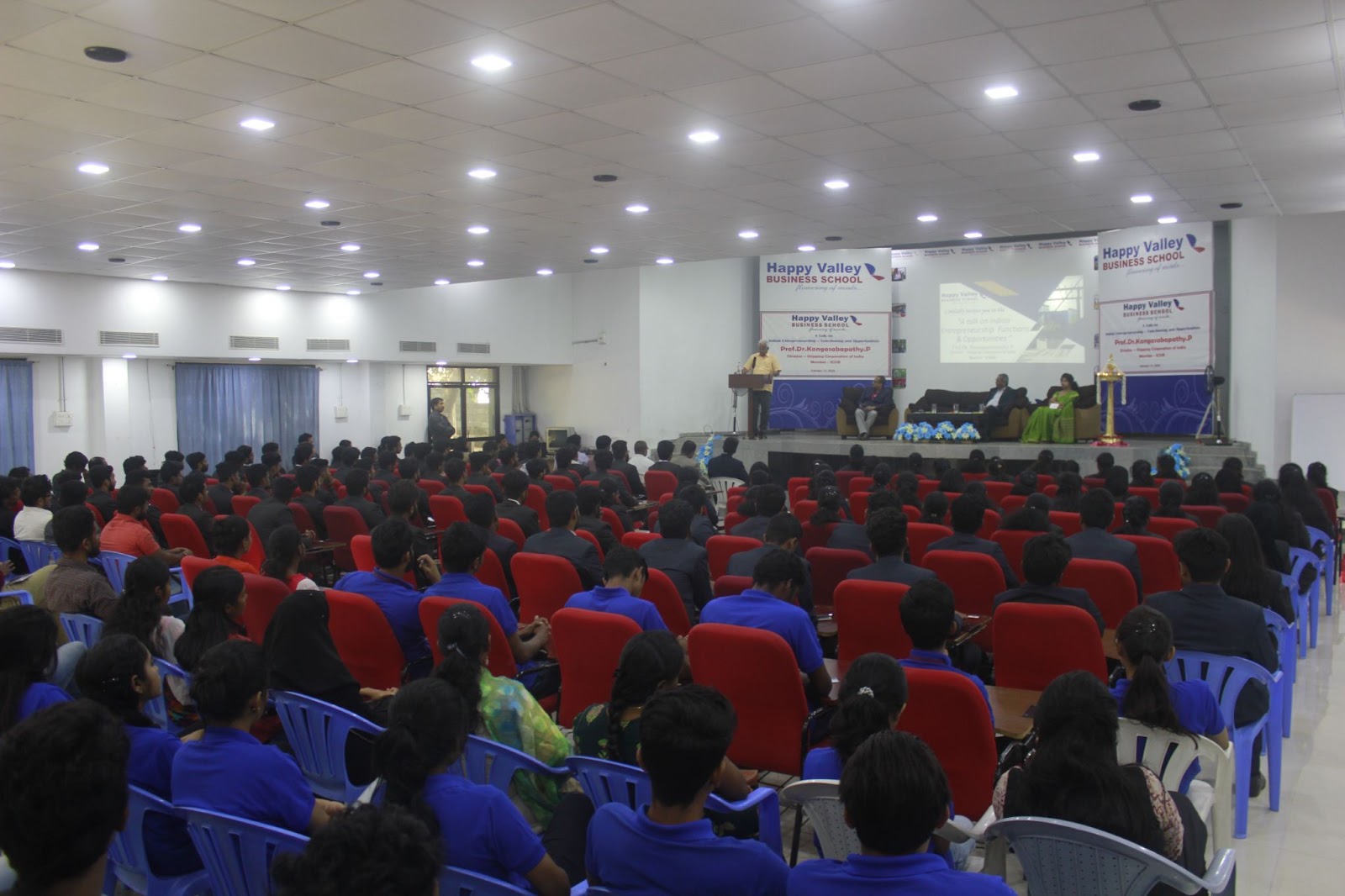 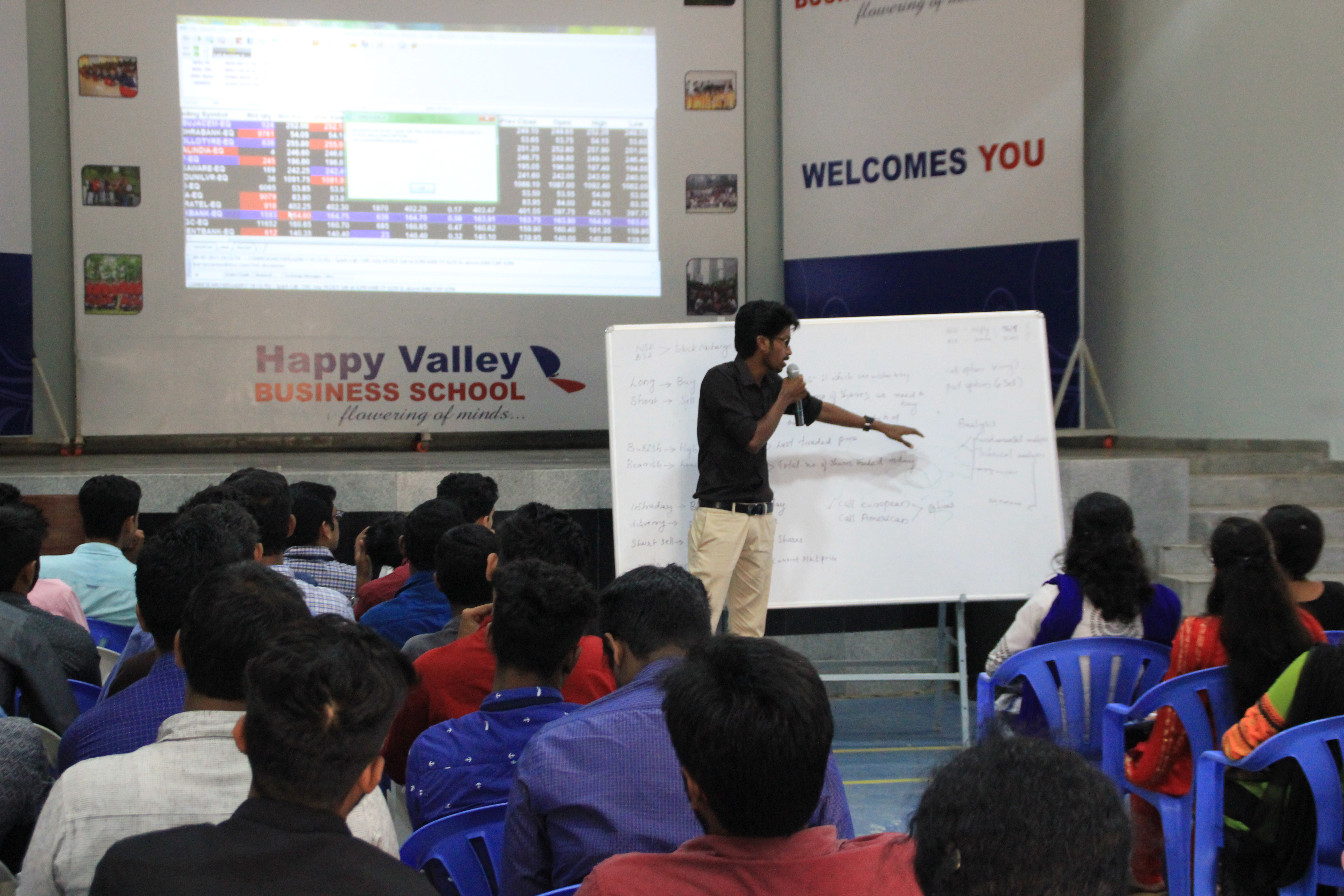 Facilities
Air Condition
LED Lighting
Audio Facility/PA
Chairs with writing pad


Podium
LCD Projector
Video recording facility
Galllery
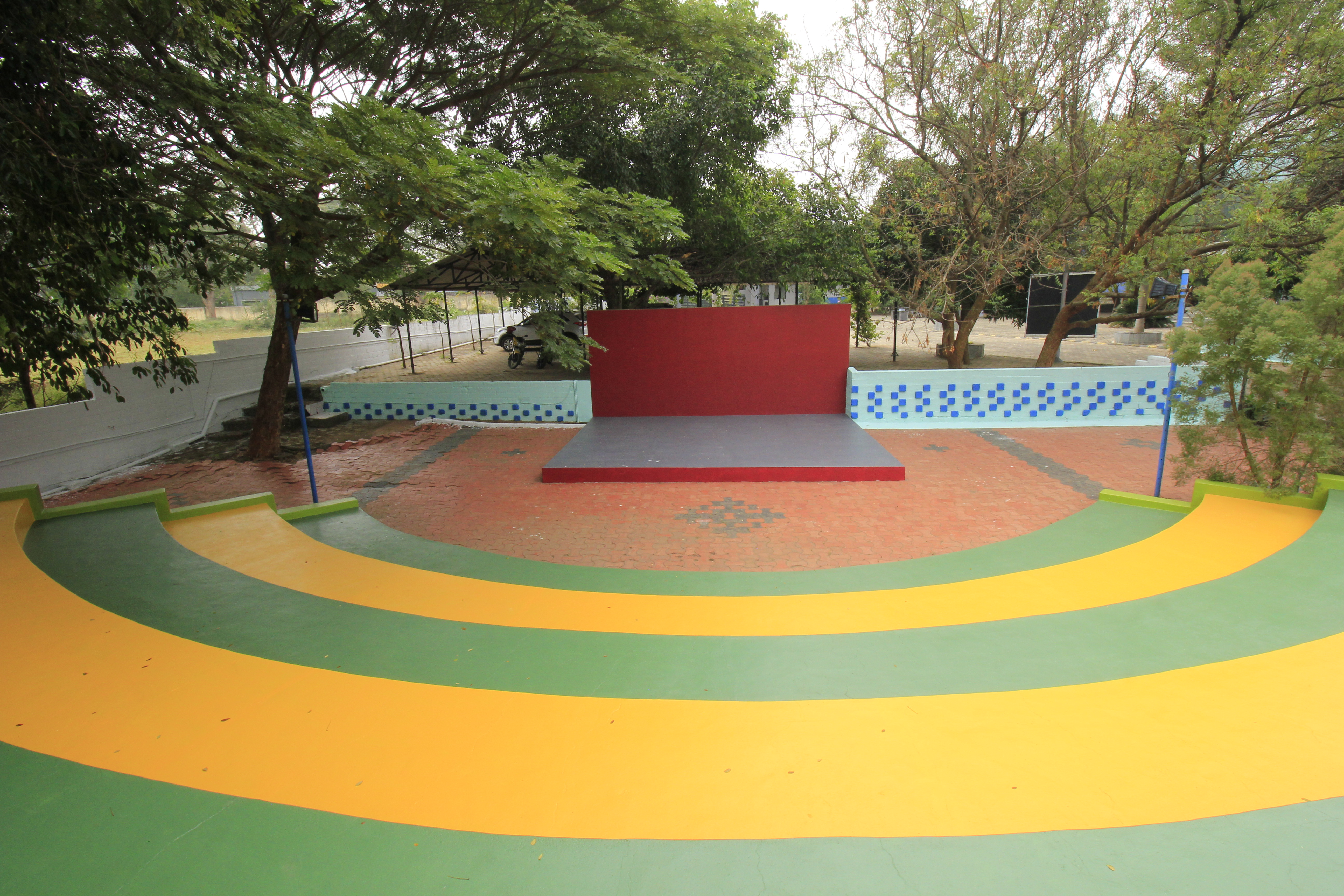 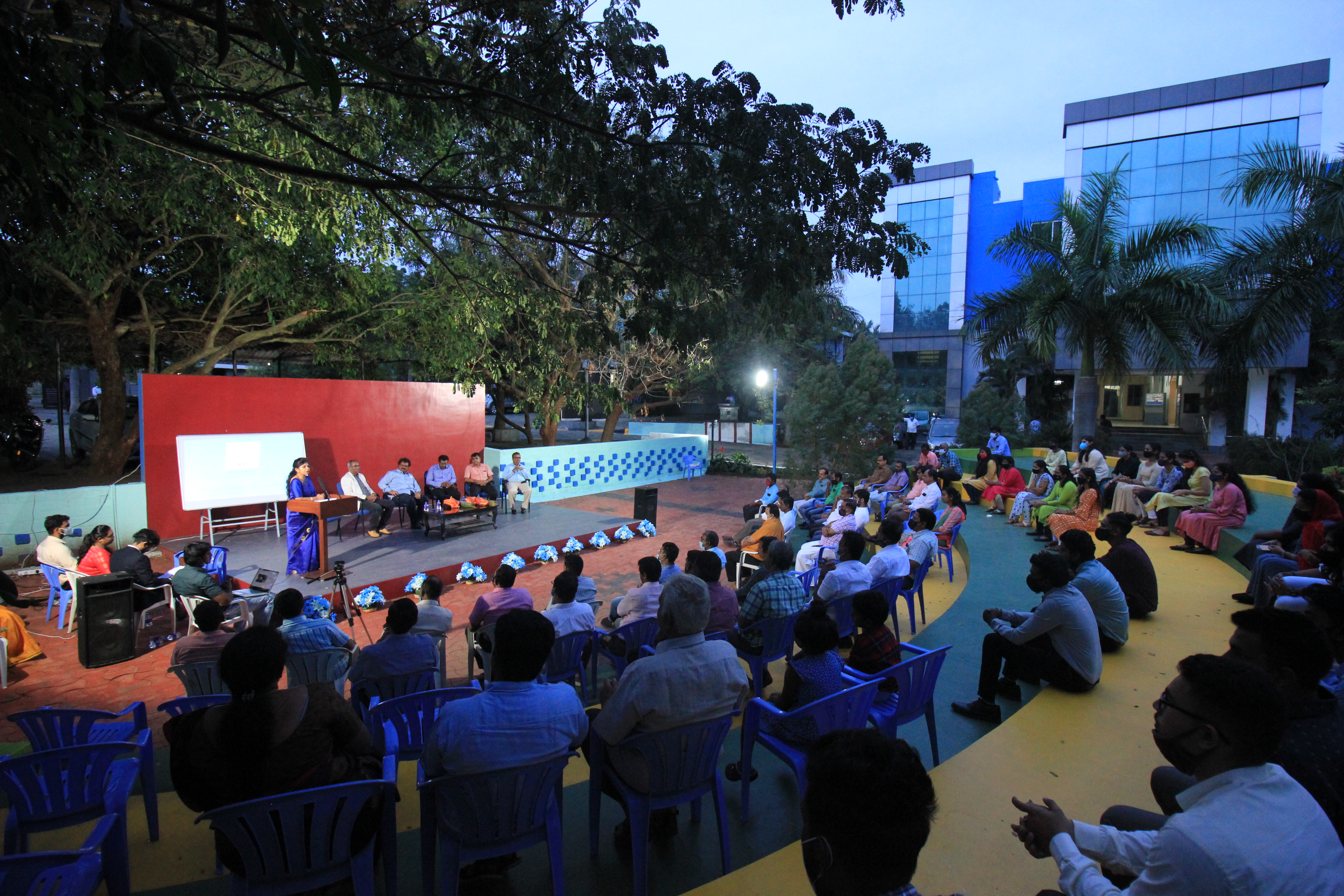 Facilities
Lighting
Portable Audio/PA
Portable Projector 

Stage
Social Distancing Ready
Outdoor activity
Infrastructure - Symphony
A 300 seater Amphi-theatre is available for the students to conduct learning and recreational activities.
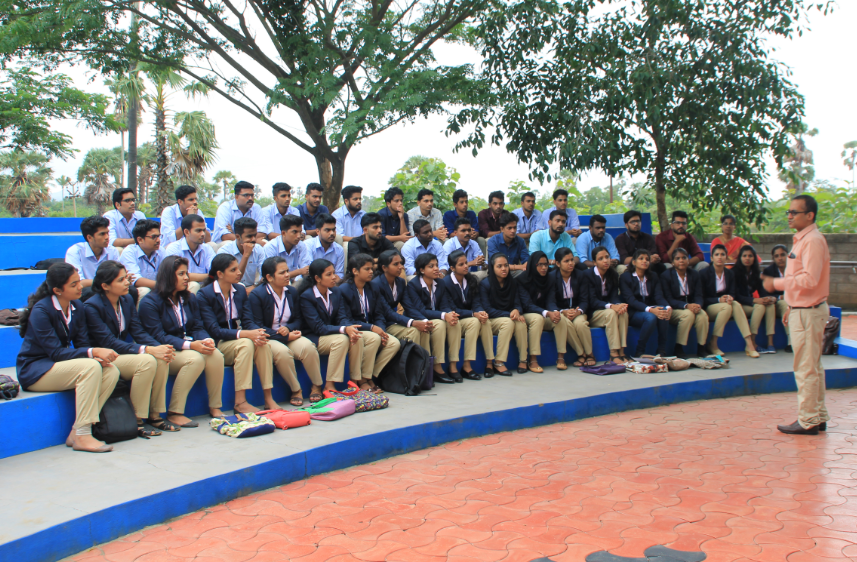 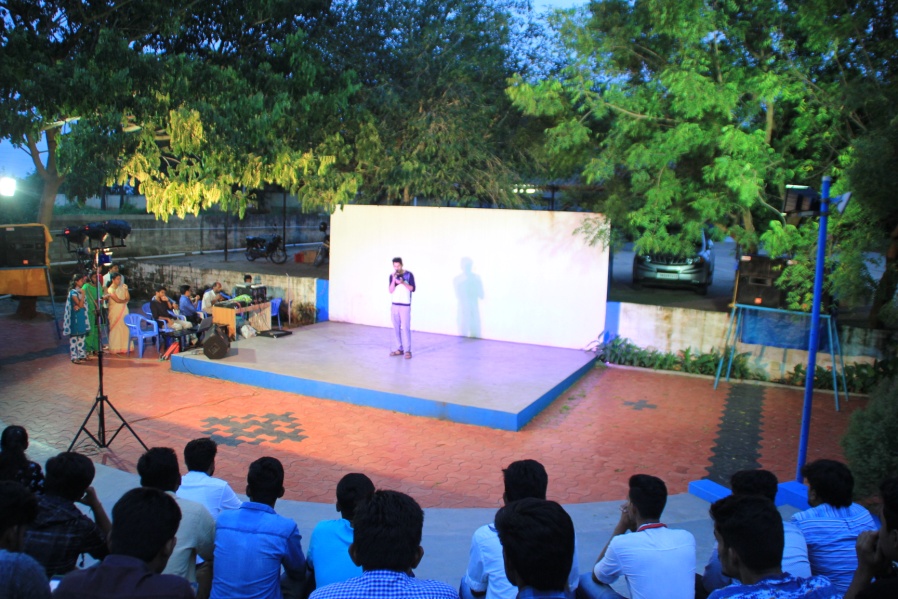 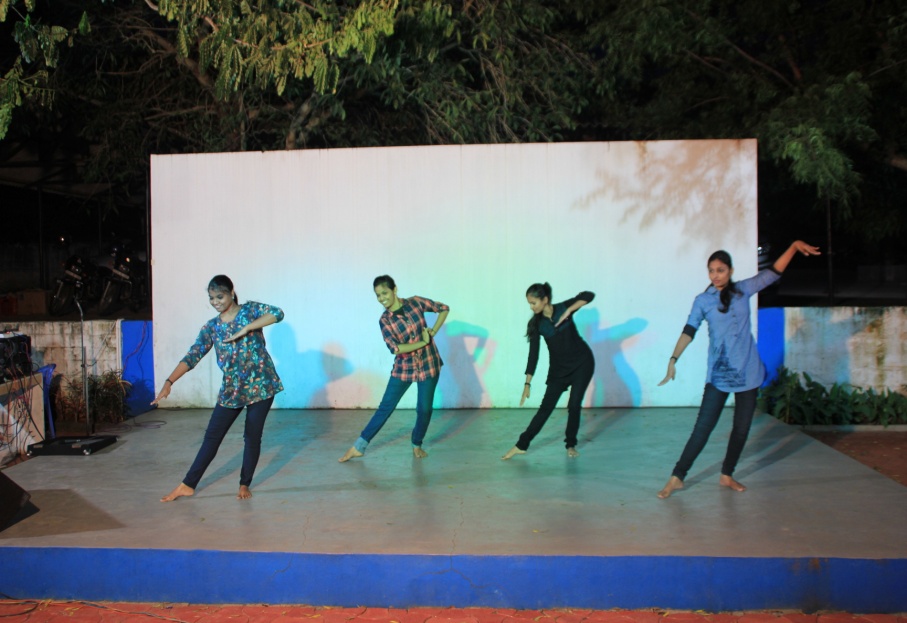 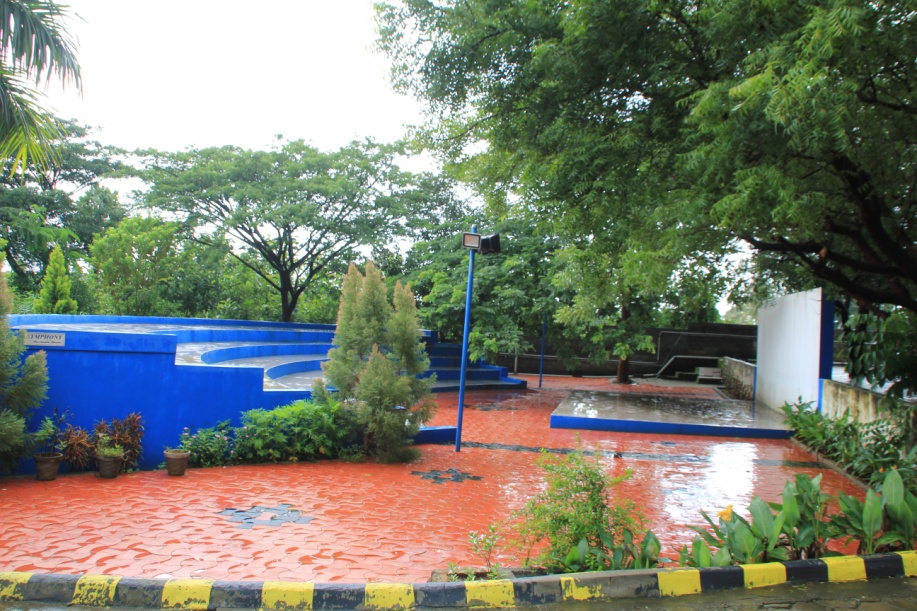 22
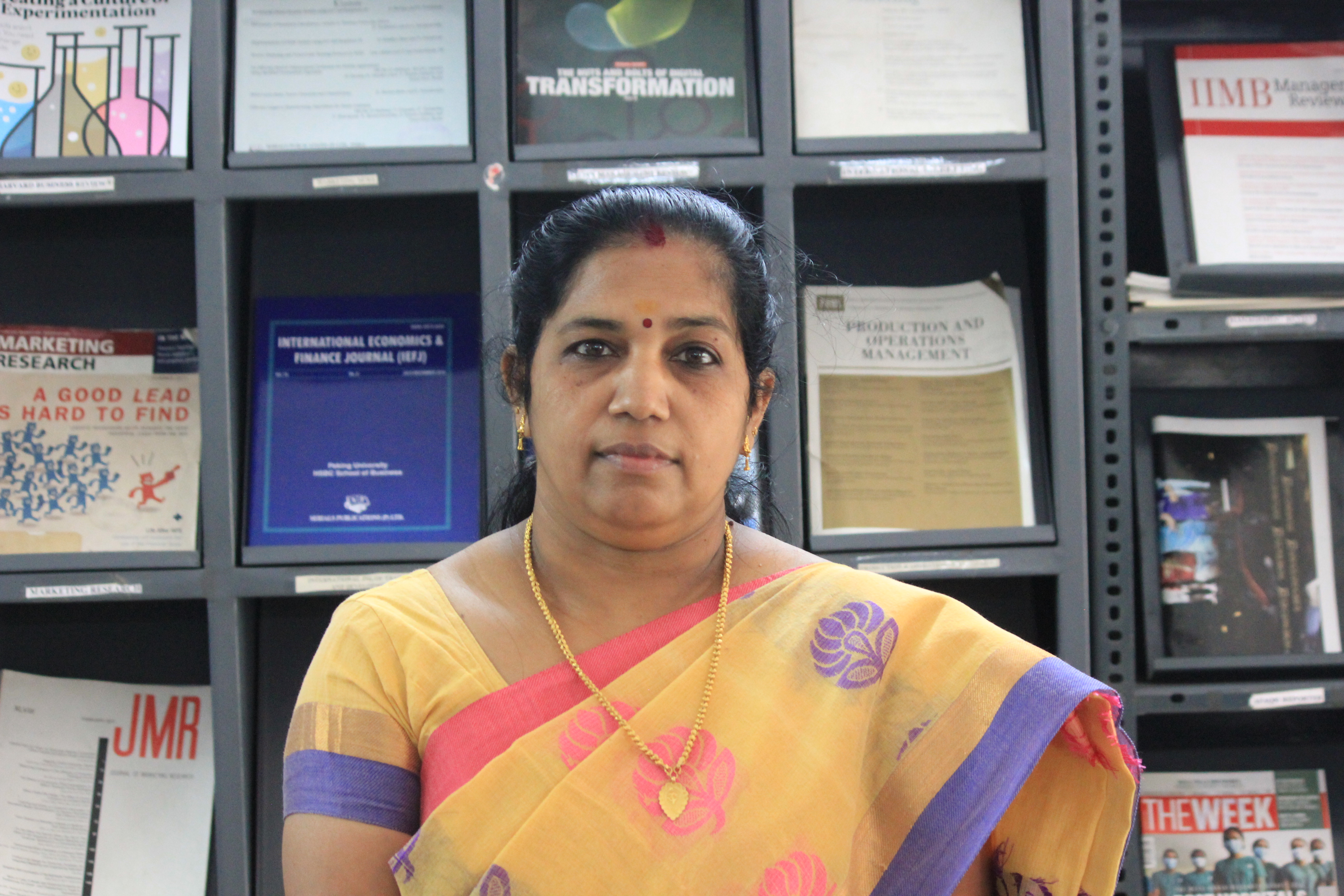 Library
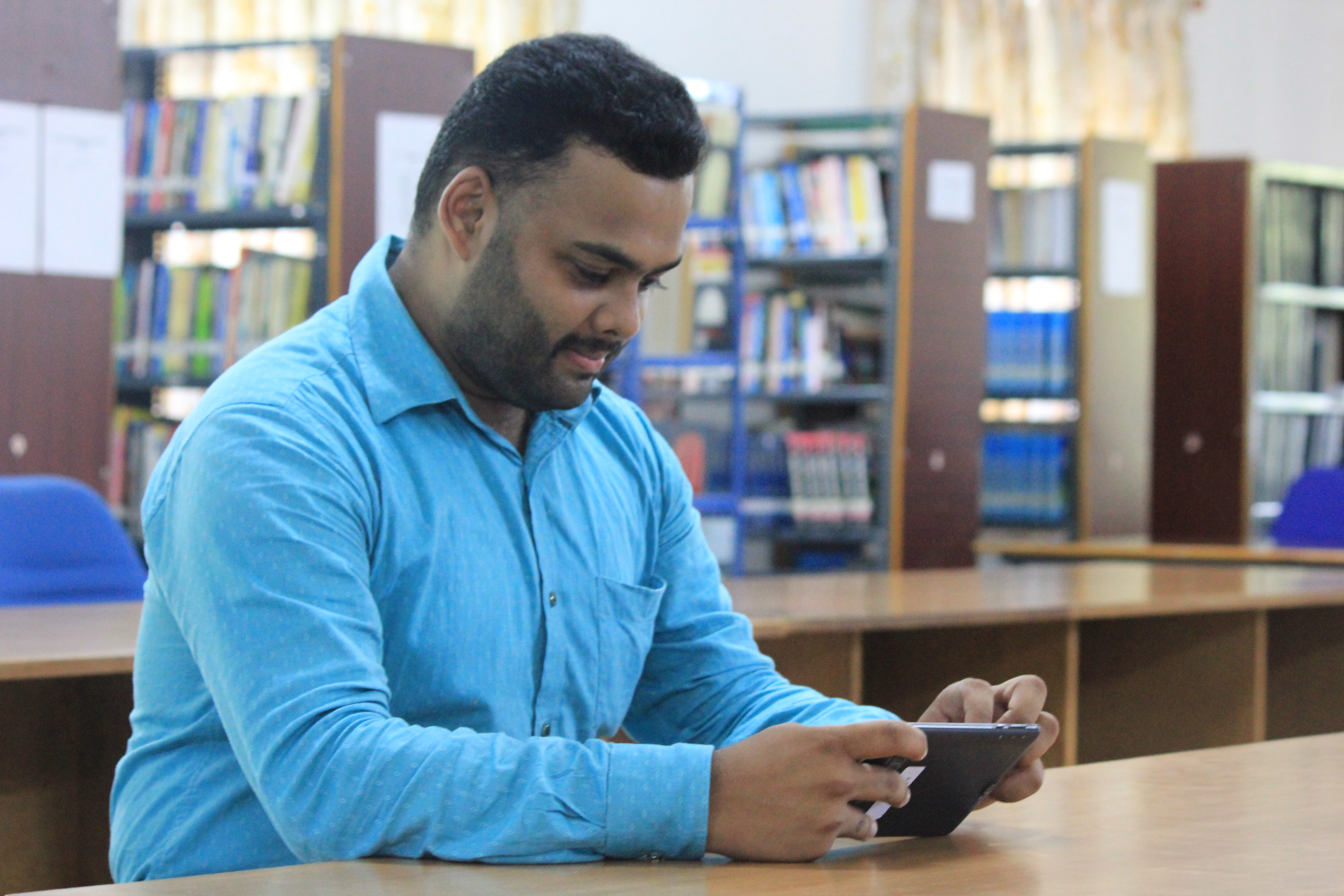 Facilities
Journals - 33
International Journal – 6
E Journal – 240
Net Facility
Infrastructure - Library
HVBS library is a repository of knowledge. 
HVBS has a full-fledged library housed in a separate building and administered by a well-qualified librarian.
There is a digital library subscribed to Delnet.
Well maintained archives of magazines and journals.
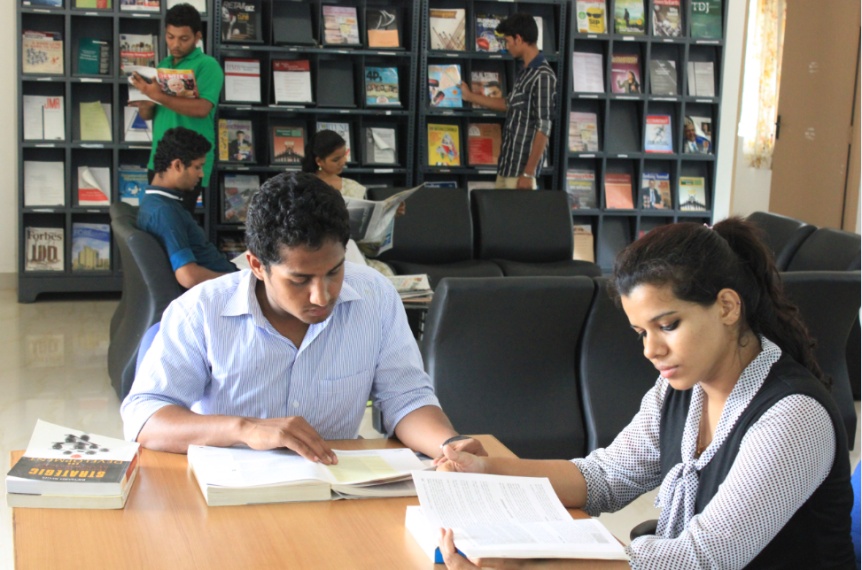 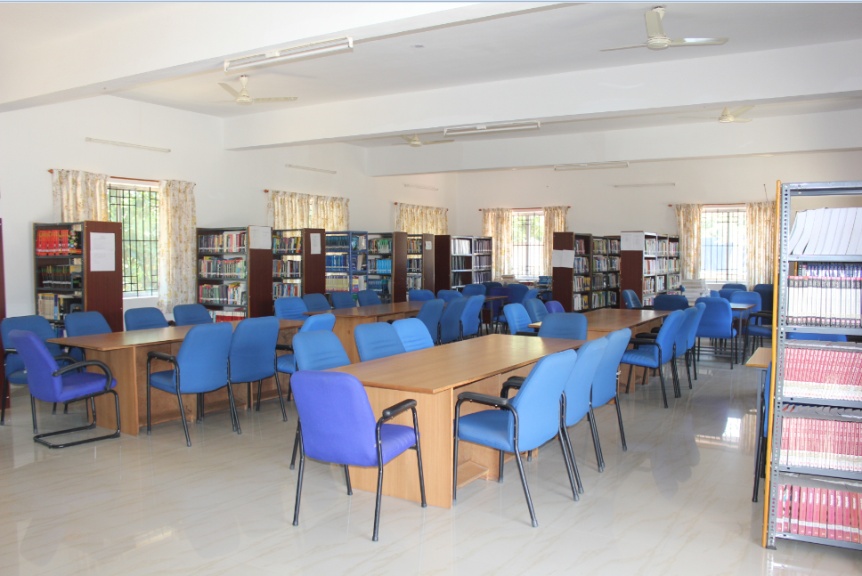 24
Computer Lab
Facilities
Lighting & Fan
Chairs and Tables 
Internet/ LAN Connectivity
Magnetic Whiteboard
Portable Projector
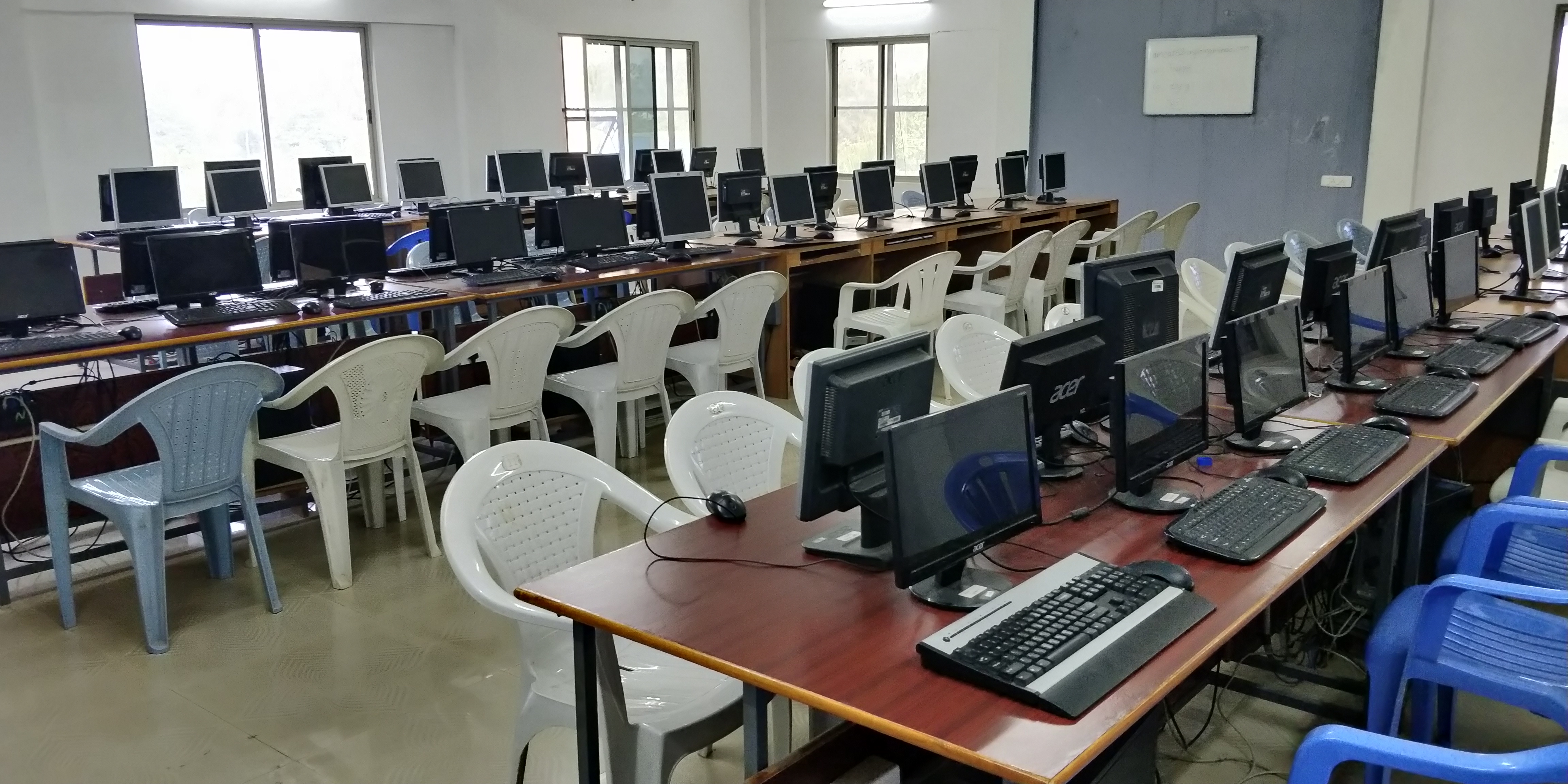 Other Classrooms
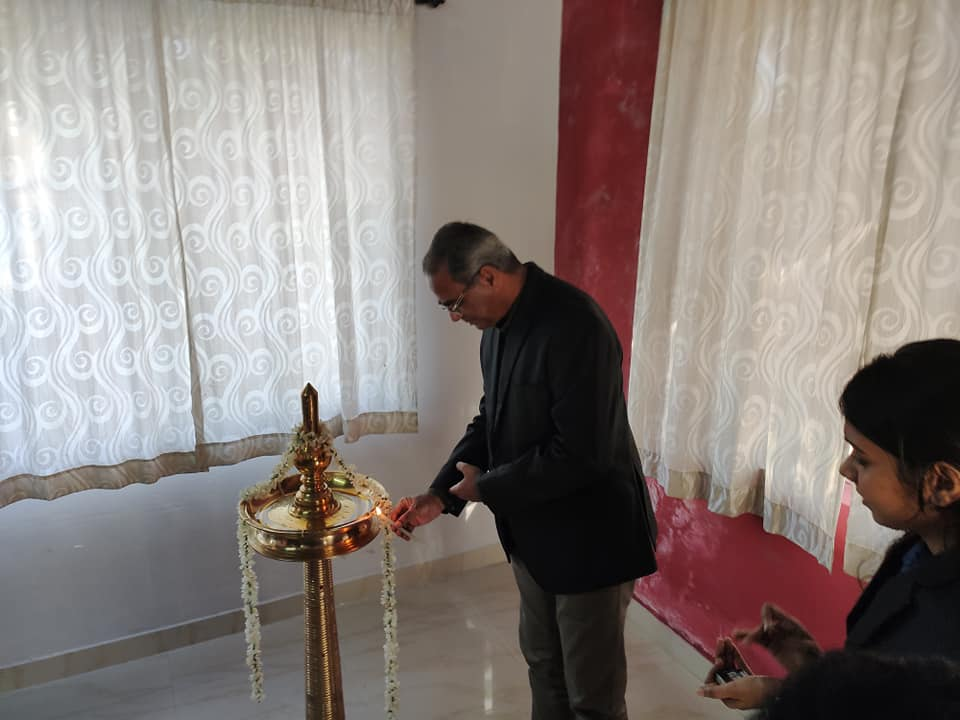 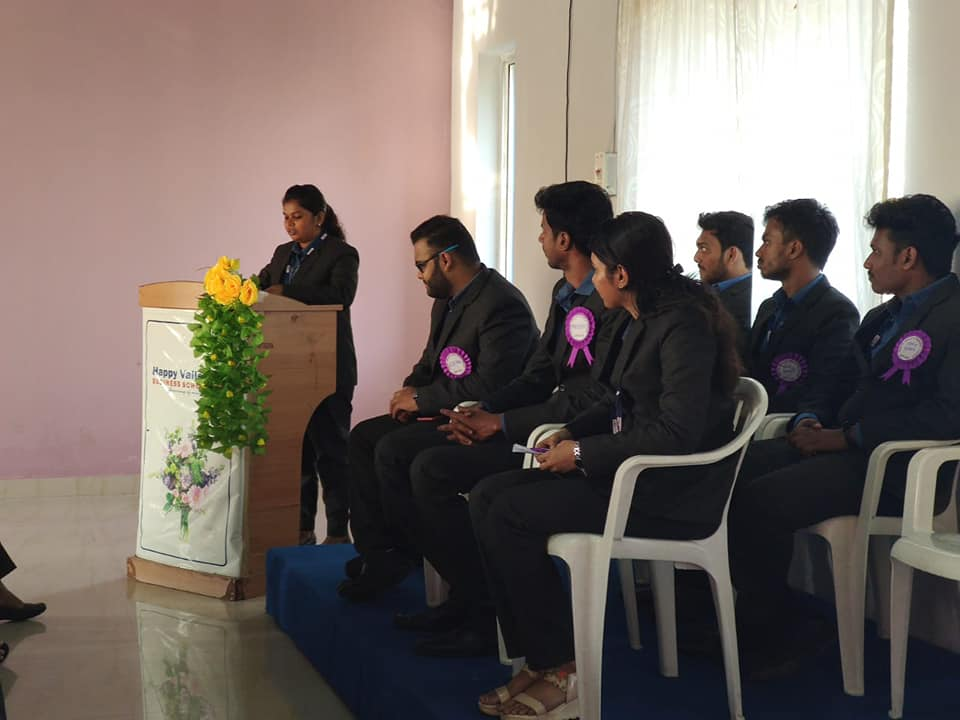 Features
Tiles
Audio Facility
Lighting & Fan
Chairs
Magnetic whiteboard
Podium
Conference Room
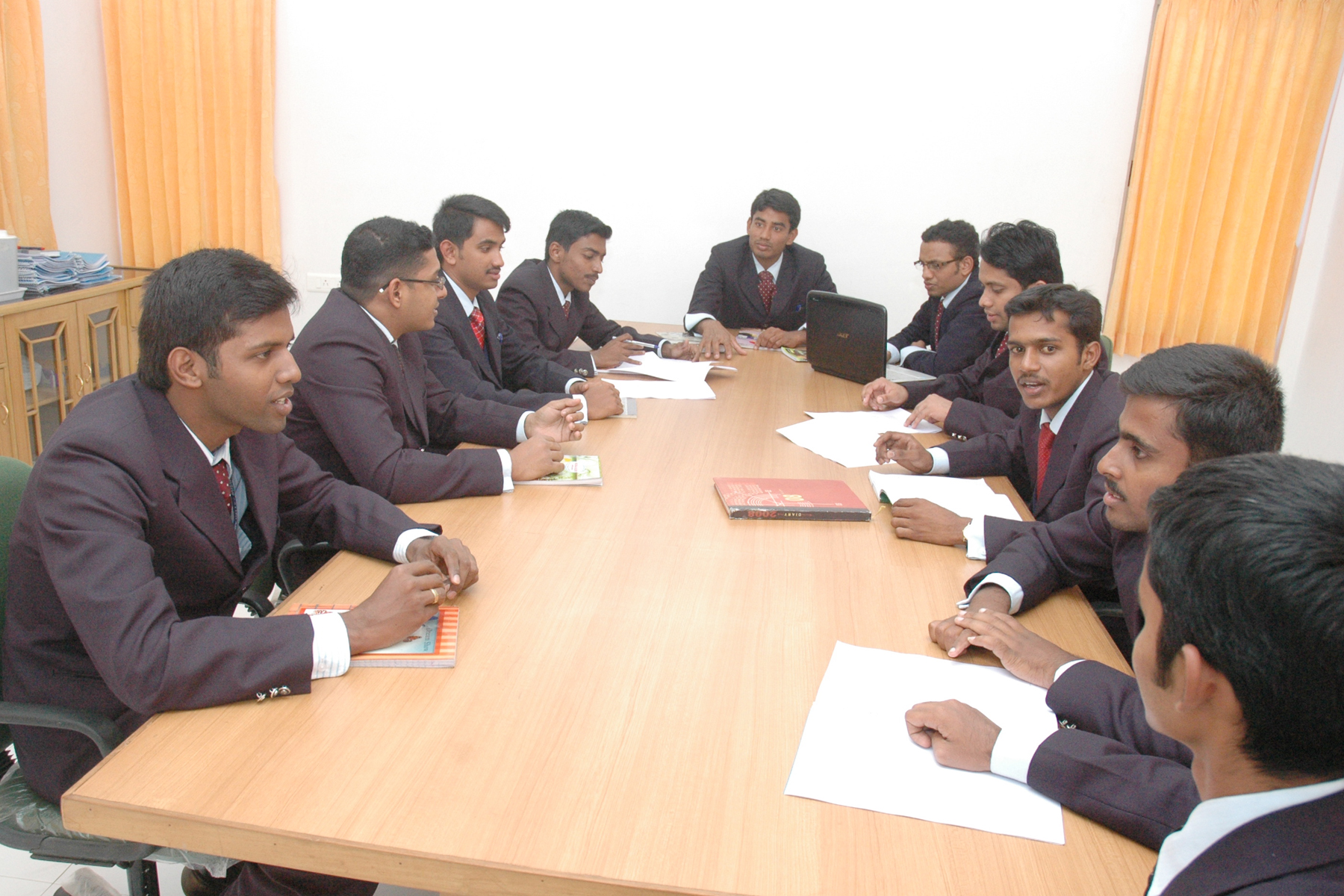 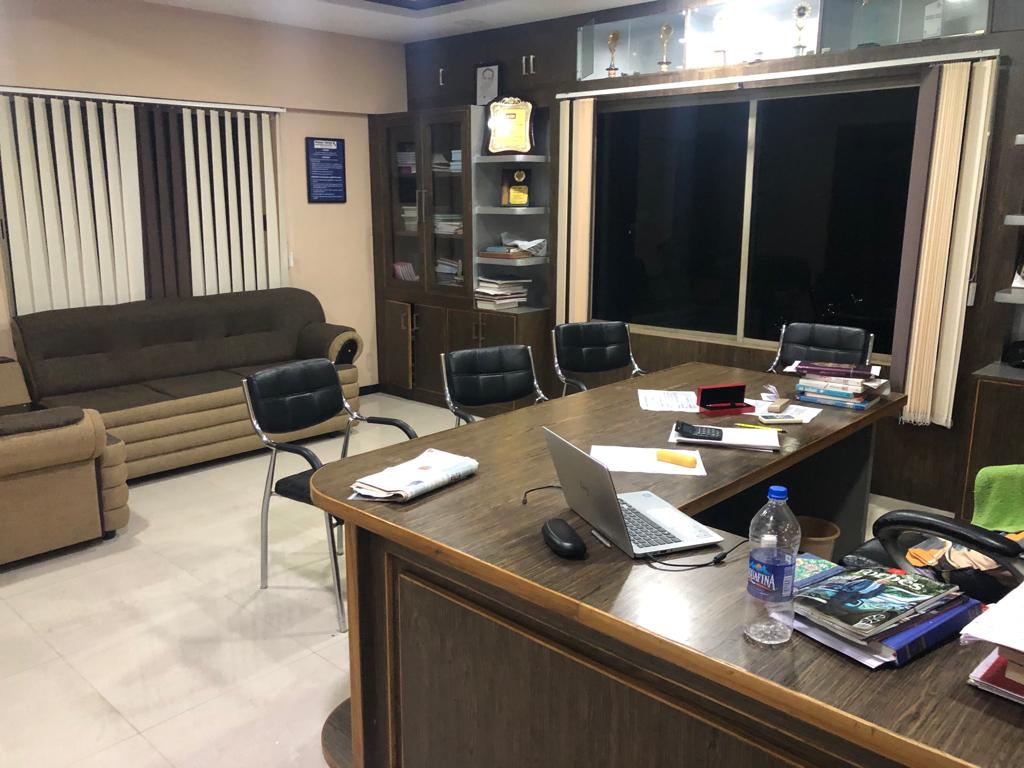 CEO’s OFFICE
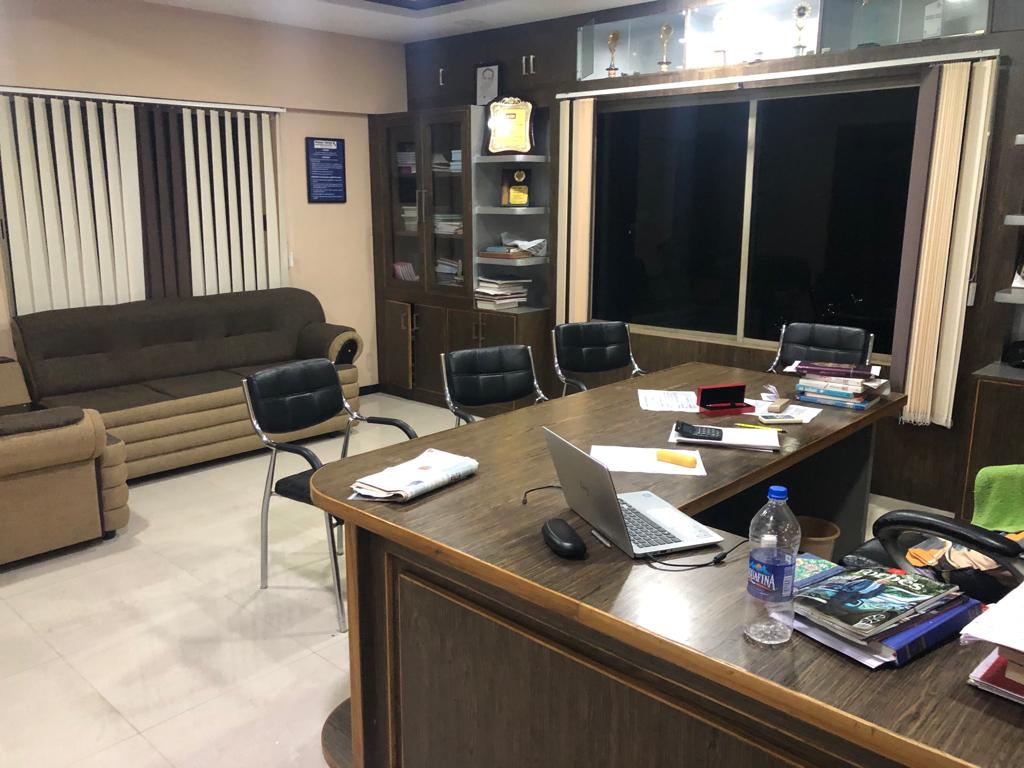 Principal Room
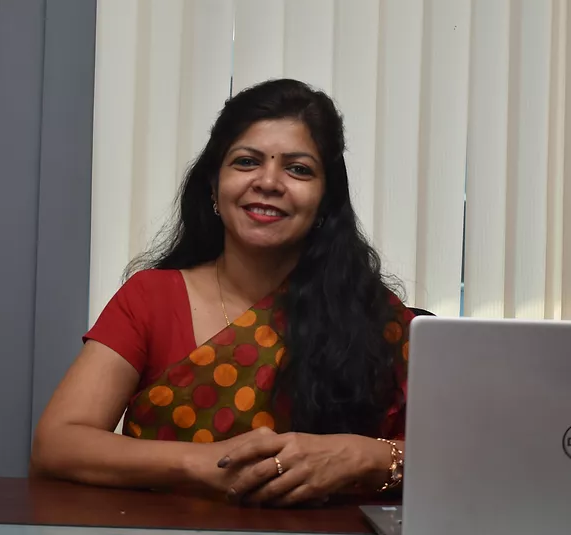 Facilities
Air Condition
LED Lights and Fan
Sofa, Chairs and Table 
Official Meetings
Faculty Rooms
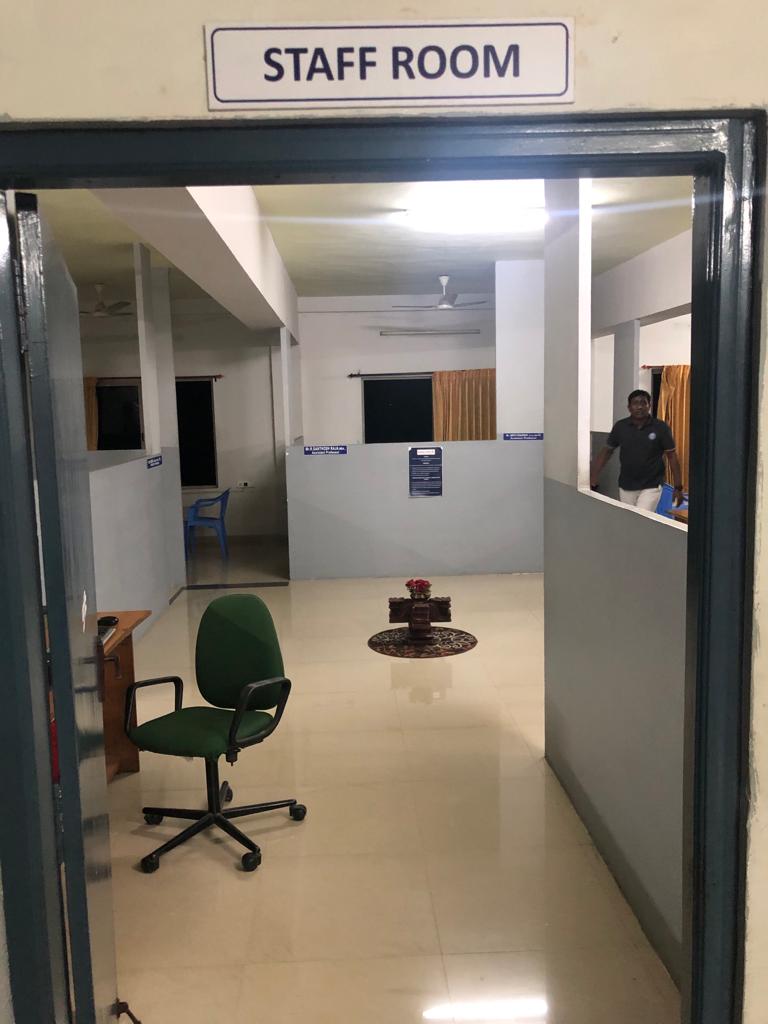 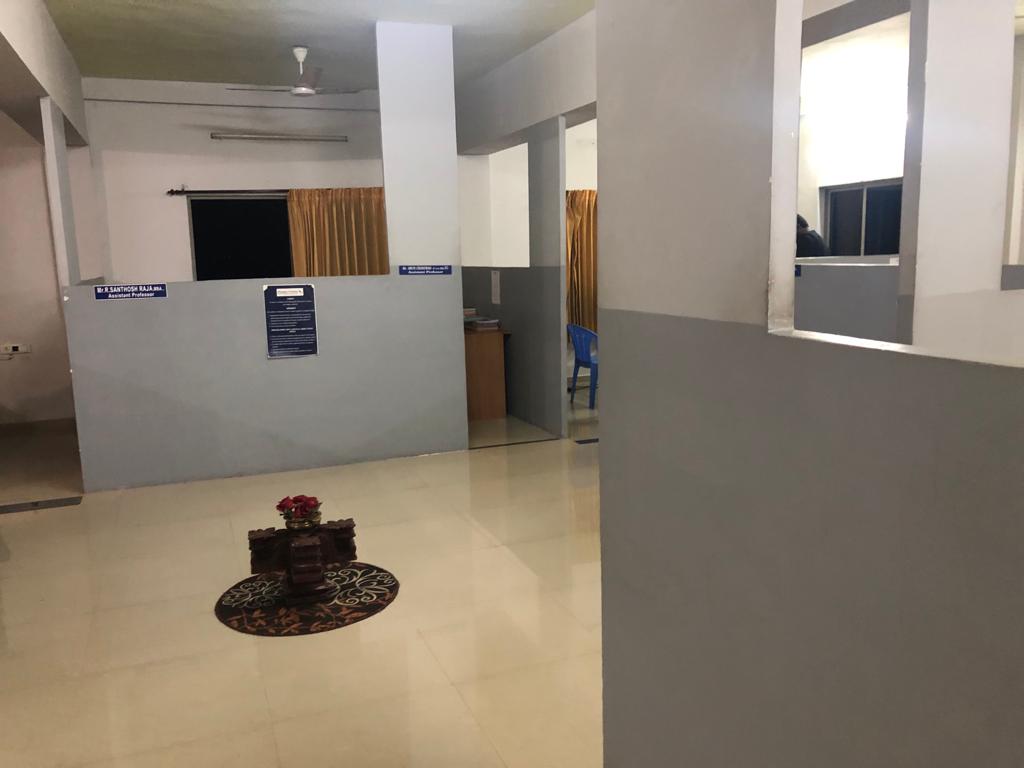 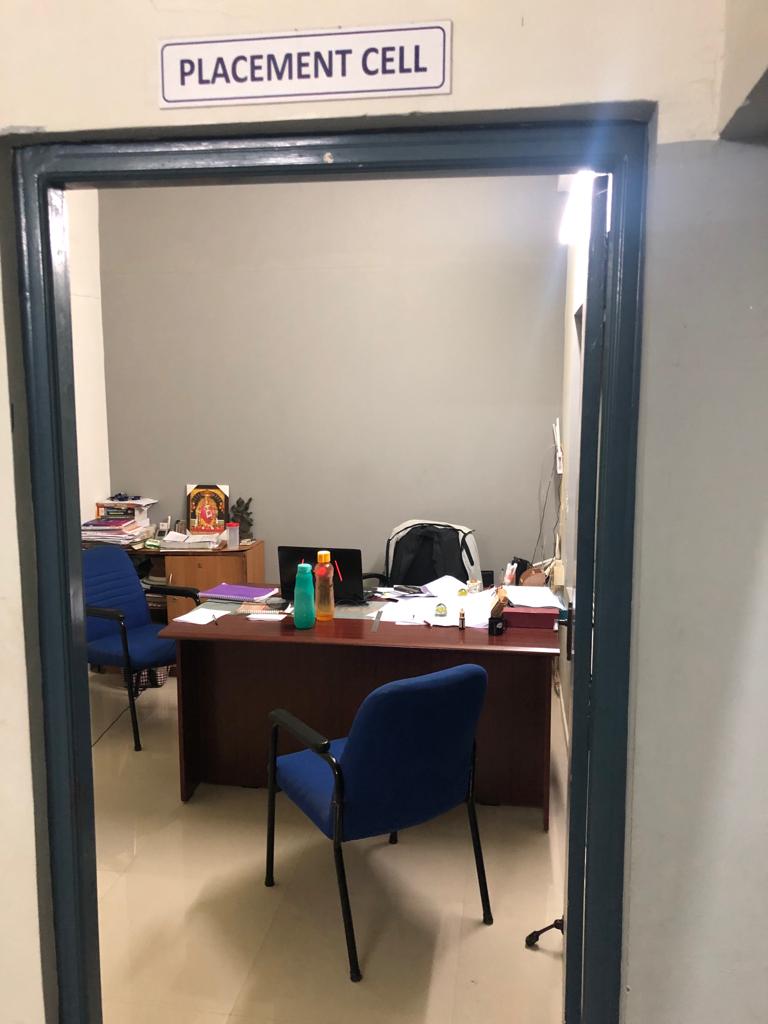 Placement Room
Outbound Activity Centre
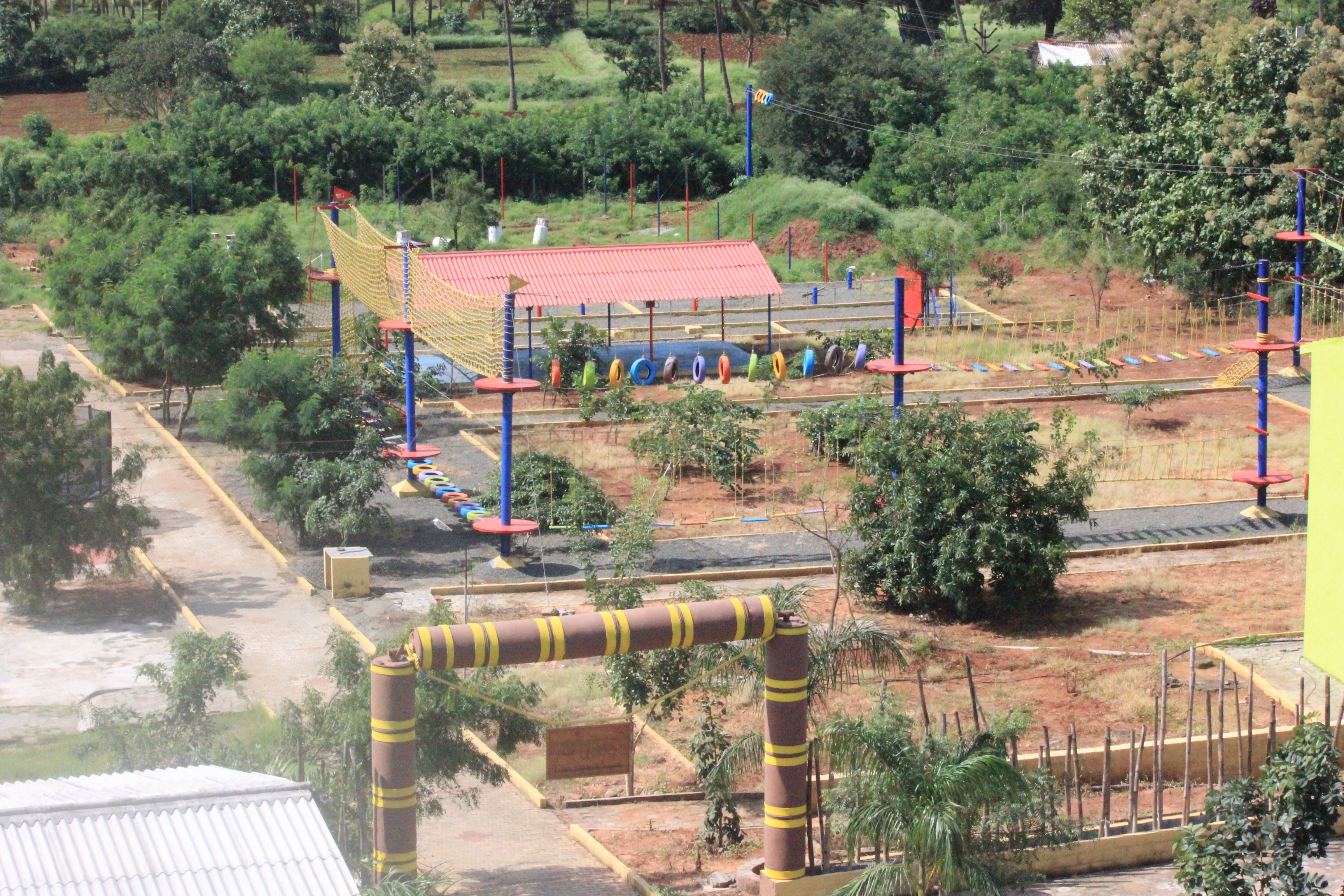 Infrastructure - Boys hostel
The boys hostel has its own cafeteria.
The safety of the students is ensured by CCTV cameras and adequate security personnel. 
24 hours uninterrupted Wi-fi connectivity is provided.
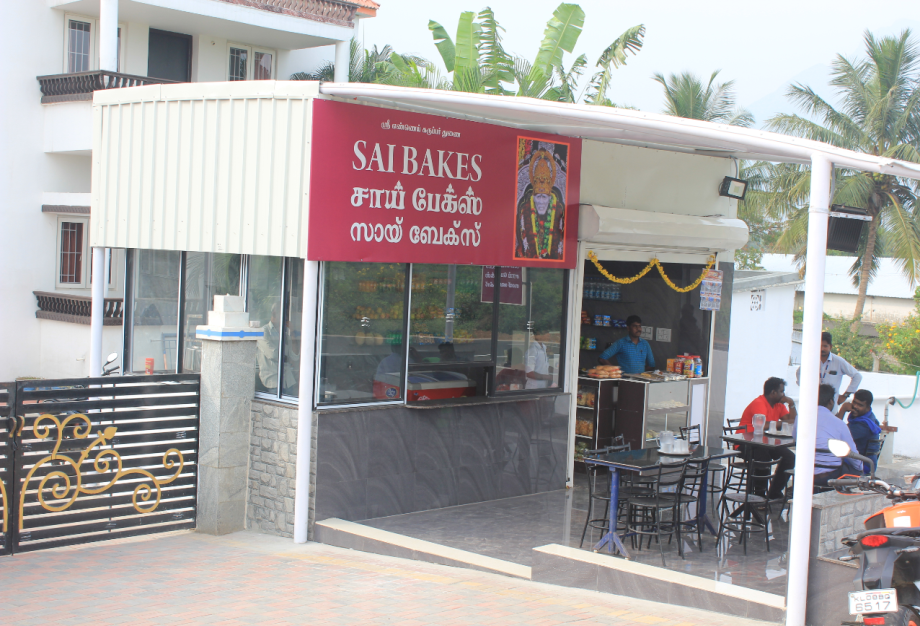 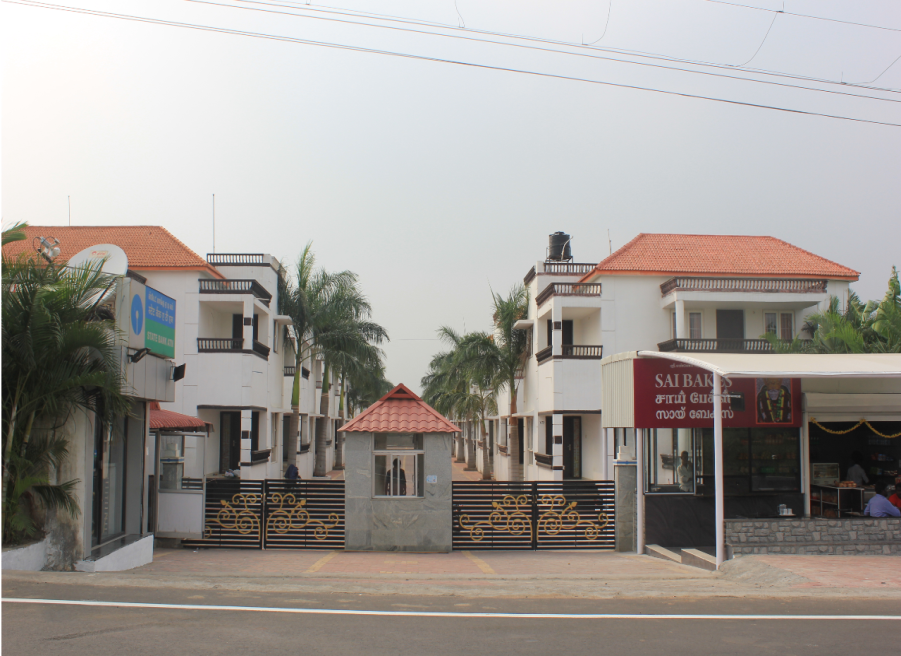 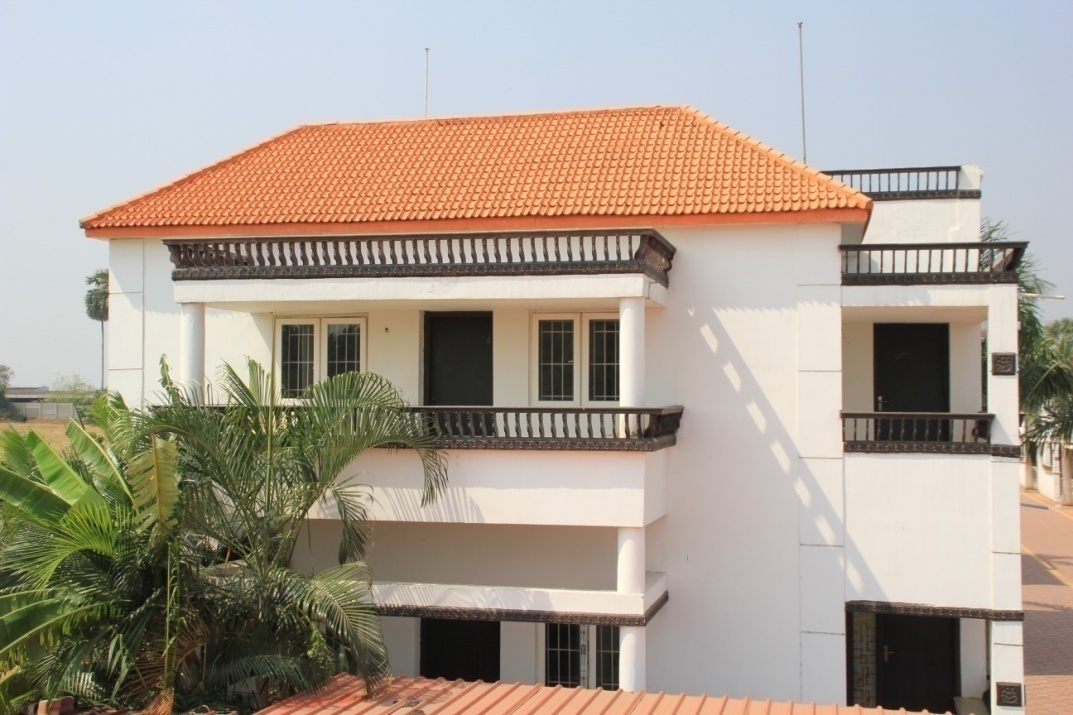 34
Infrastructure - Boys hostel
ATM facility and a restaurant for inmates and outsiders is available.
A Deputy Warden ensures smooth functioning of the hostel. 
Guest house for the alumni, parents, resource persons and corporate guests who visit the campus.
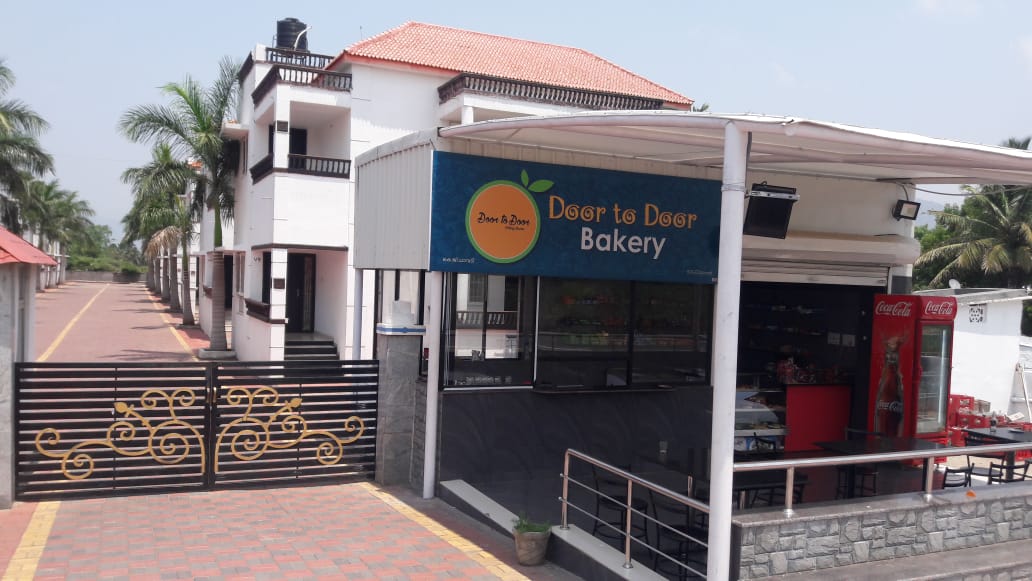 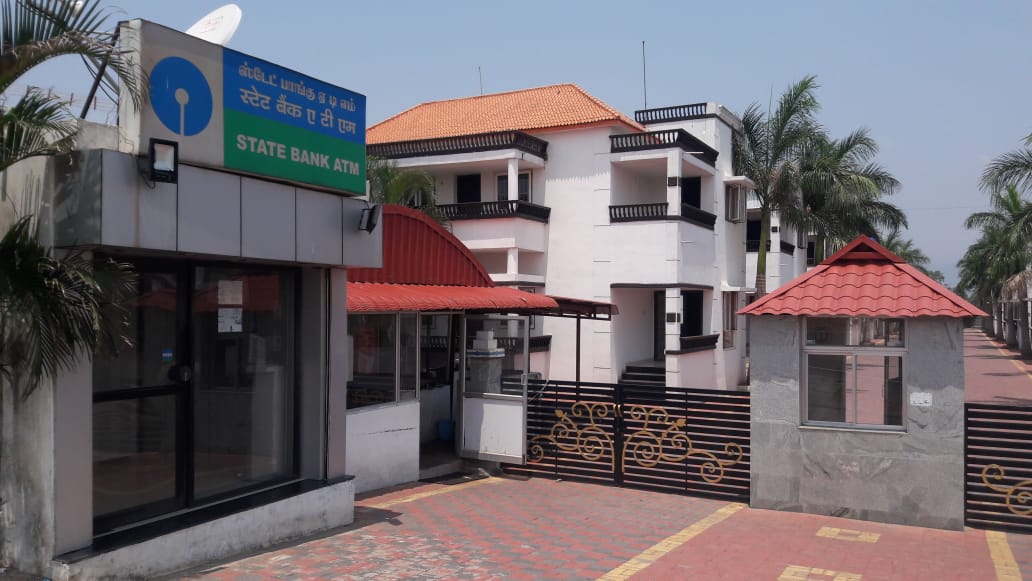 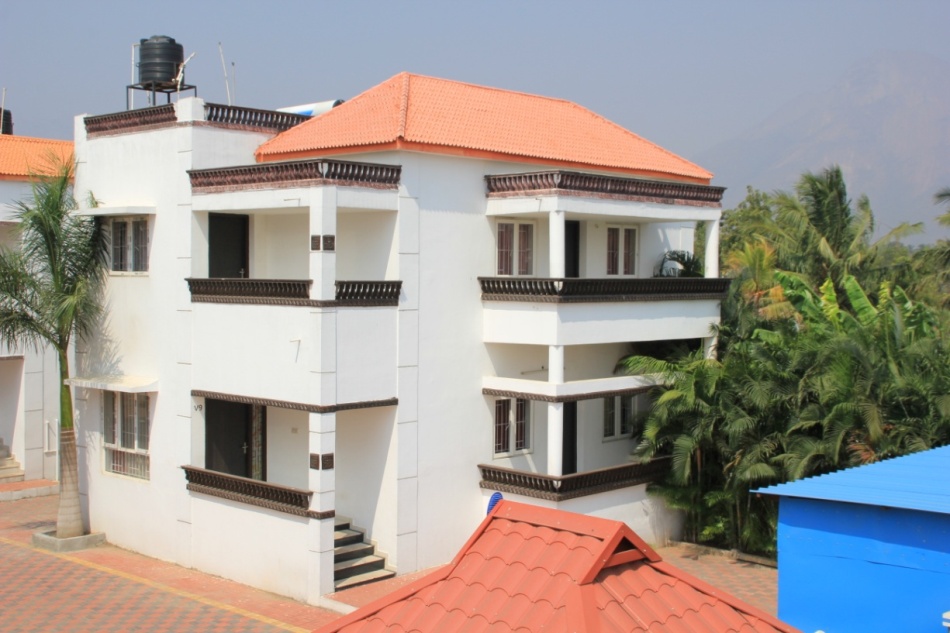 35
Infrastructure – Boys hostel
16 independent villas are available for male students. 
Of the 16 independent villas, fourteen villas are occupied. 
R.O drinking water and 24/7 hot water using solar water heaters are available. 
Each villa is a 3-BHK facility and with its own parking space.
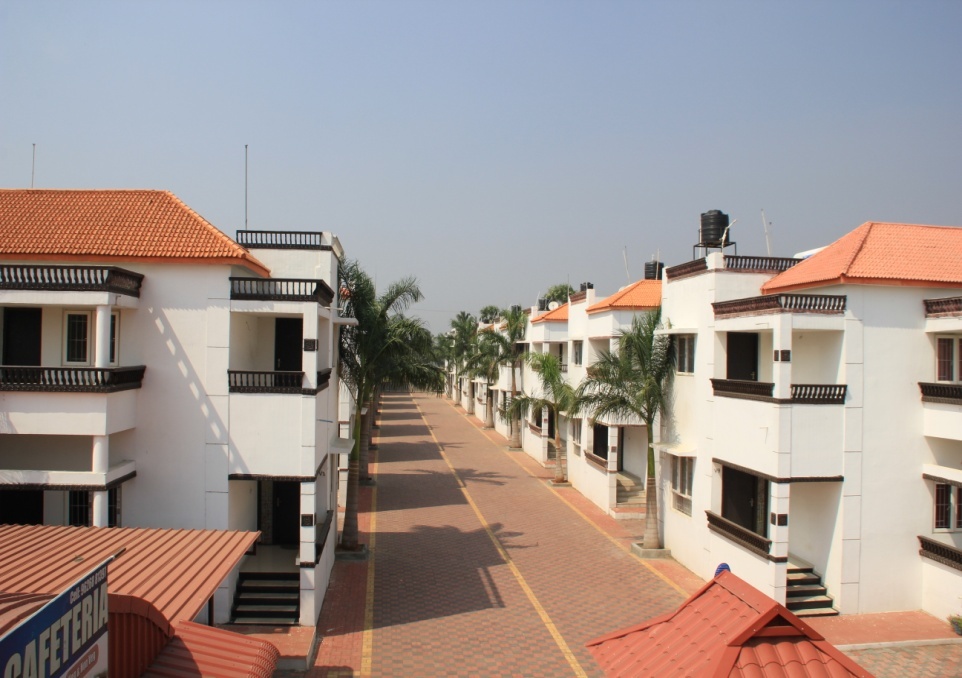 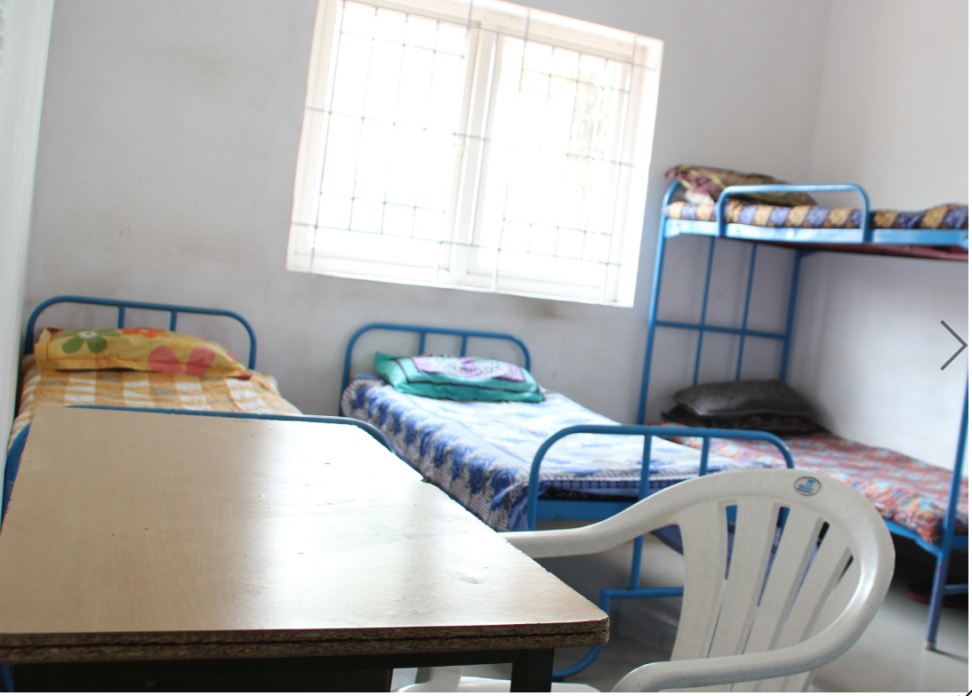 36
Boys Hostel
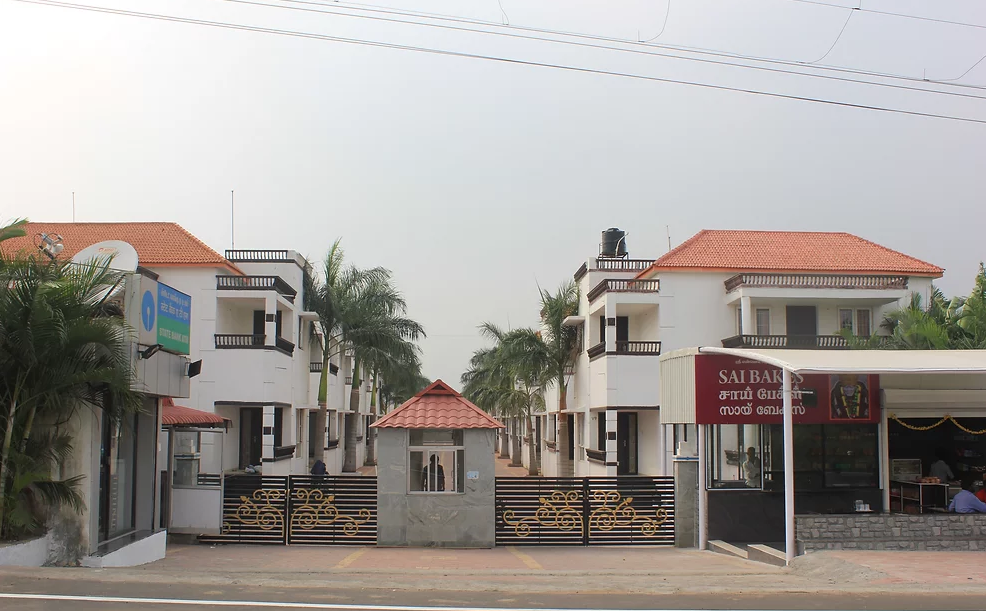 Infrastructure – Girls hostel
Three hostels are dedicated to female students.
All the rooms are spacious and bath attached.
R.O drinking water is available in each hostel
All hostels are fitted with solar water heaters which provides 24/7 hot water facility.
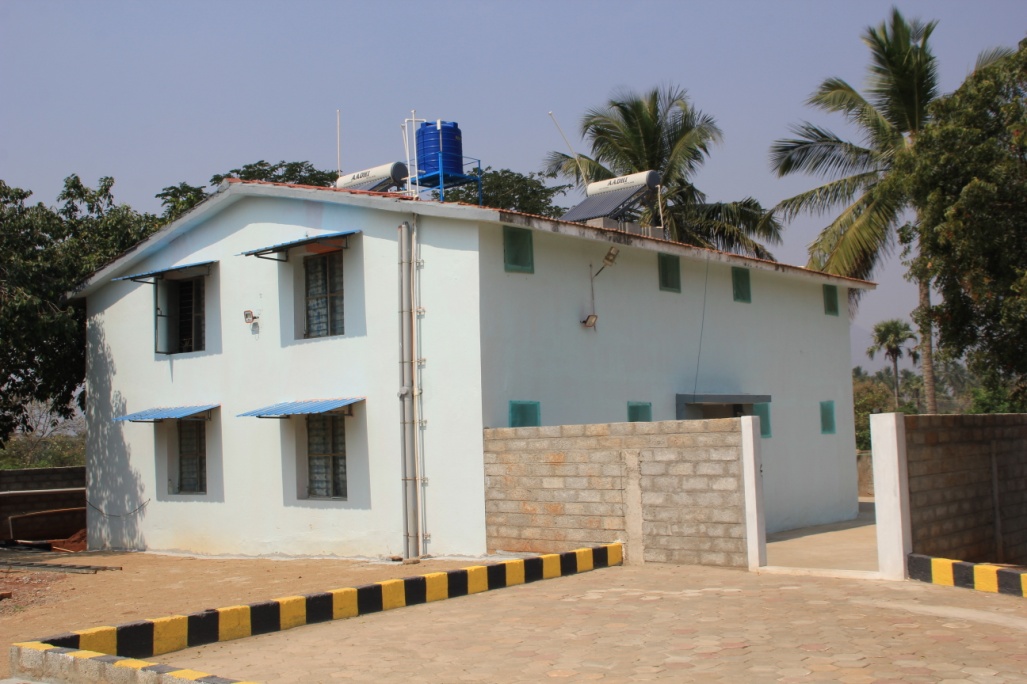 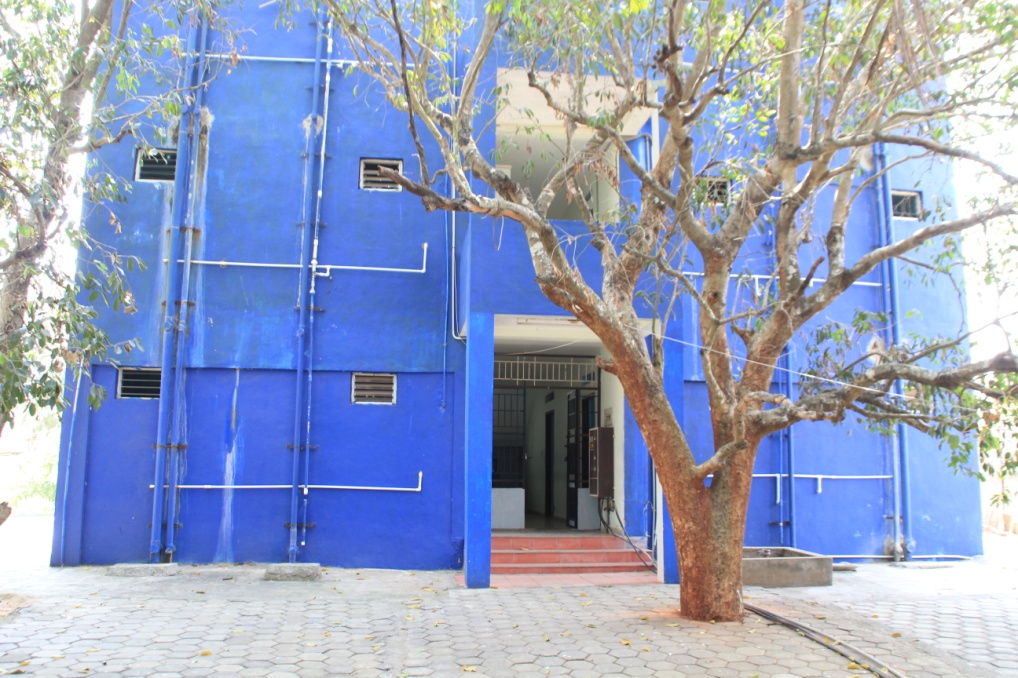 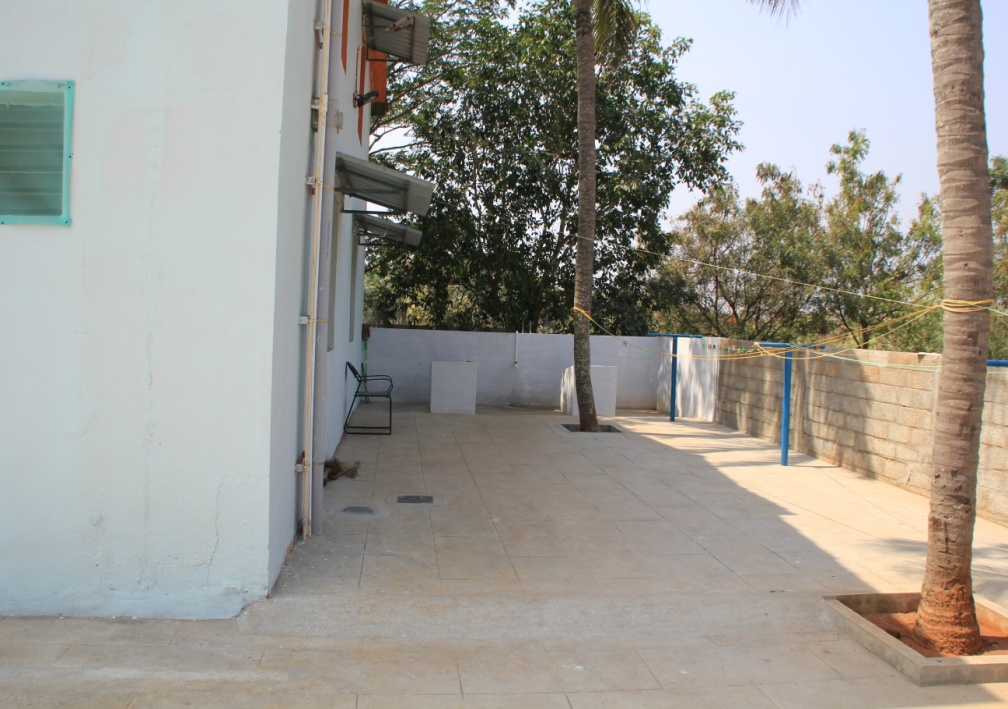 38
Infrastructure – Girls hostel
The safety of the students is ensured by CCTV cameras and adequate security personnel. 
24 hours uninterrupted Wi-fi connectivity is provided. 
A Deputy Warden ensures smooth functioning of the hostel.
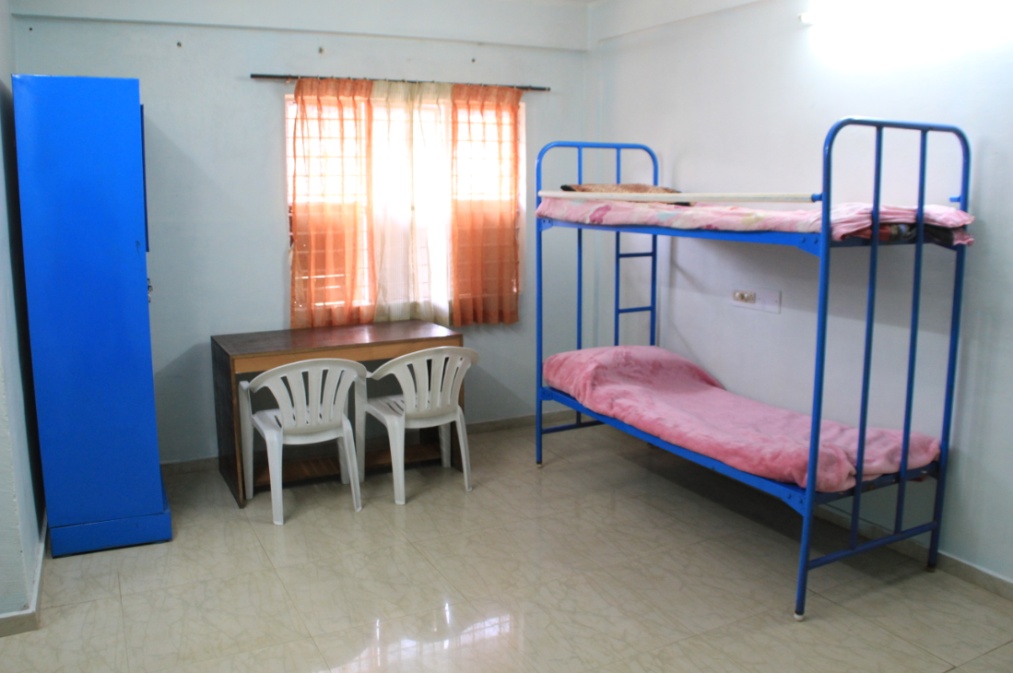 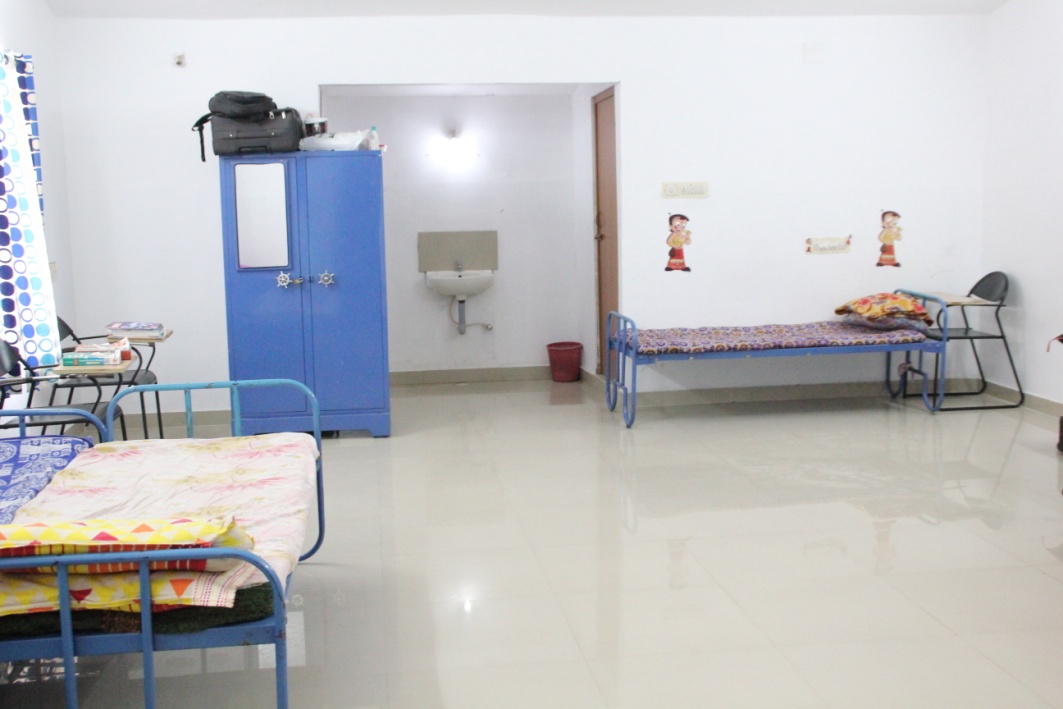 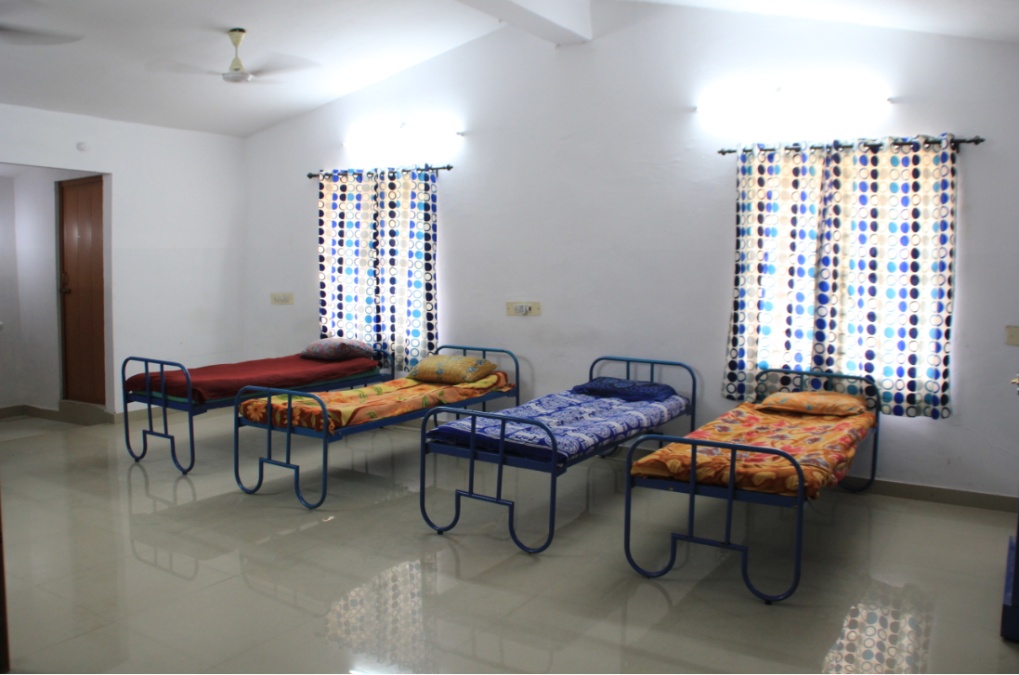 39
Gym Facility
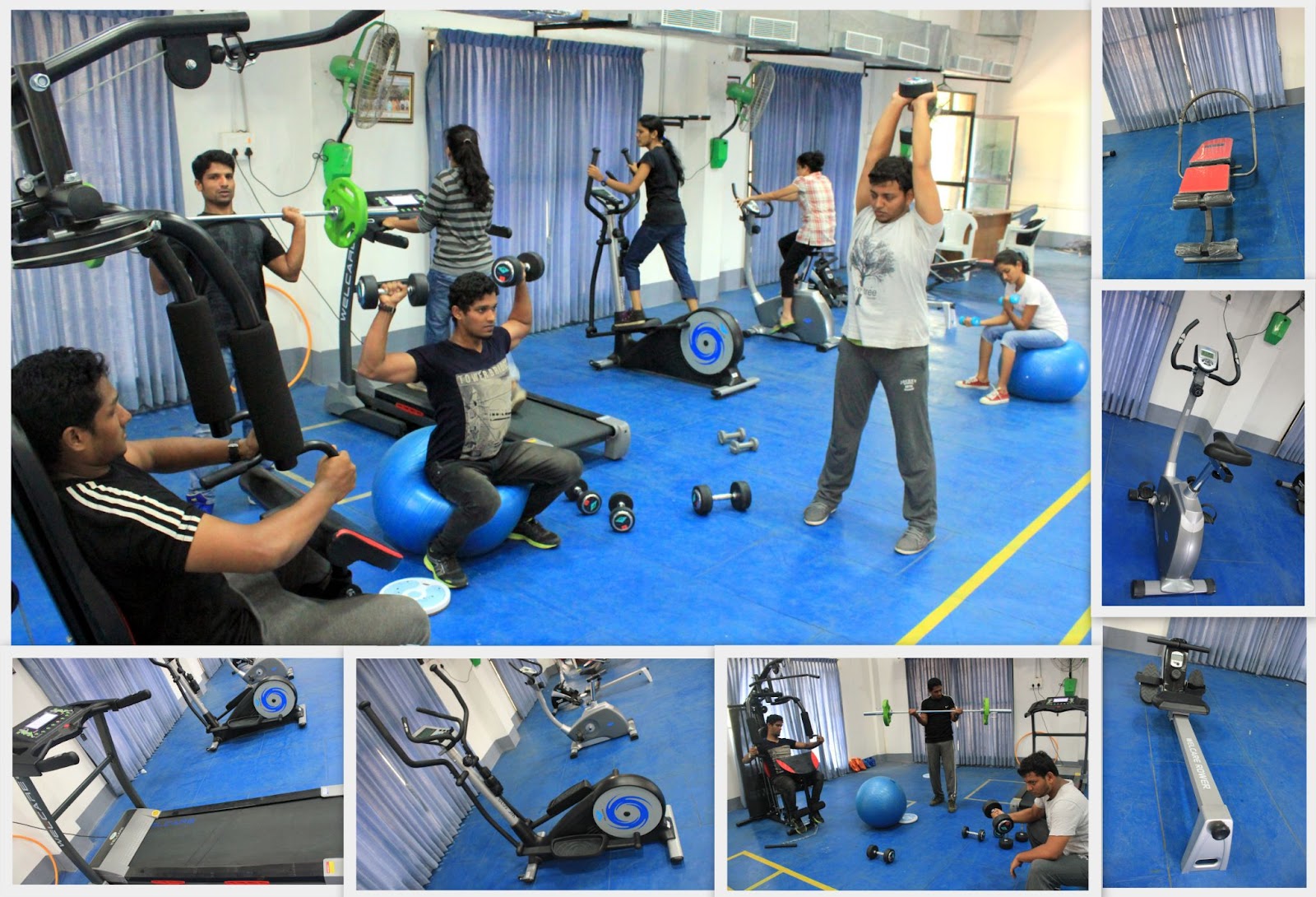 Basket Ball Ground
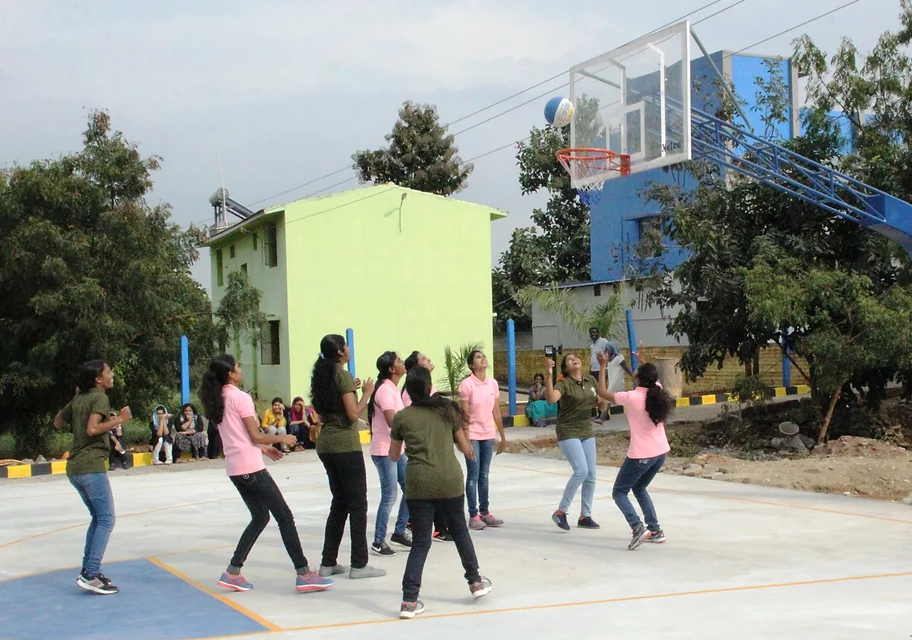 Incubation Centre
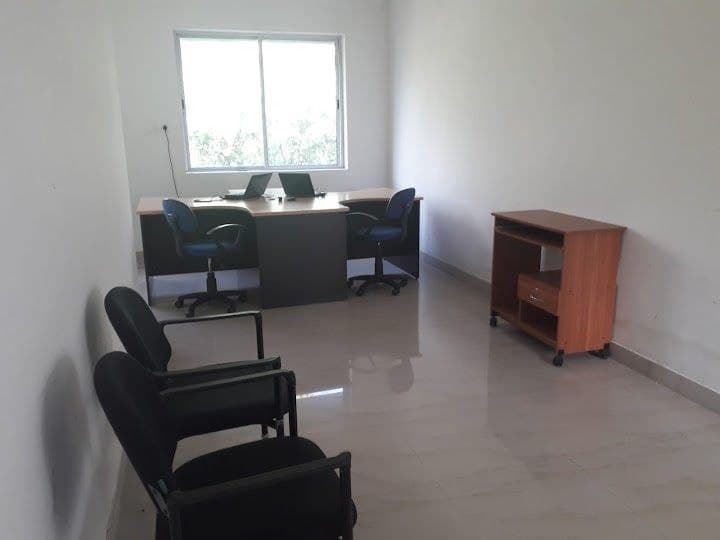 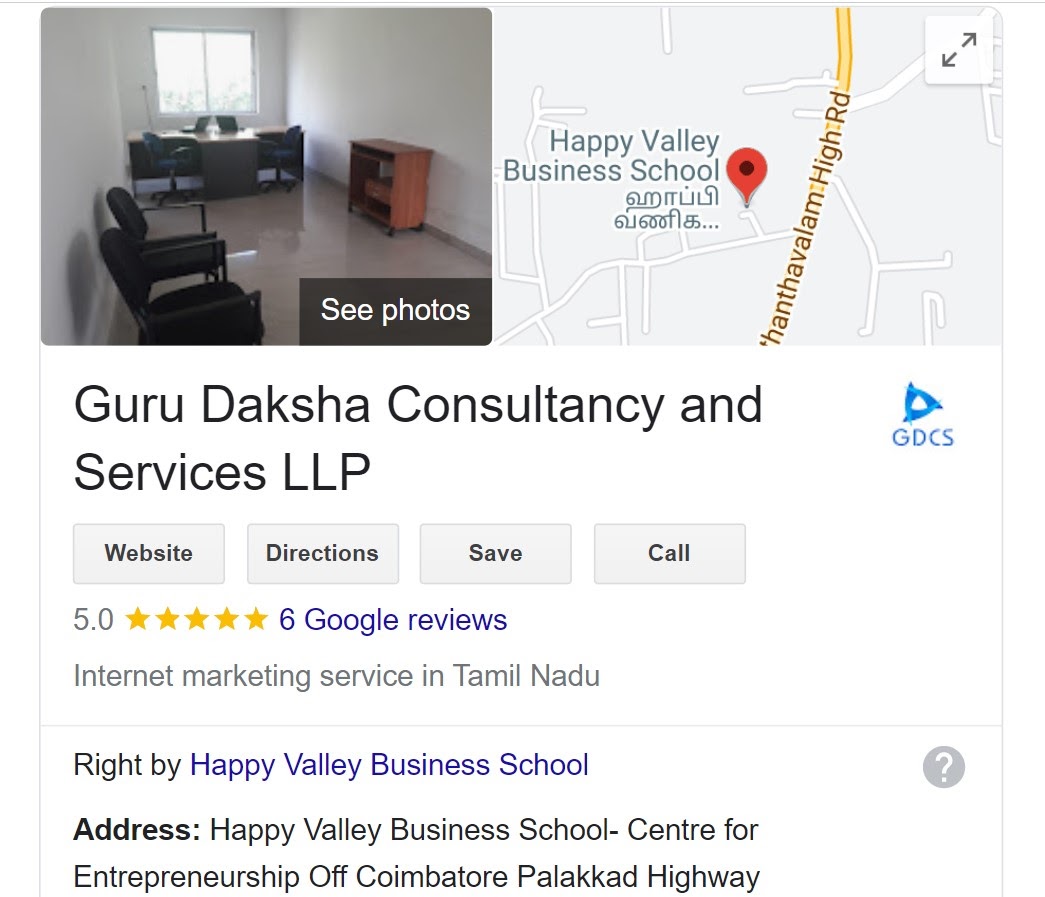 Infrastructure - Cafeteria
A spacious cafeteria, with adequate seating facility, serves quality food to our students, faculty members and visitors.
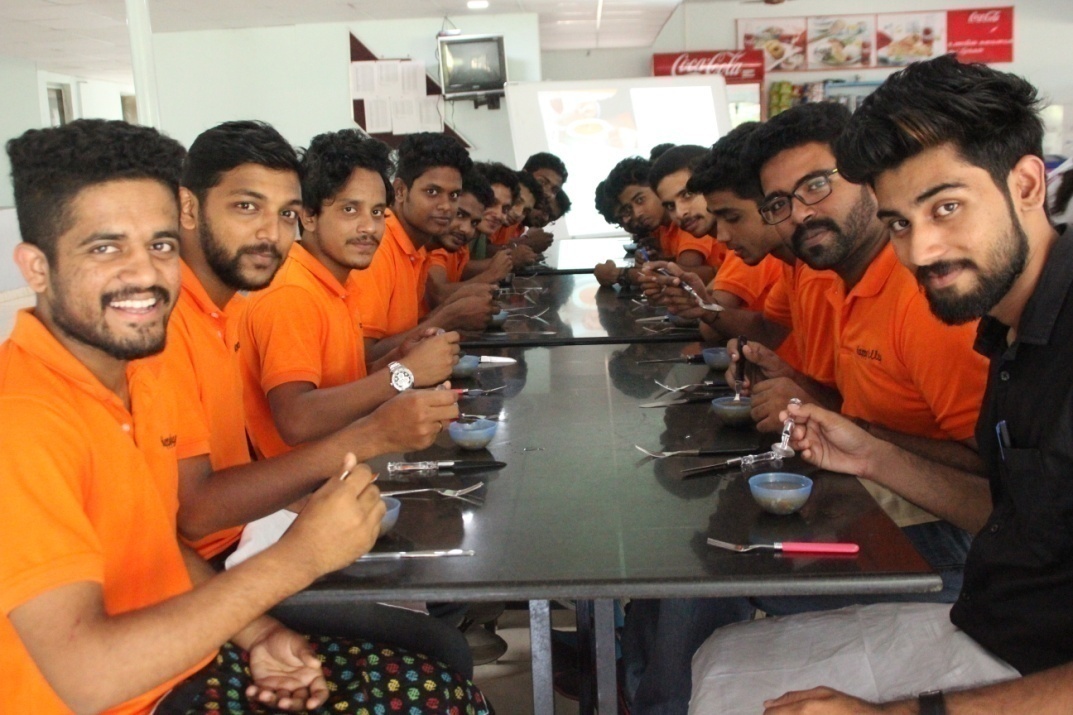 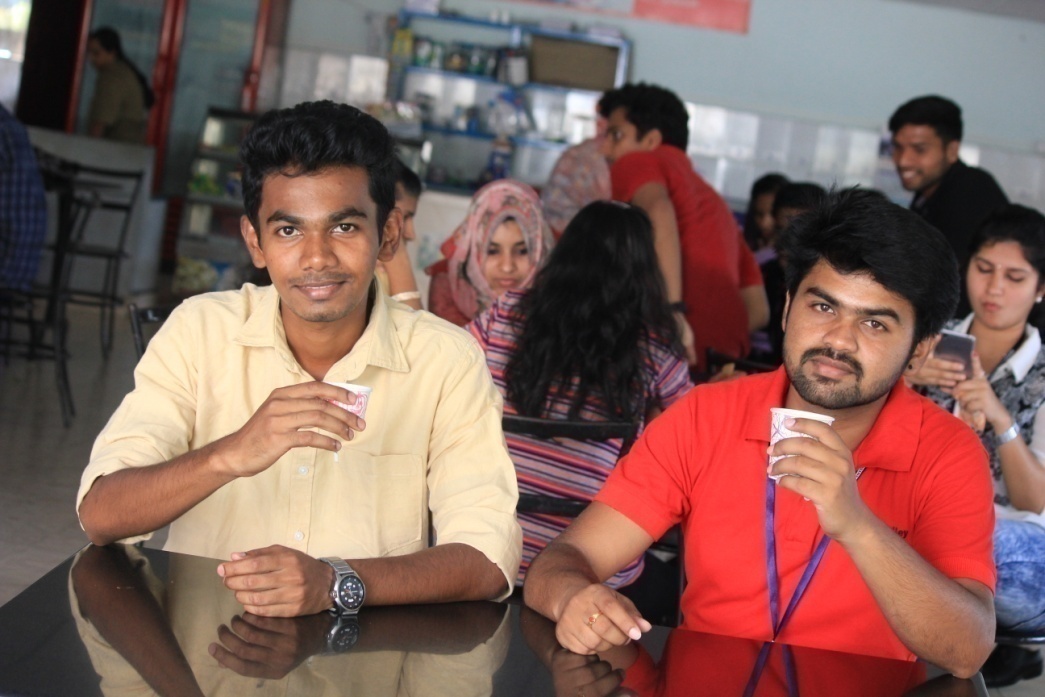 43
STUDENT PARTICIPANTS @HAPPY VALLEY
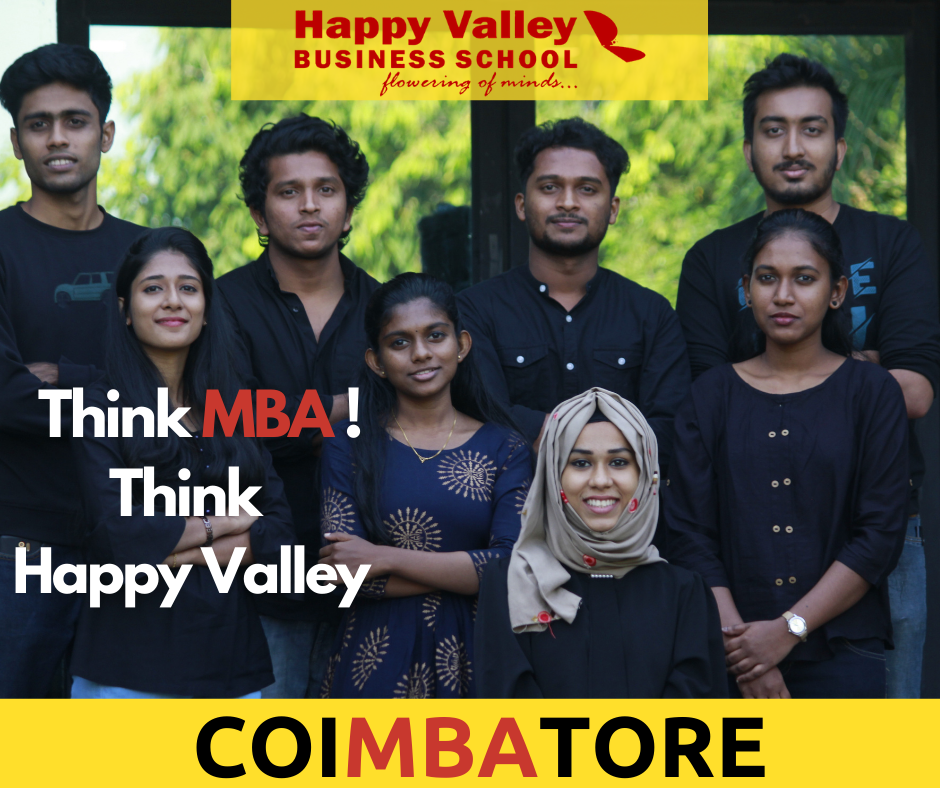 Students from Batch 01
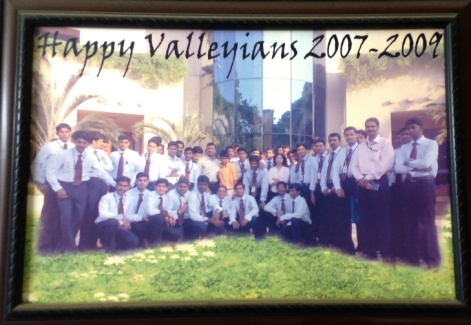 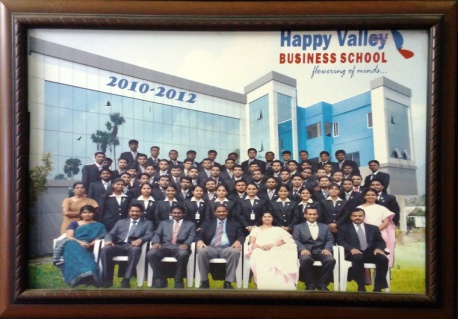 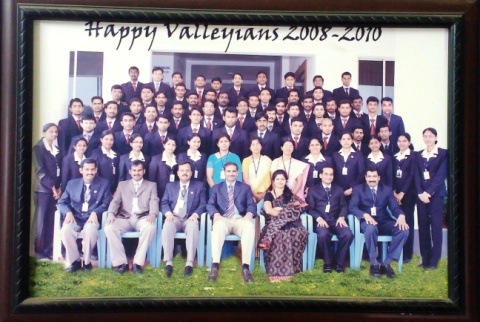 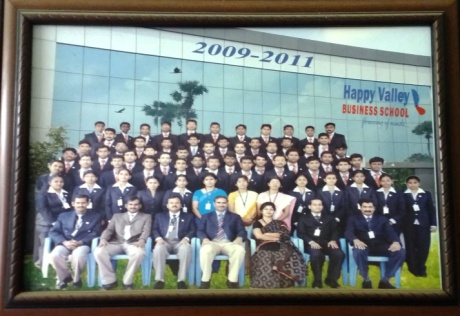 2007-09 Batch
2008-10 Batch
2009-11 Batch
2010-12 Batch
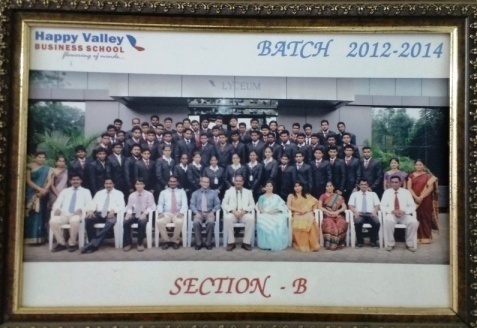 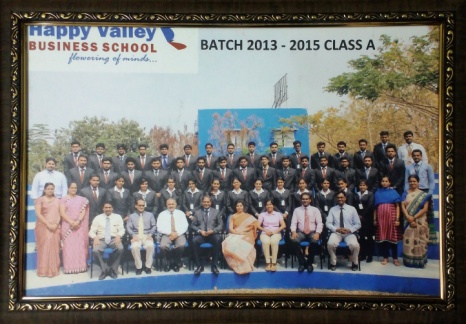 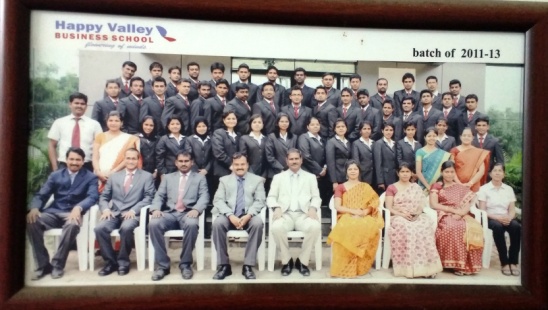 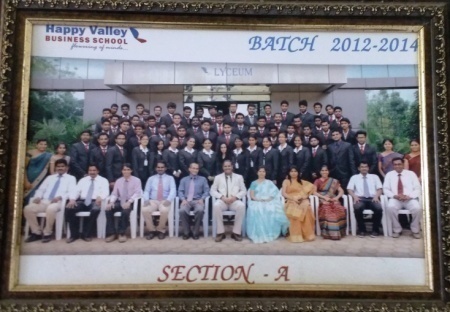 2013-15 Batch - A
2011-13 Batch
2012-14 Batch - A
2012-14 Batch - B
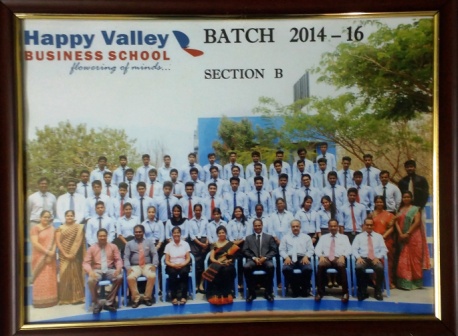 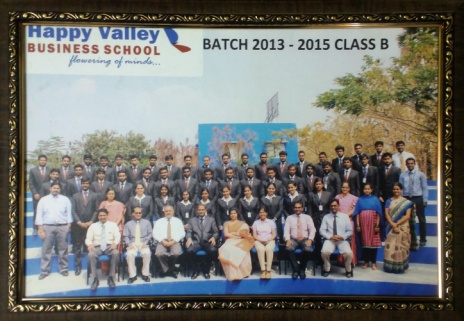 2014 -16 Batch - A
2014-16 Batch - B
2013 – 15 Batch - B
45
Students……..contd
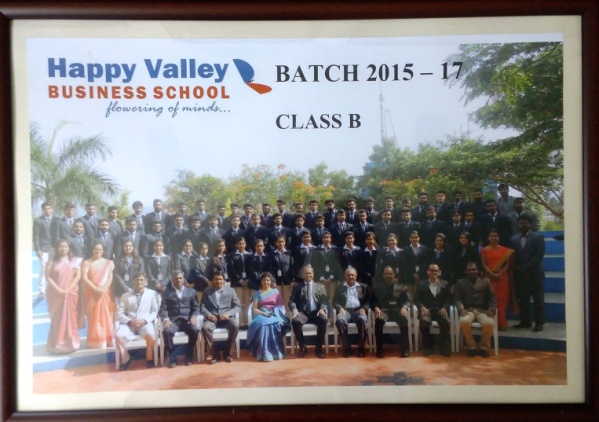 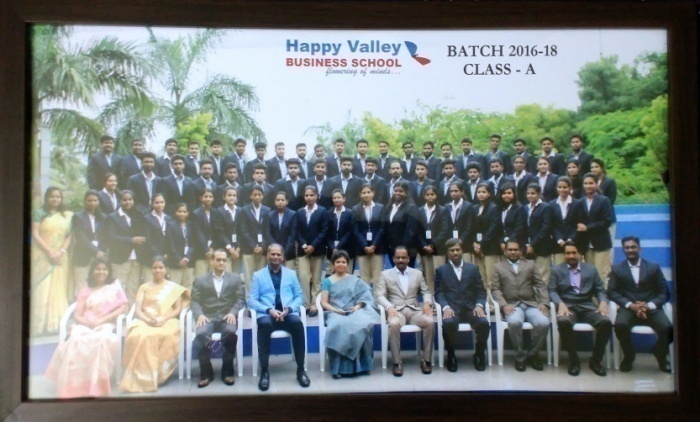 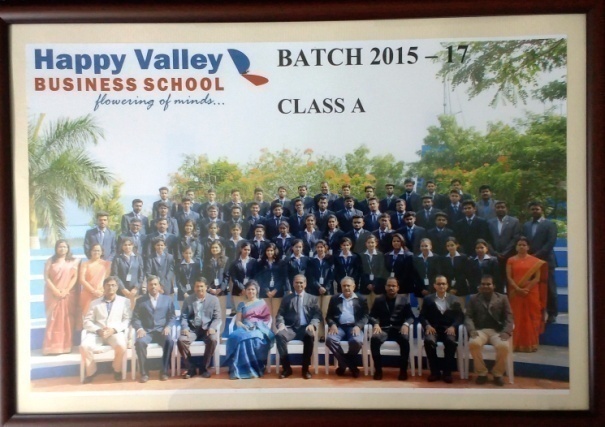 2015-17 Batch - A
2015-17 Batch - B
2016-18 Batch - A
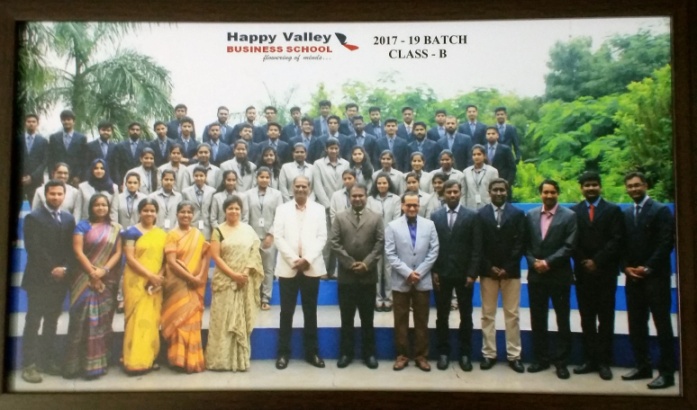 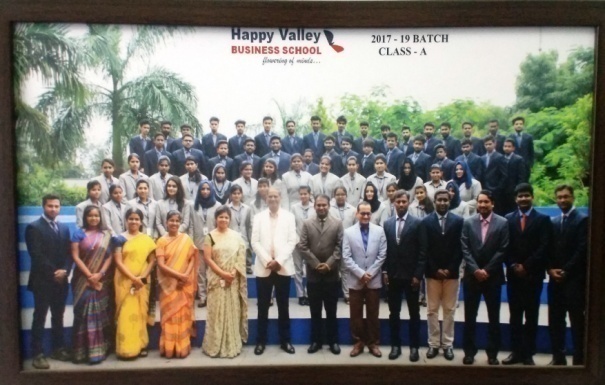 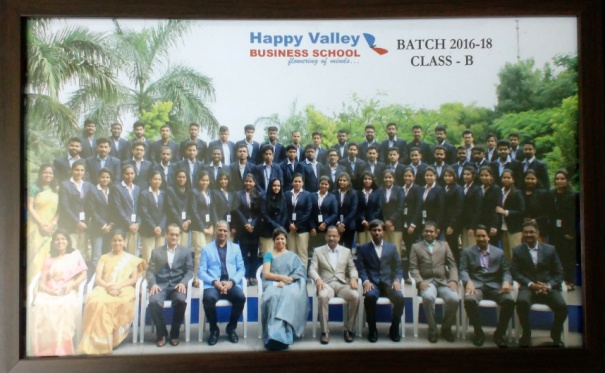 2016 – 18 Batch - B
2017 – 19 Batch - A
2018 – 20 Batch - B
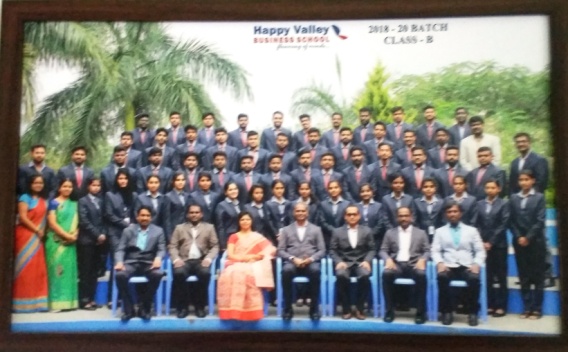 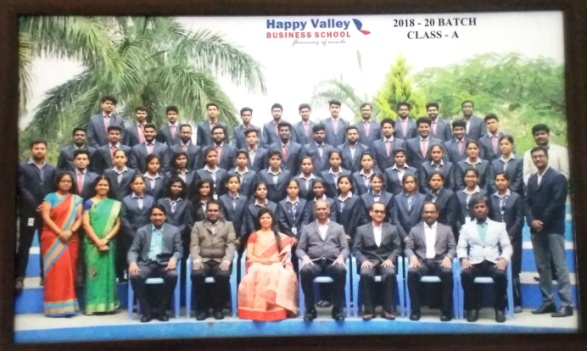 46
2018 – 20 Batch - A
2018 – 20 Batch - B
2019-21				2020-22
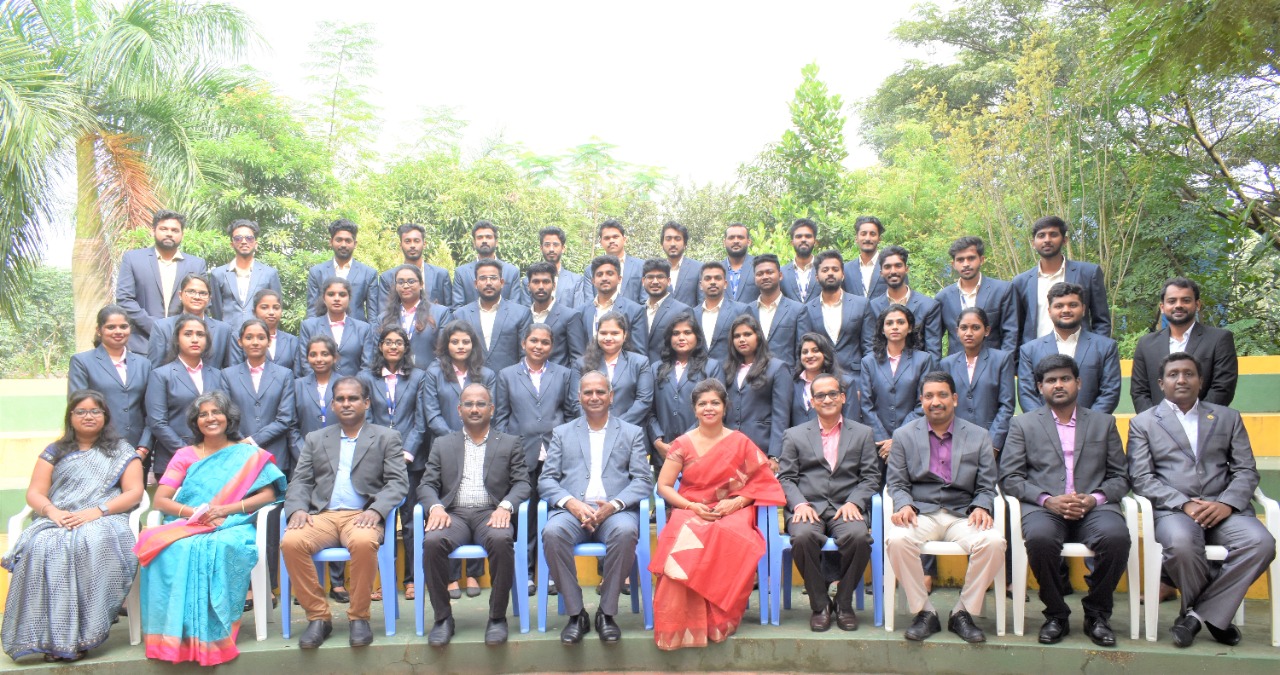 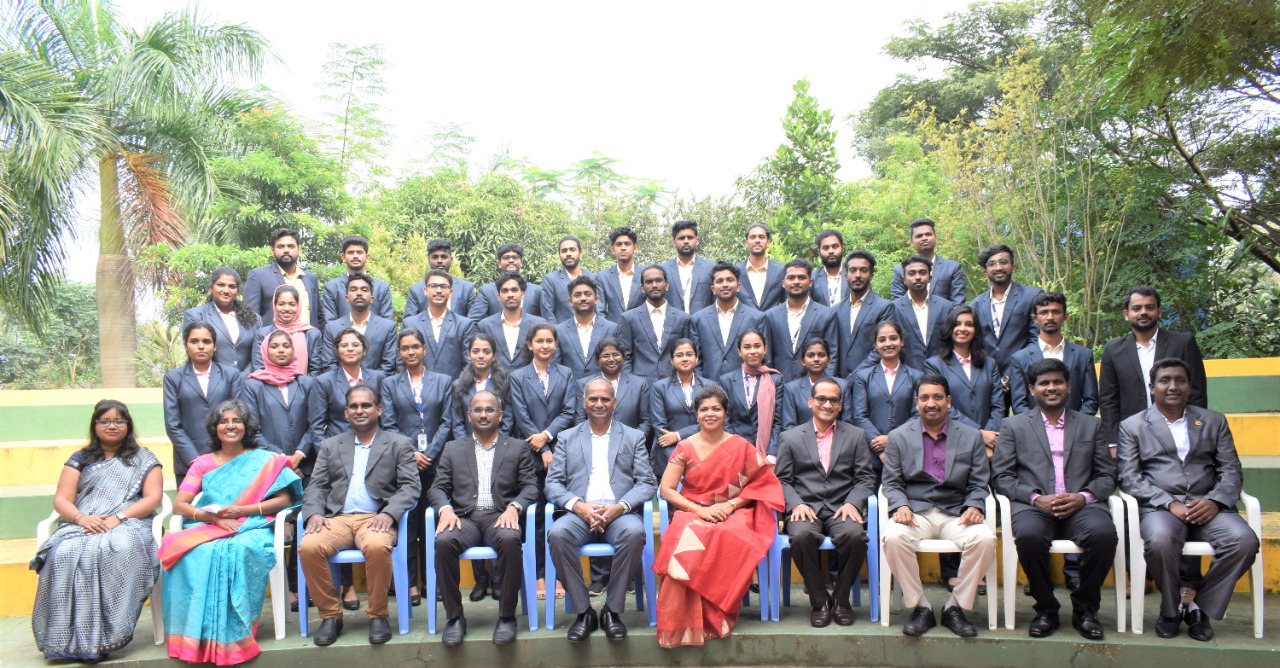 STUDENT DIVERSITY
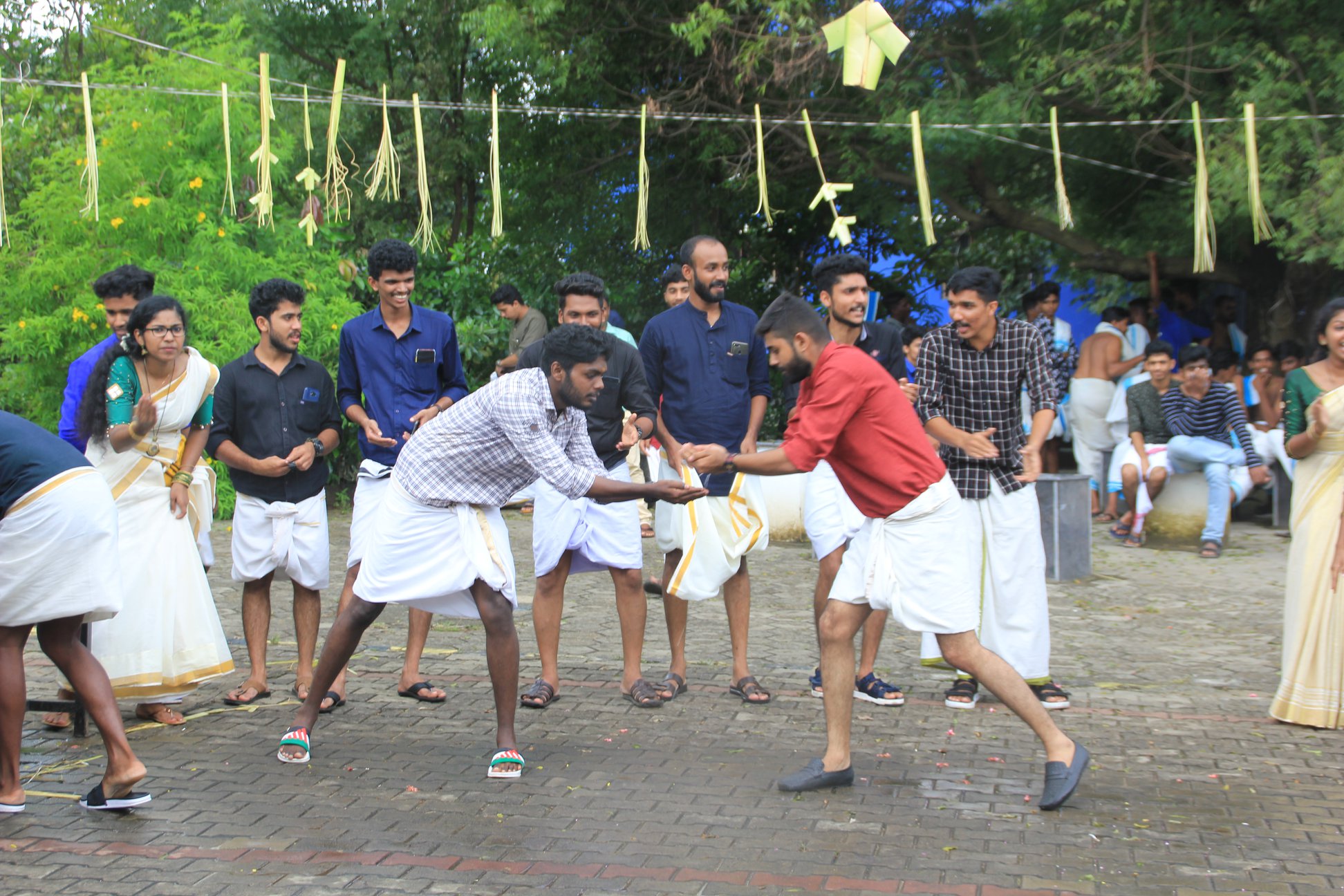 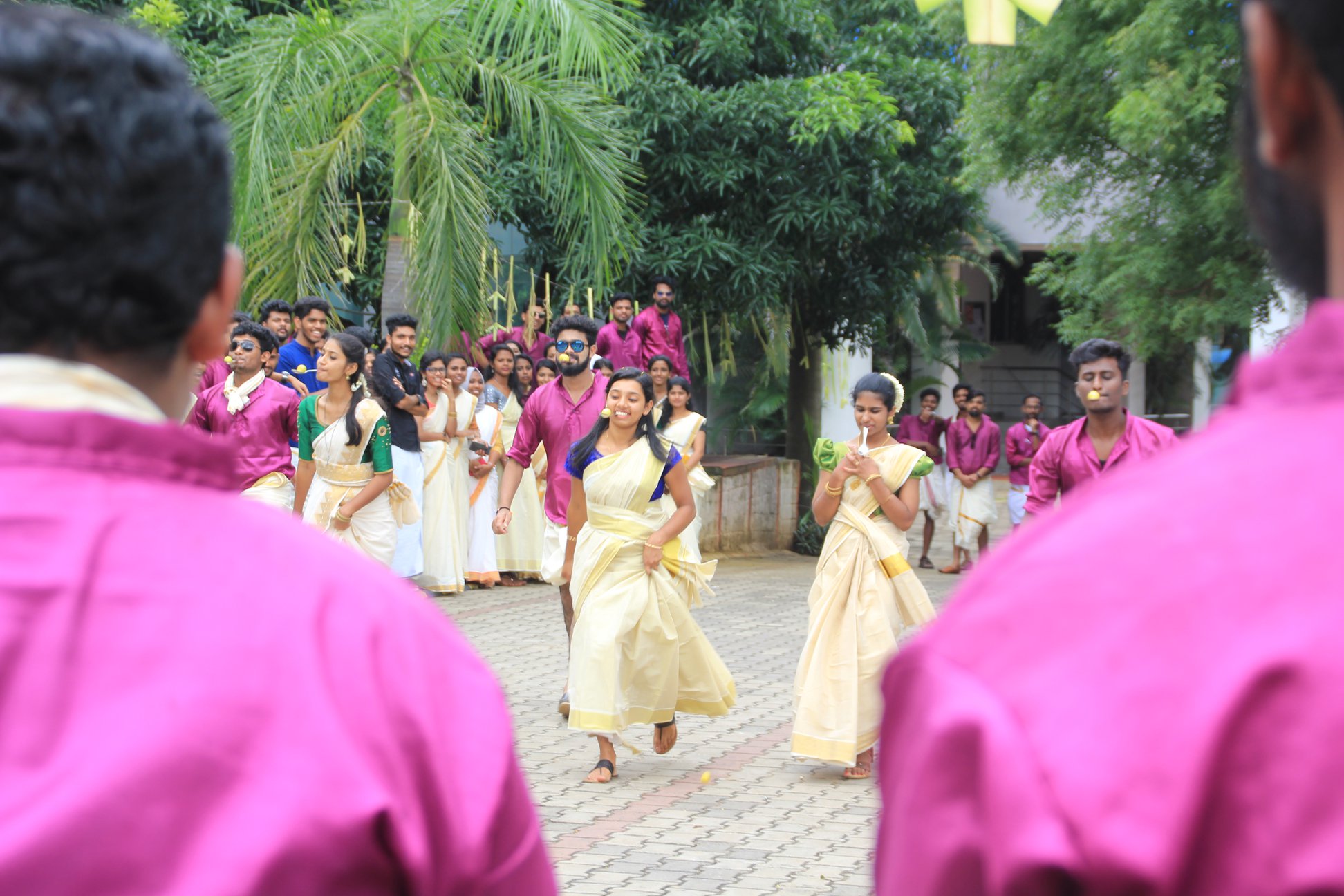 Students Intake & Diversity
ANNA UNIVERSITY CURRICULUM
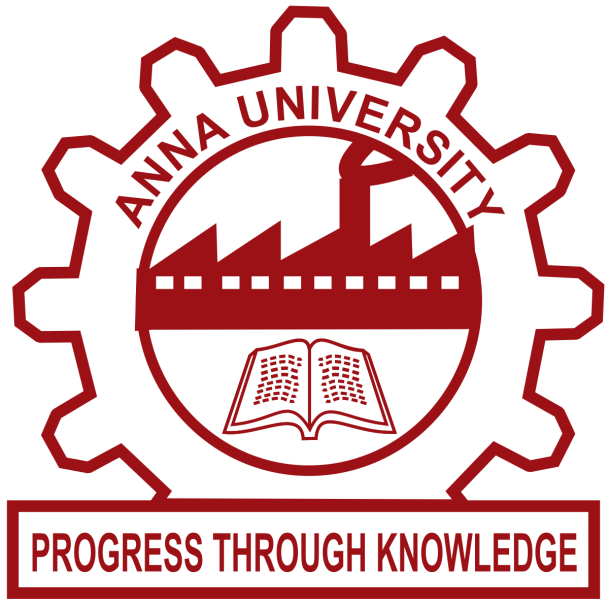 COURSE CURRICULUM
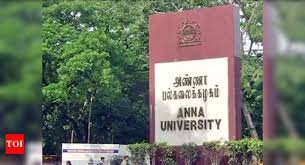 Semester – 1
Semester -  2
SUMMER TRAINING: 4 WEEKS
SUMMER TRAINING: The training report along with the company certificate should be submitted within the two weeks of the reopening date of 3rd semester. The training report should be around 40 pages containing the details of training undergone, the departments wherein he was trained with duration (chronological dairy), along with the type of managerial skills developed during the training. The training report should be sent to the Controller of Examinations by the HoD, through the Principal before the last working day of the 3rd Semester.
Semester  -  3
Semester  - 4
PEO’s
PO’s
Validation of CO-PO Mapping
PO – Assessment Process
CO – Assessment Process
Rubrics – Internal Assessment
Rubrics – External Assessment
CO attainment and Gap Analysis
PO attainment analysis
Action 1: 
Action 2:
Process framework @ Happy Valley
Enablers
Process
Outcomes
Infrastructure 
Library
Admission
Faculty
Global input
Industry interface
Academics
Placement readiness
Research and Development
Faculty publications
Leadership & Governance
MDP’s, consultancy and Industry interaction
Consultancy
Faculty appraisal and promotion policy
Internationalization linkage process
Staff appraisal
Clubs
Academic results

Placements

Eligible corporate citizens

Values and ethics

Entrepreneurship & Job creation

Industry Interaction
MDP’s 

International connectivity
Research
Stakeholders satisfaction.

Responsible citizens to the 
Society
FEEDBACK
Flipped Classroom activities 
Industrial Visits
A Day with HR
Coffeepot Meetings
Business Simulation Games
Advanced Excel
Tally
Business Communications
Cases
Mock Trading
Club Activities
Carnivals
Micro Business Start-ups
Industrial & International Visits
Roleplays
Case Studies
Situation Analysis
Team Building Games
Small Talks
Current News Analysis
Story Telling
PRE Workshops
Creativity Workshops
I Can Obstacle Courses
COFFEE POT @STAR HOTELS
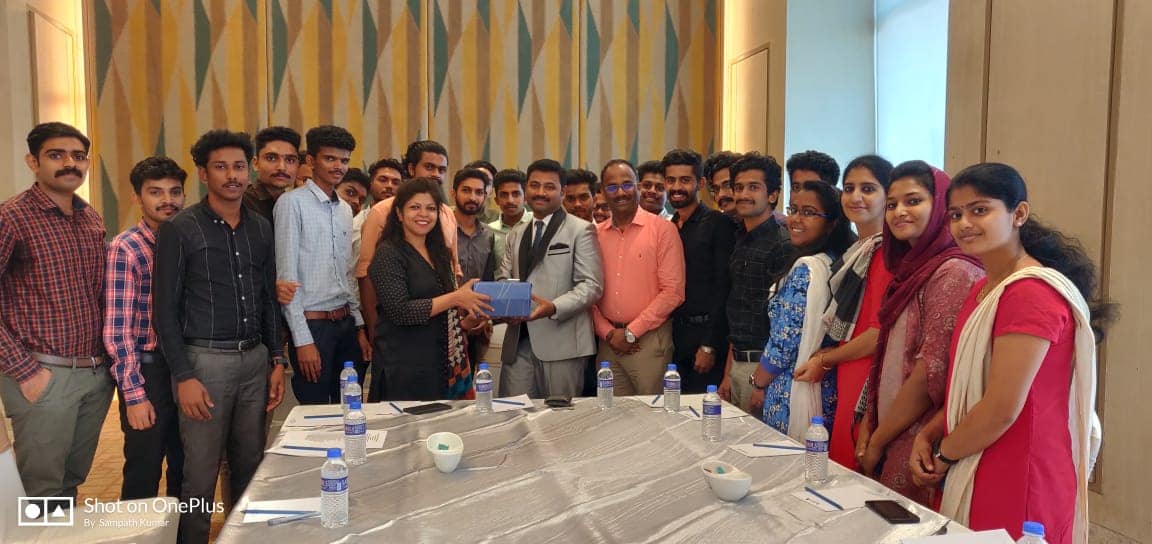 GROUP DISCUSSIONS
GUEST LECTURES
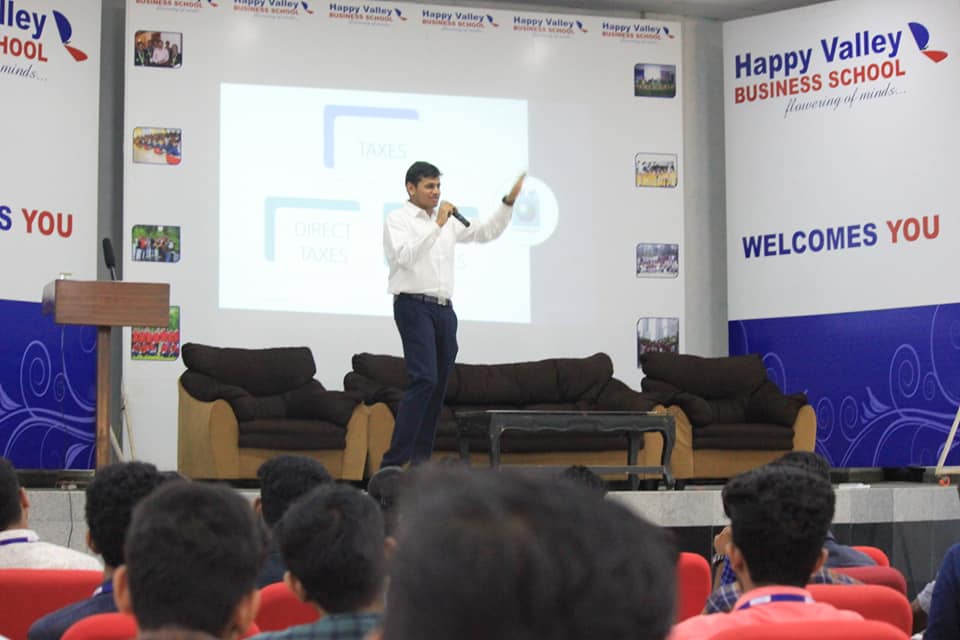 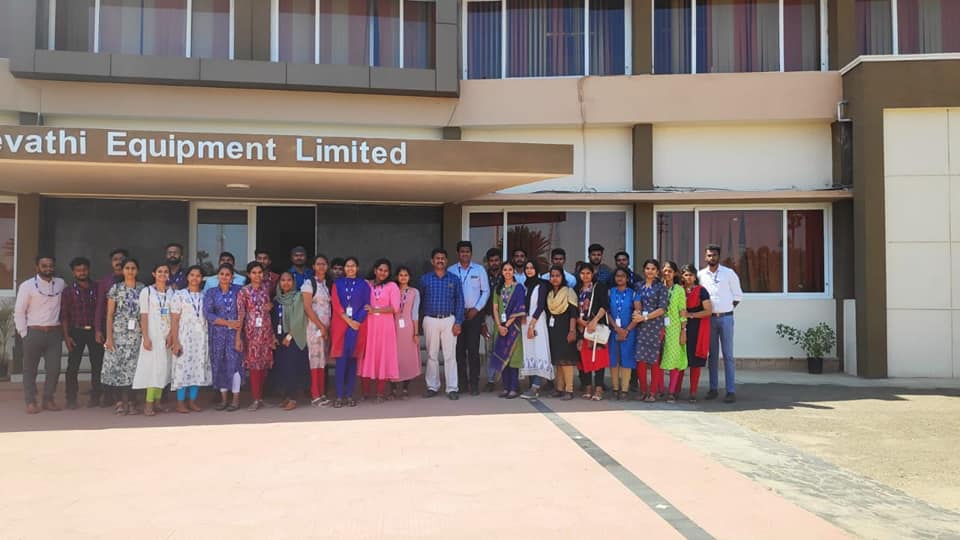 INDUSTRIAL VISITS
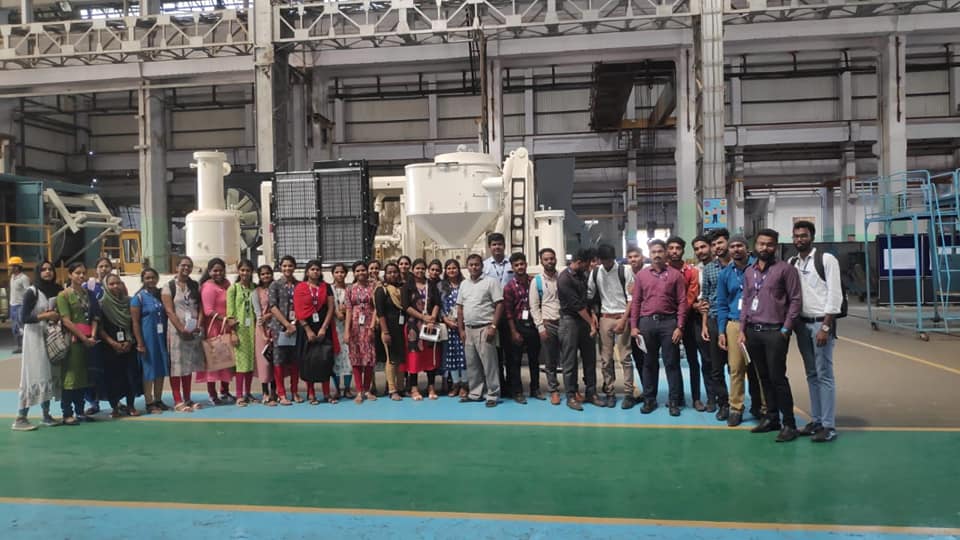 OUTBOUND TRAINING
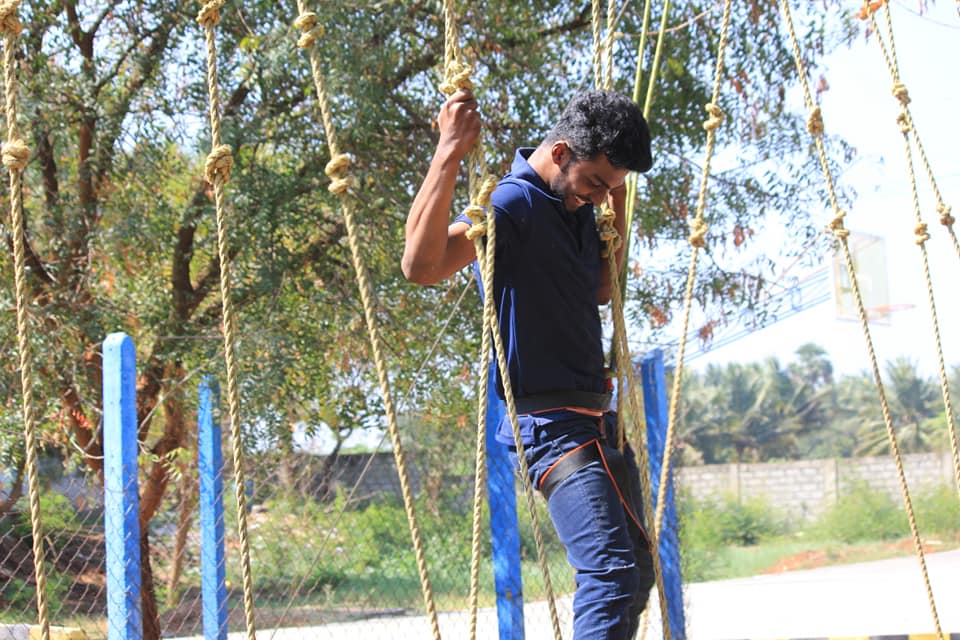 PAID INTERNSHIPS- SBI
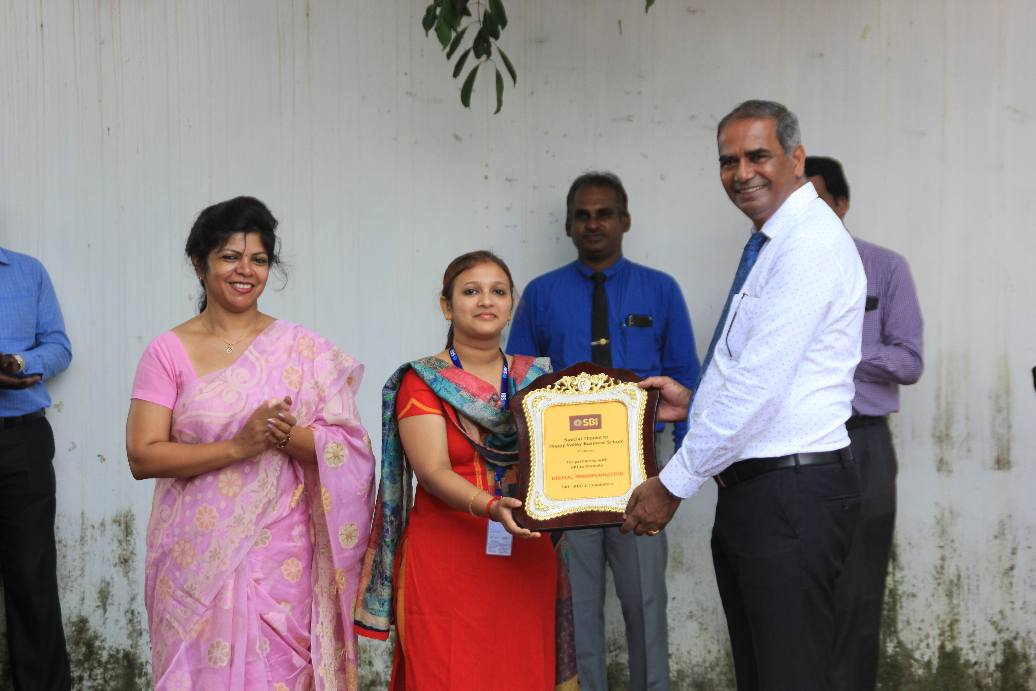 Experiential Learning
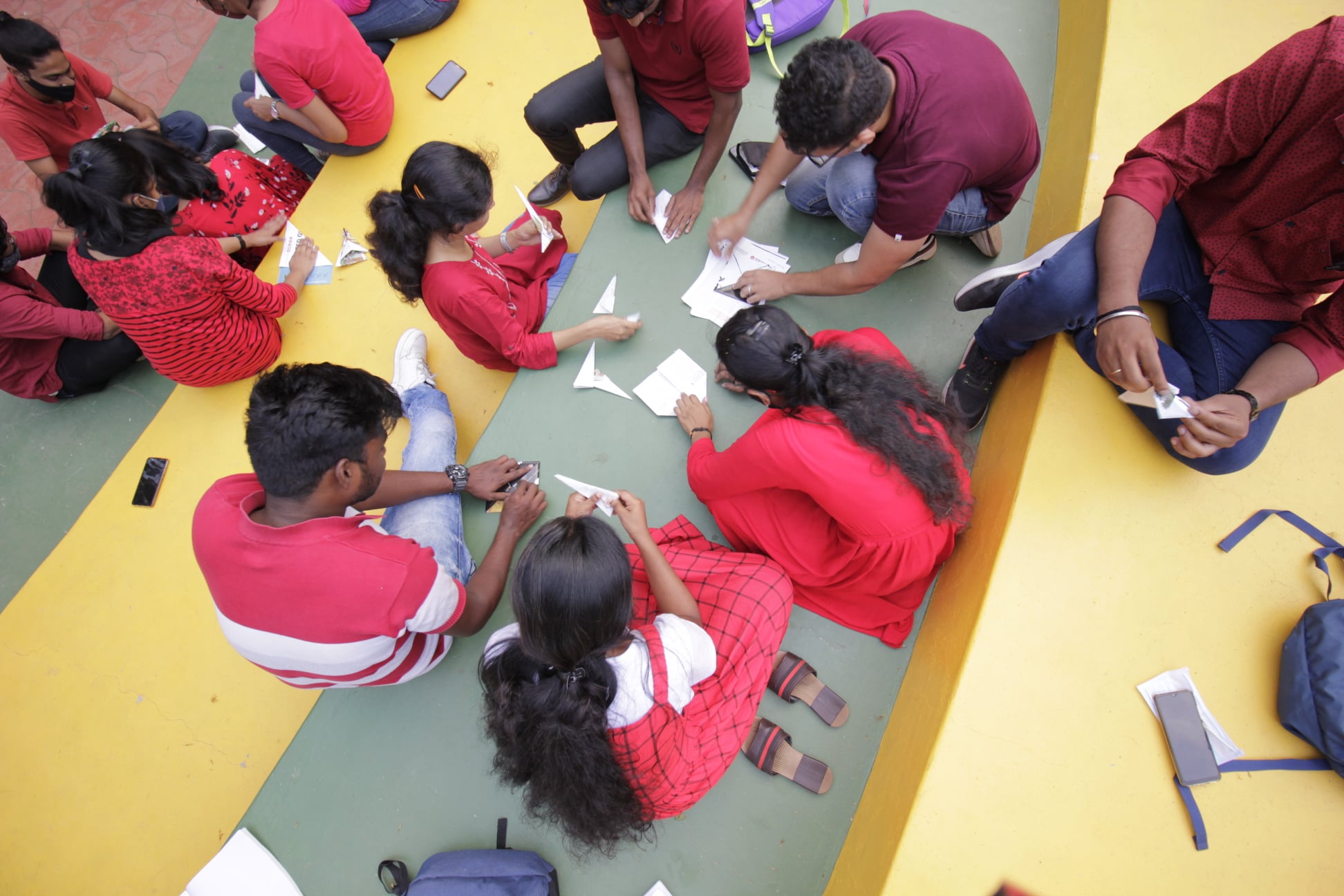 PRE-PERSONALITY RE-ENGINEERING
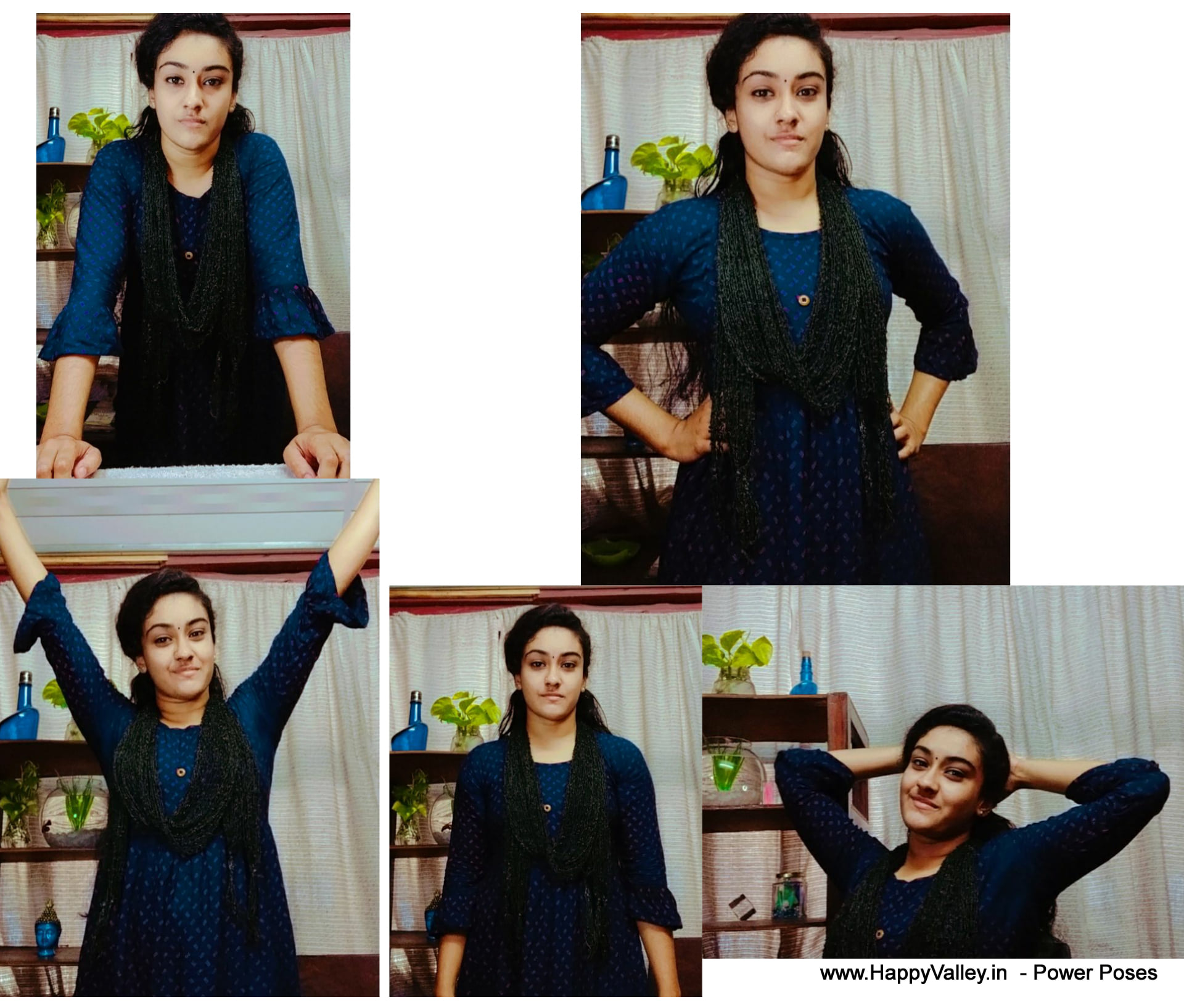 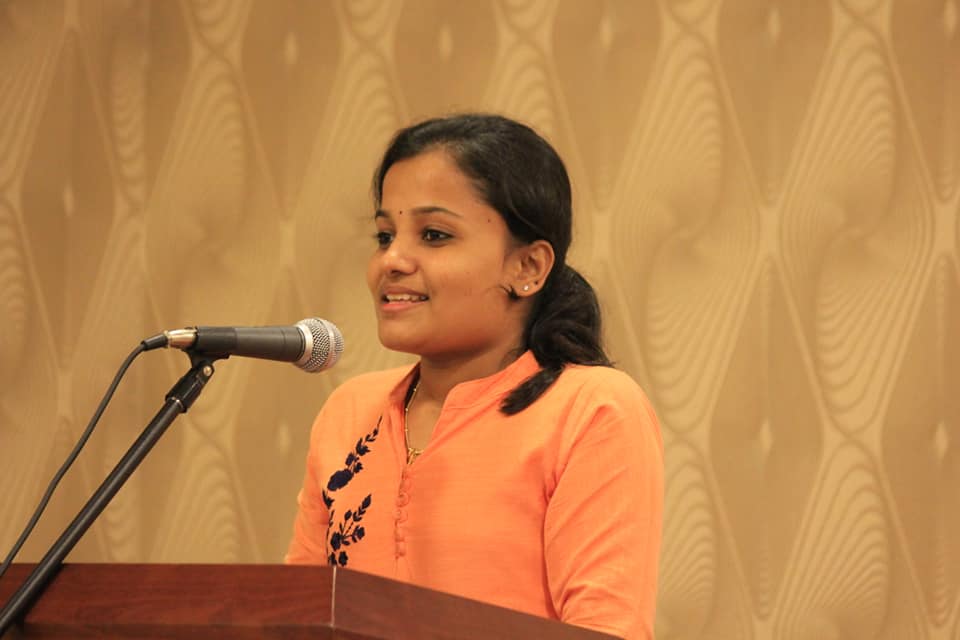 SEMINARS
FLIP CLASS
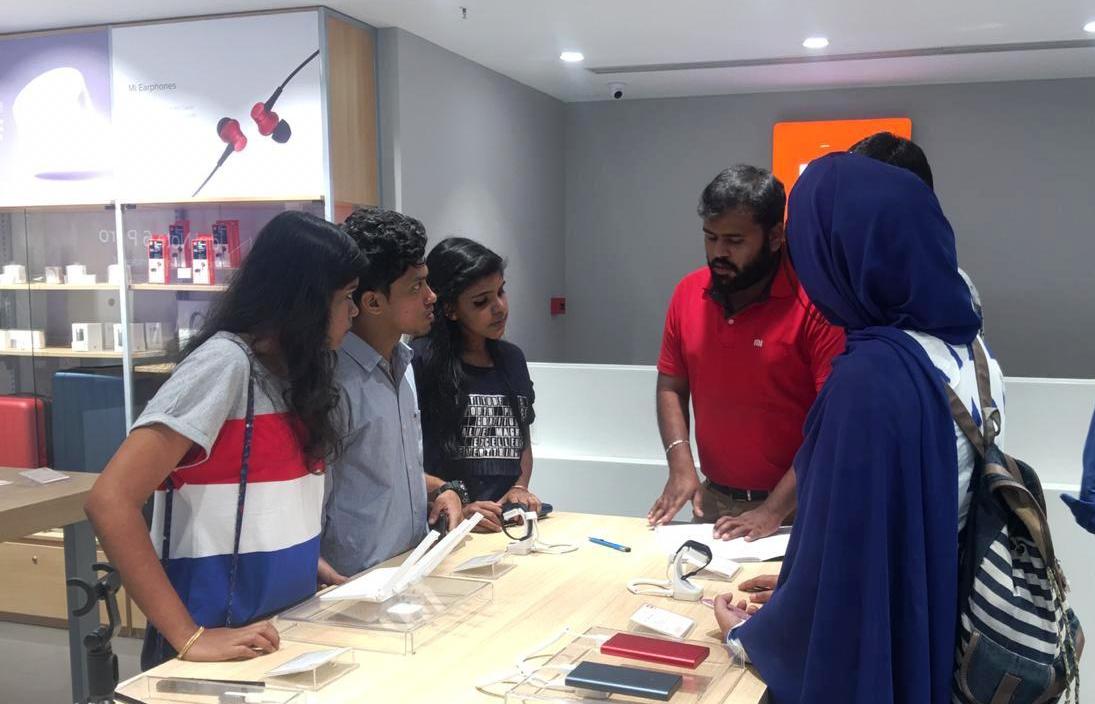 A DAY WITH HR
COMMUNITY SERVICE
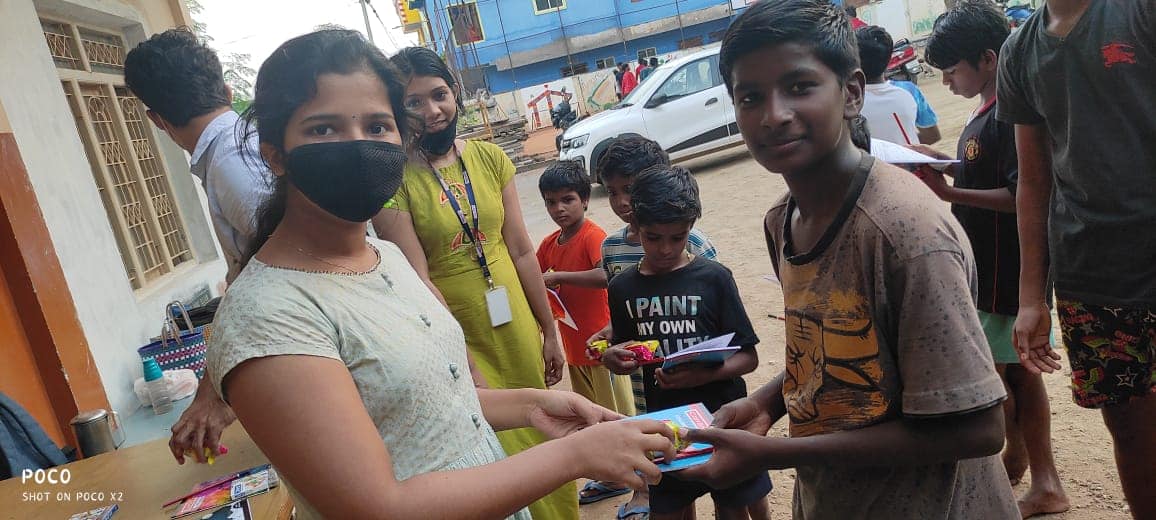 SUMMER INTERNSHIPS
PAID INTERNSHIPS
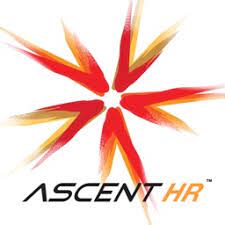 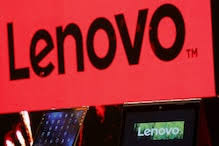 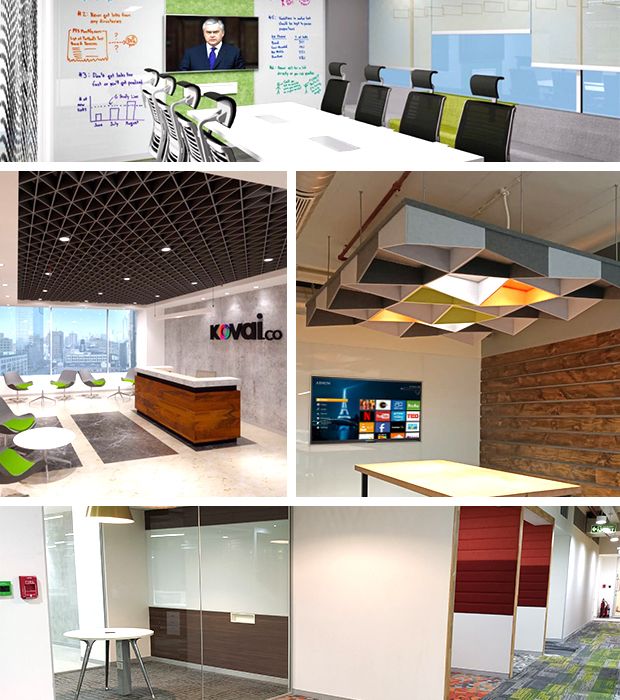 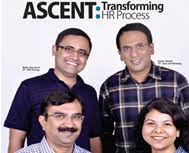 Short Term Courses for students- – Sample List
HAPPY VALLEY KNOWLEDGE SERIES (YOUTUBE CHANNEL)
Yi @ HAPPY VALLEY!
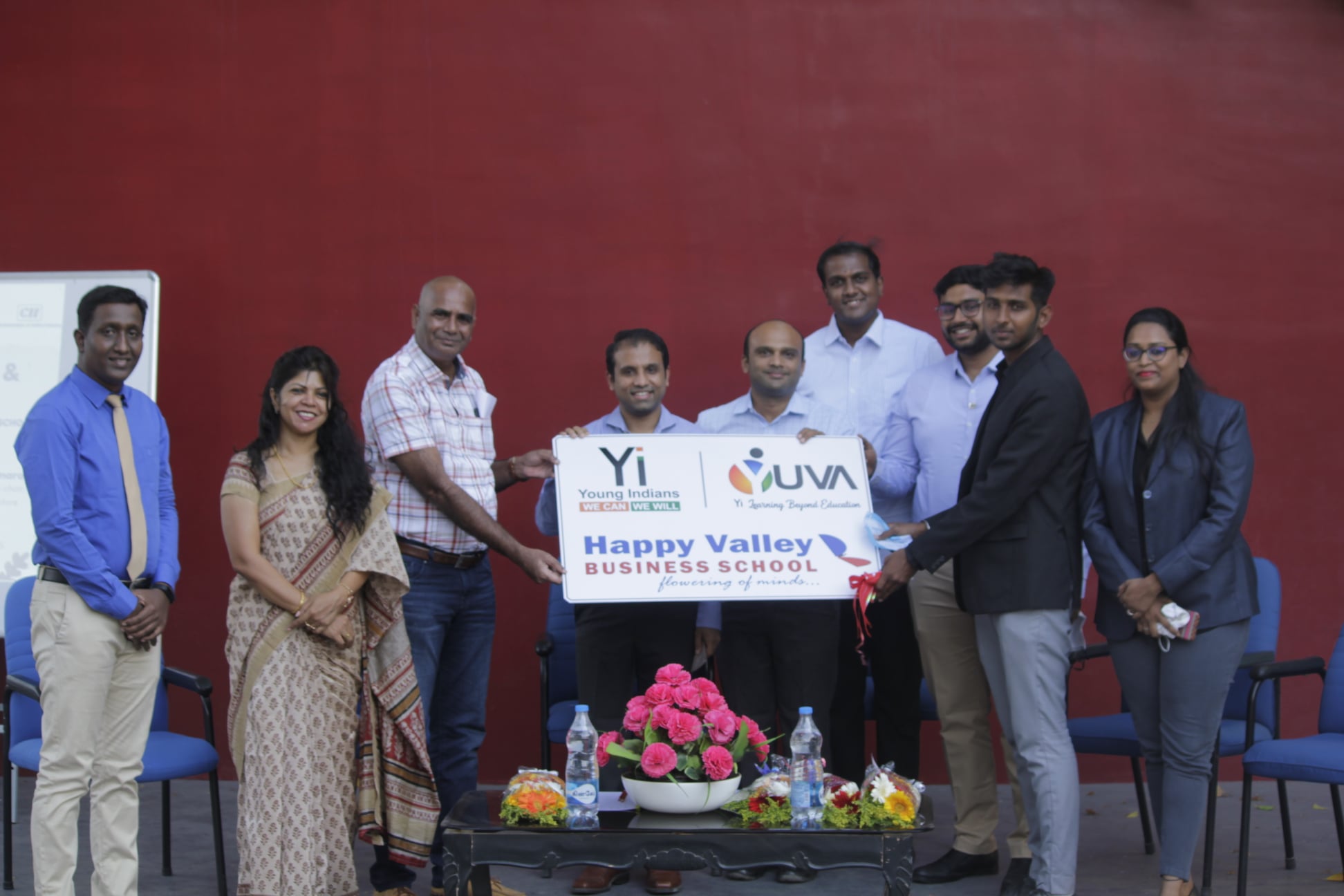 NIPM HAPPY VALLEY CHAPTER
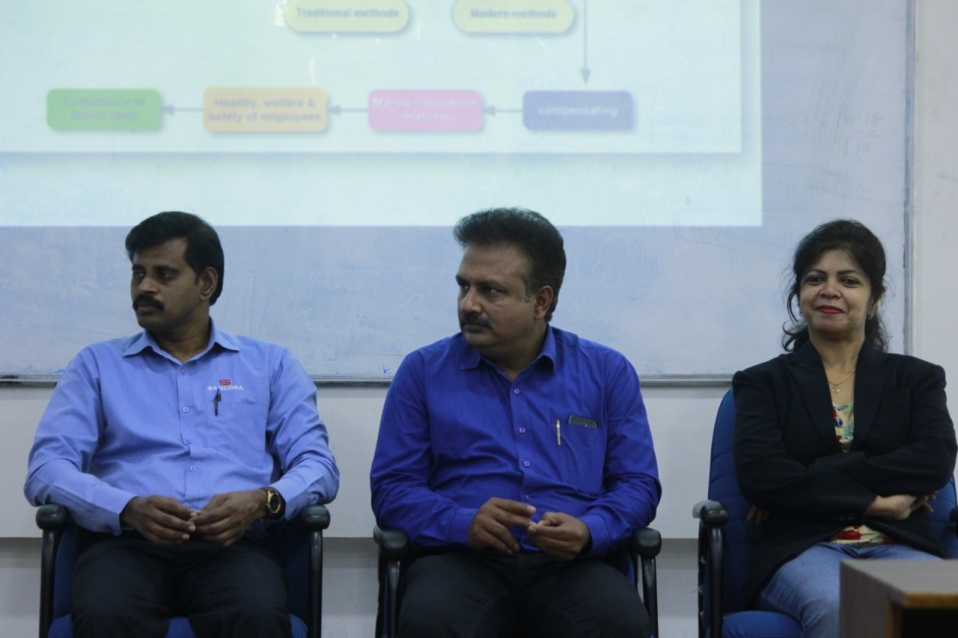 ROTARACT CLUB OF HAPPY VALLEY
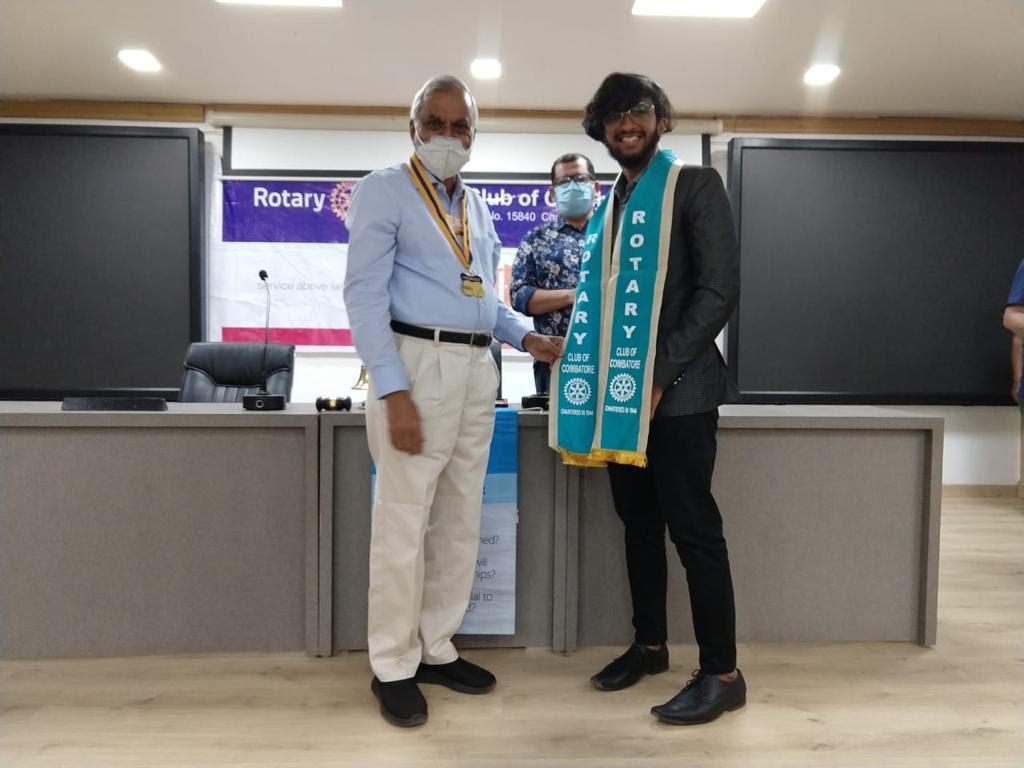 EXTENSION ACTIVITIES
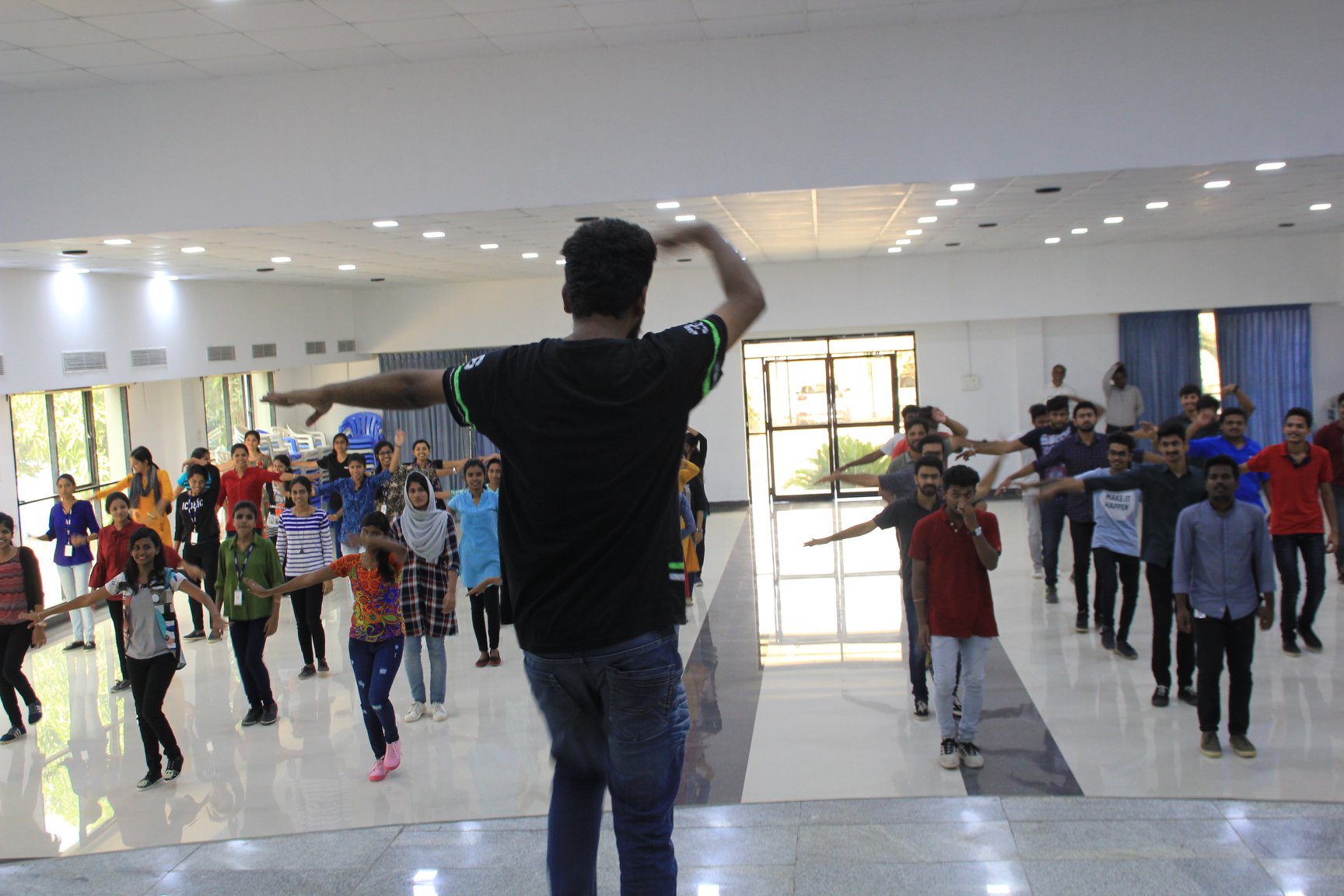 Placement, Higher Studies and Entrepreneurship
FACULTY @ HAPPY VALLEY
Dr.T.BINA, PRINCIPAL
BE, MBA, M.Phil, Ph.D

25 Years of teaching experience

UGC, SLET ELIGIBILITY TEST For lectureship

MEMBER –CII Educational panel

Active in WOMENS EMPOWERMENT CELLS&
ROTARY
FACULTY TEAM
Cumulative work experience = 203 years
94
List of Faculty with qualification & years of experience
Proportion of PhD holders
Faculty Student Ratio
Faculty Retention
Academic Research – Sample List
Online MooC Courses
Faculty as a Consultant  - Sample List
FDP
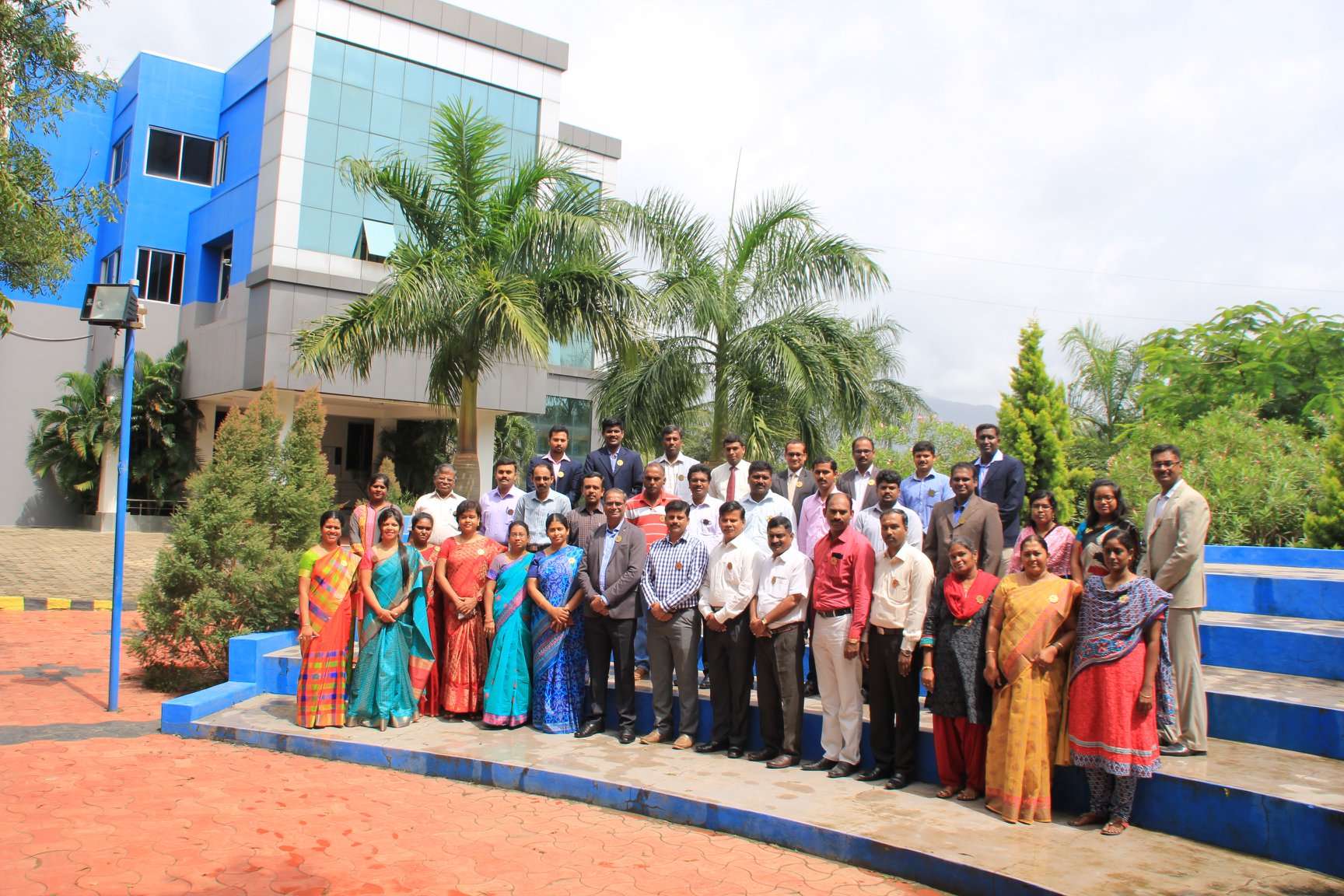 FACULTY AS EXPERT/JUDGE/RESOURCE PERSON
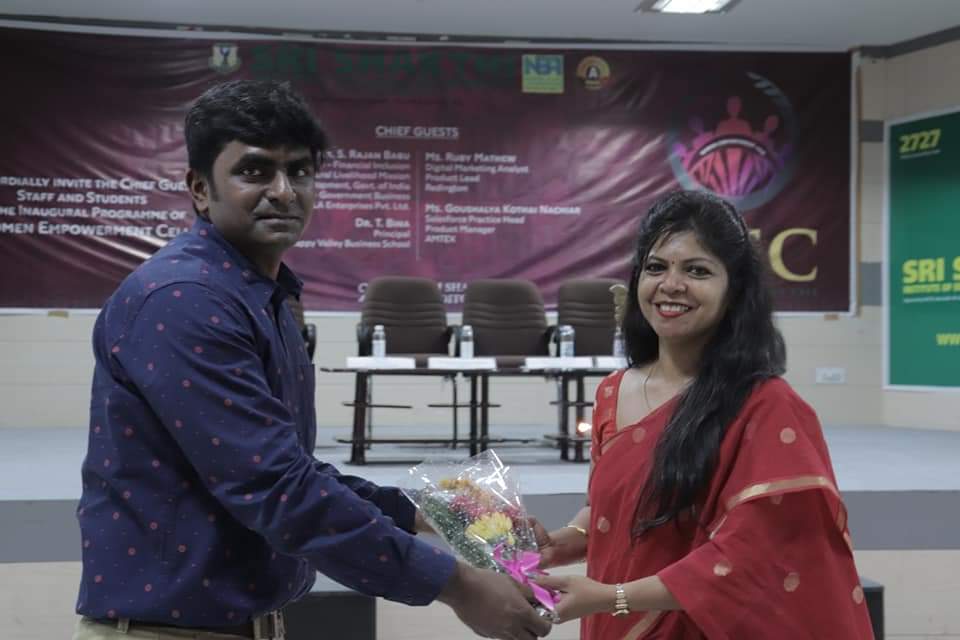 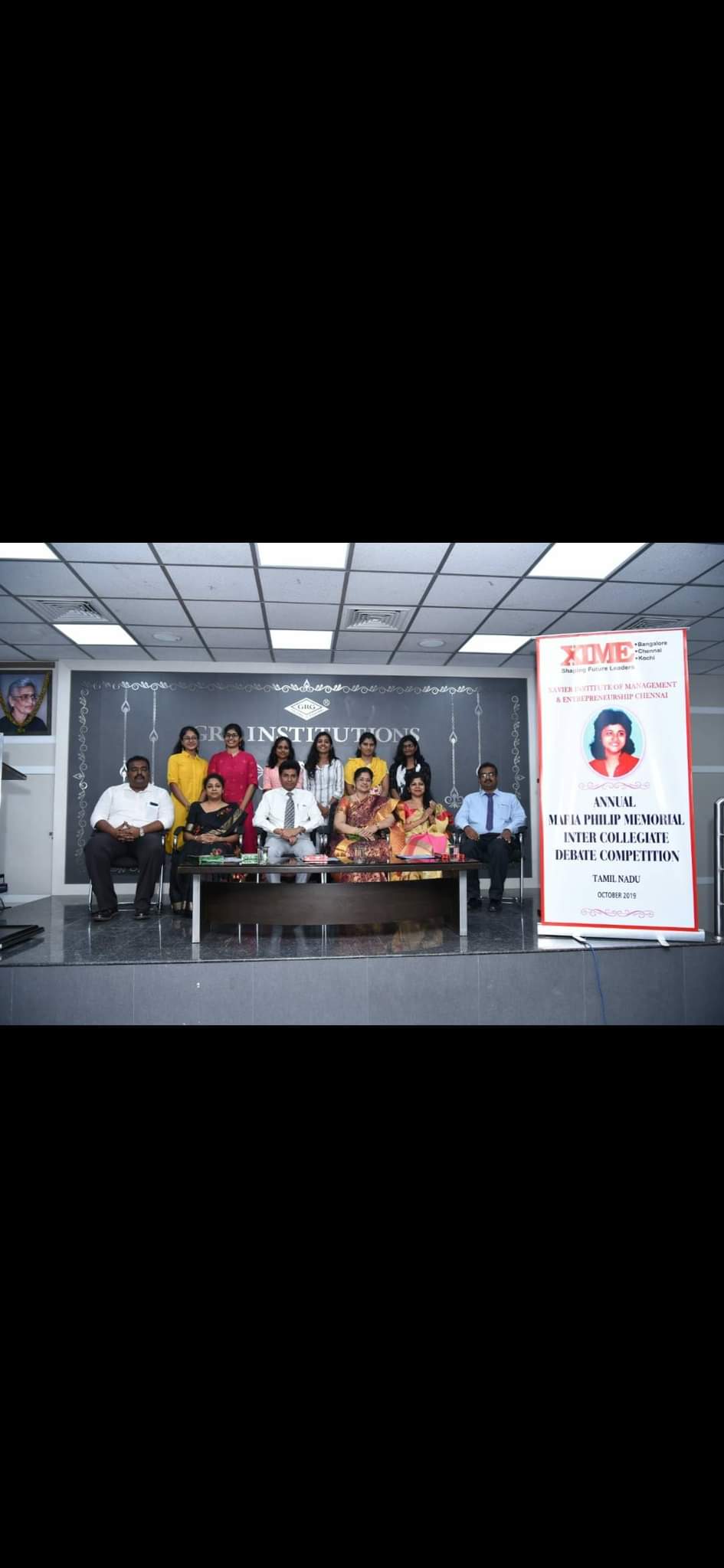 MANAGEMENT DEVELOPMENT PROGRAMMES
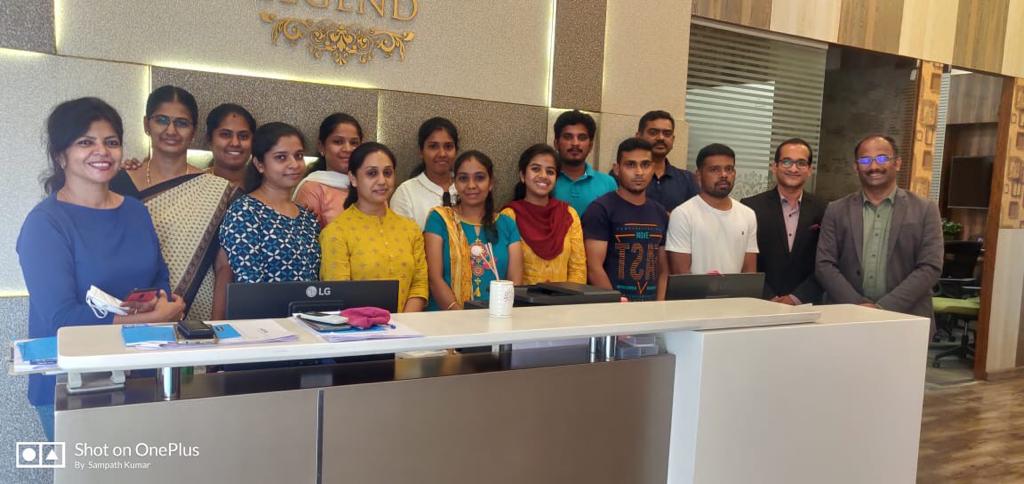 List of MoU’s
List of MoU’s
List of MoU’s
MoU with Laghu Udyog Bharti (LUB), Coimbatore.
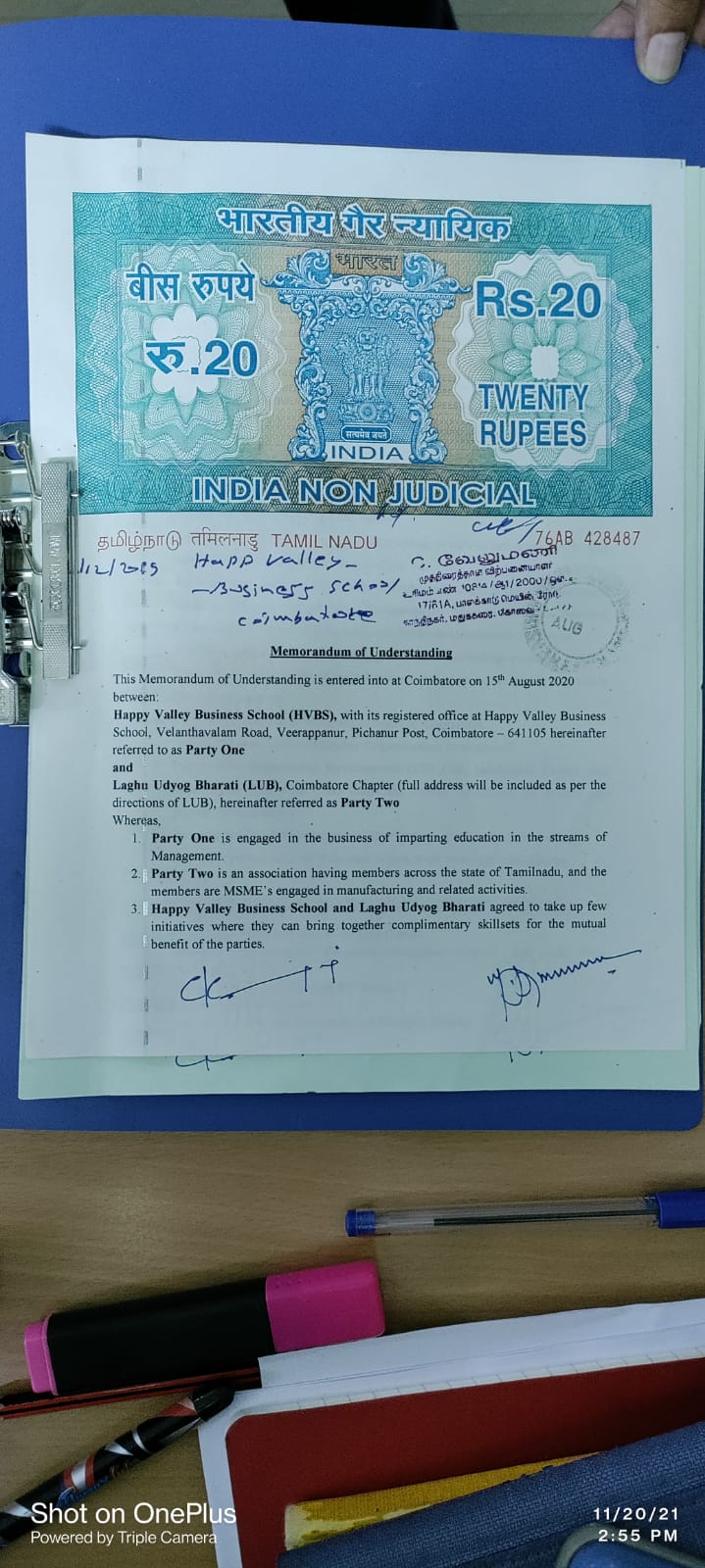 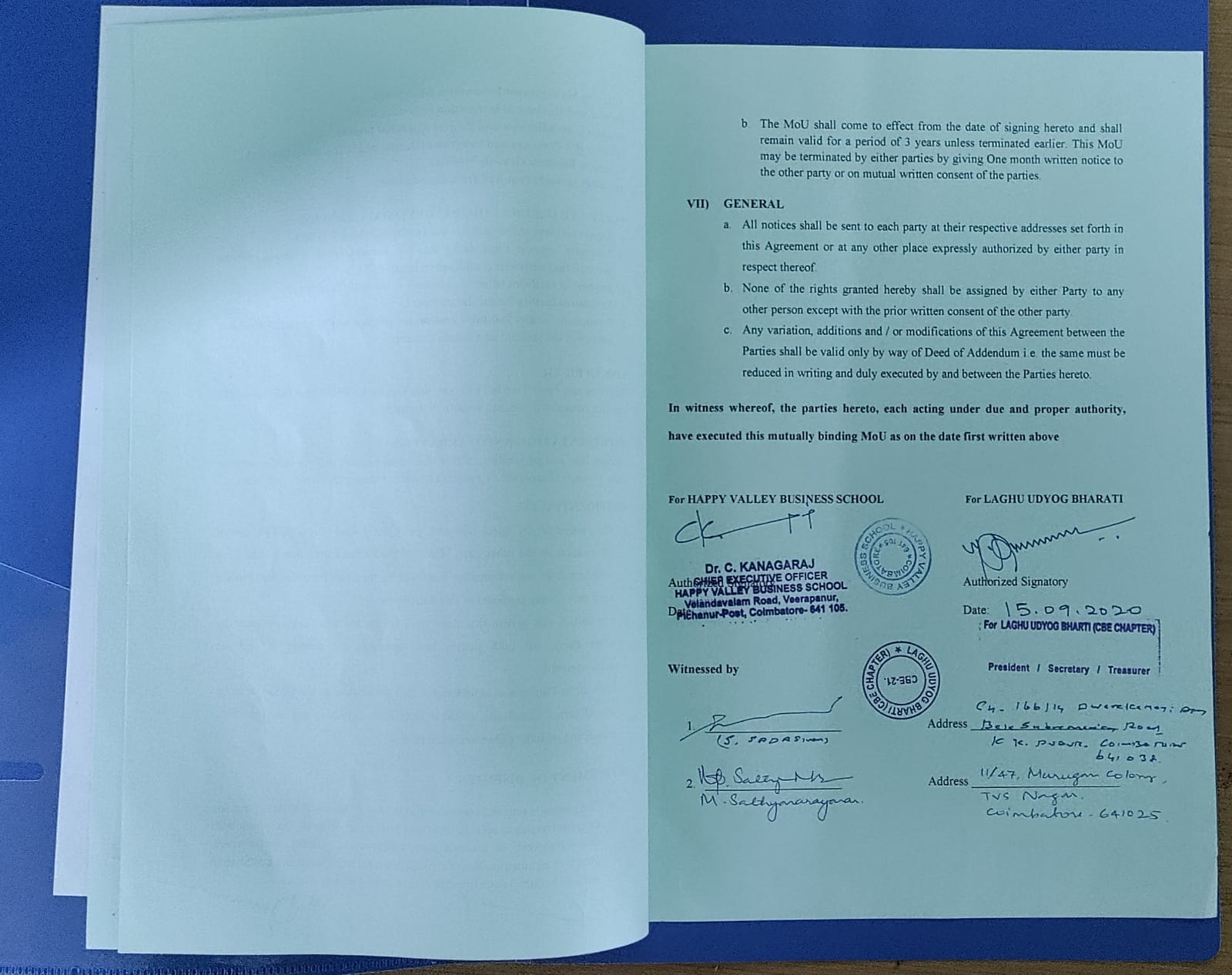 Global Input – Student’s International Visit to Malaysia
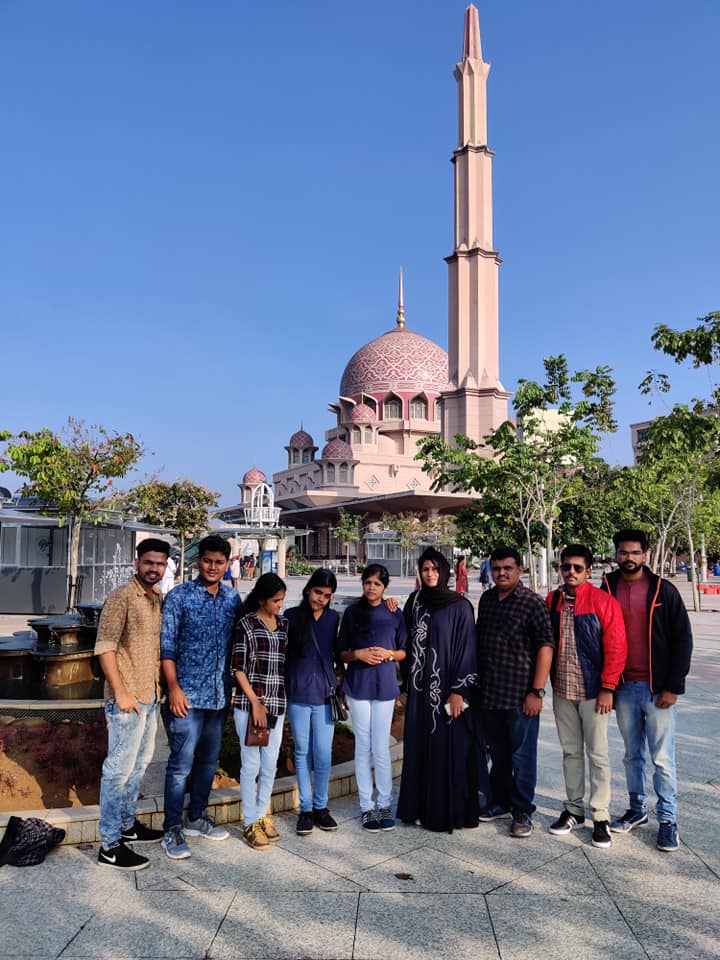 Global Input – Student’s International visit
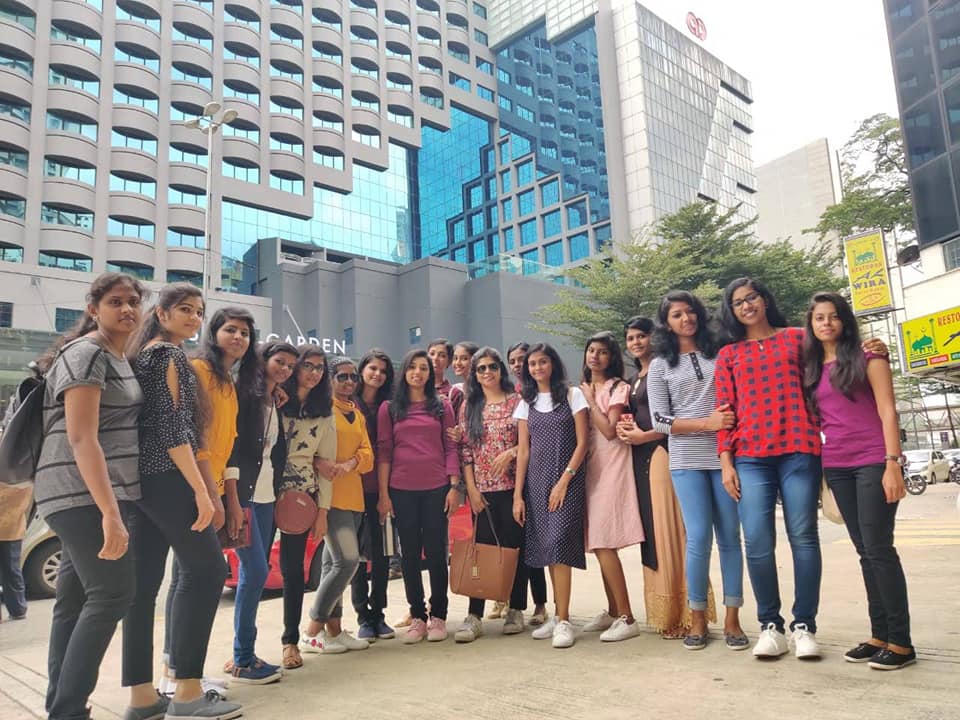 Global Input – MoU- Incube Edible Oil Industries, Malaysia
Our MoU partners outside India are of immense help in providing international exposure to our students.
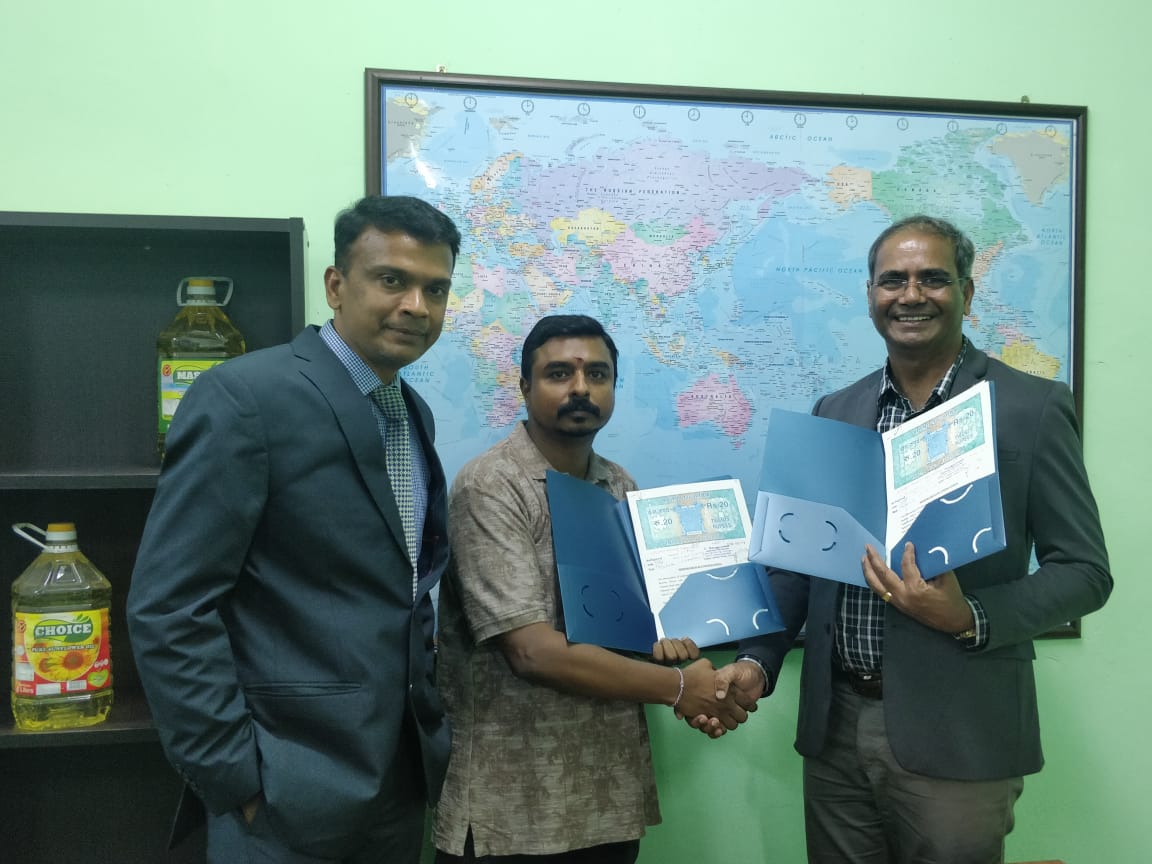 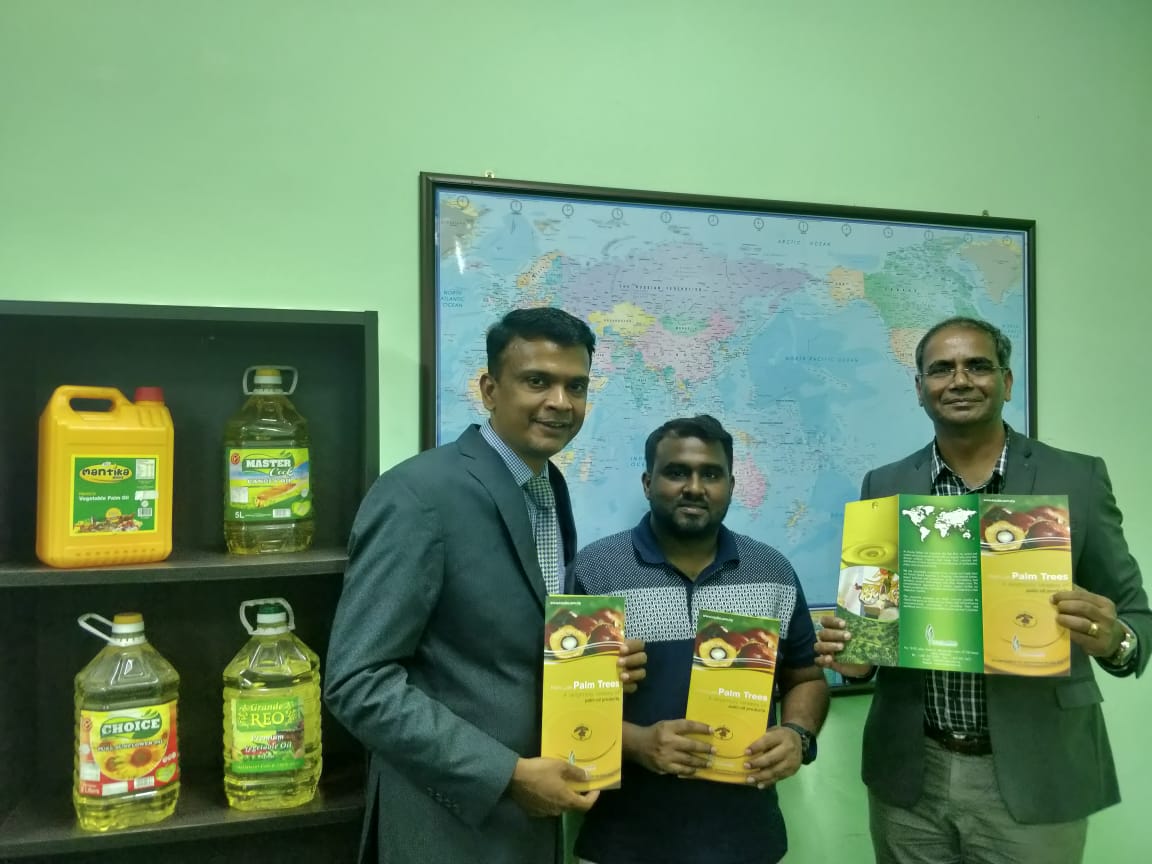 111
MoU- LINCOLN UNIVERSITY, MALAYSIA
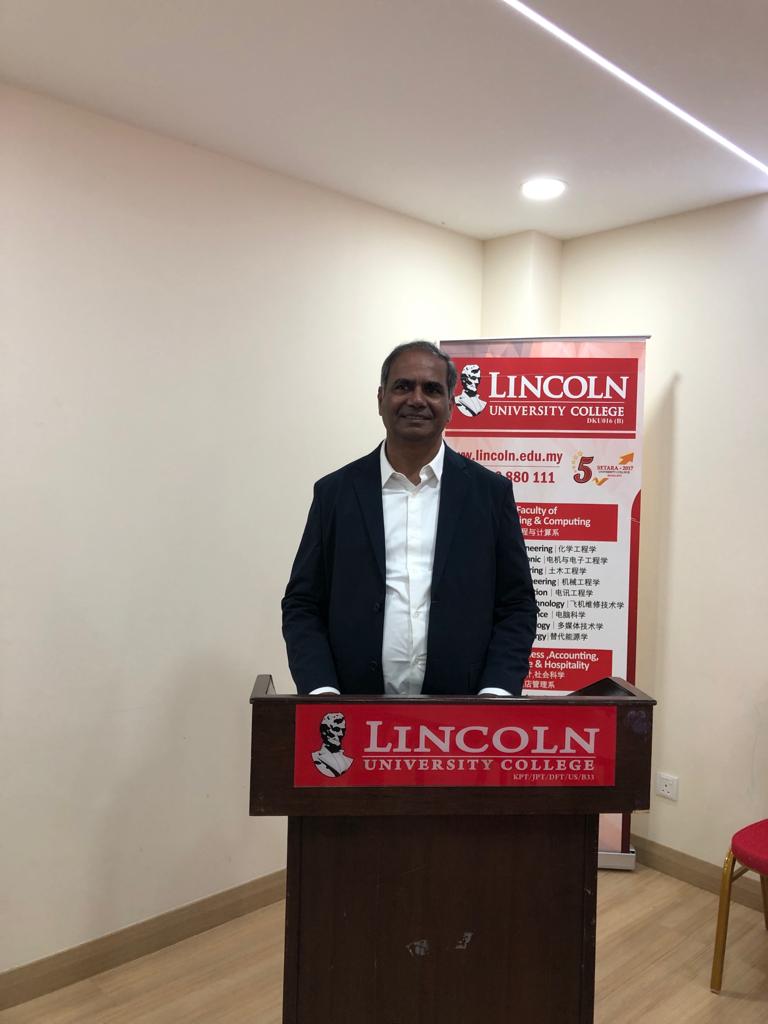 MoU with Lincoln University, Malaysia
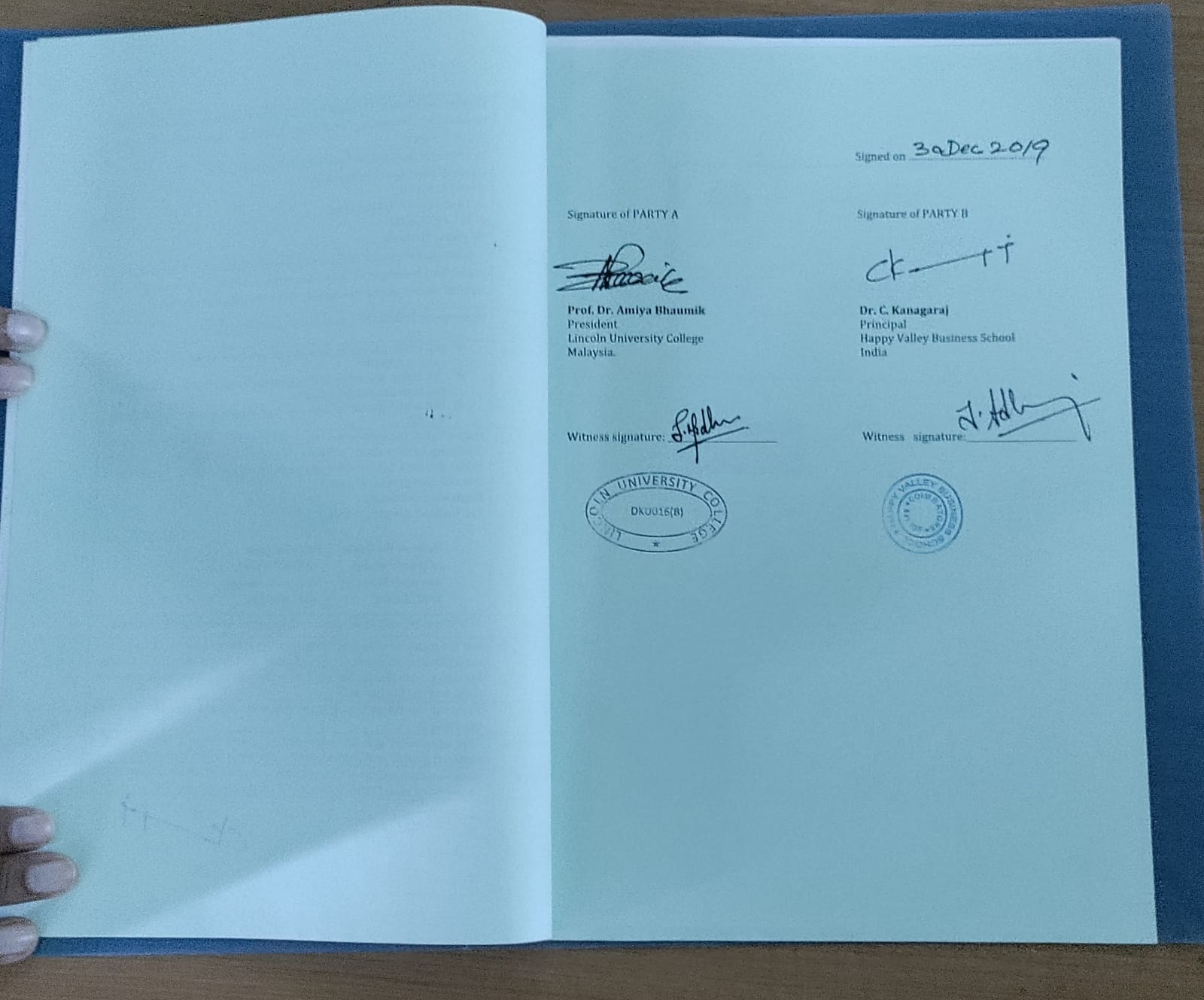 Global Input – Guest lectures by Mr.Adrian Wood, IB Consultant, Australia
Professionals in the area of management from abroad visit our campus and interact with our students. 
International journals also help our students to acquire a  global perspective.
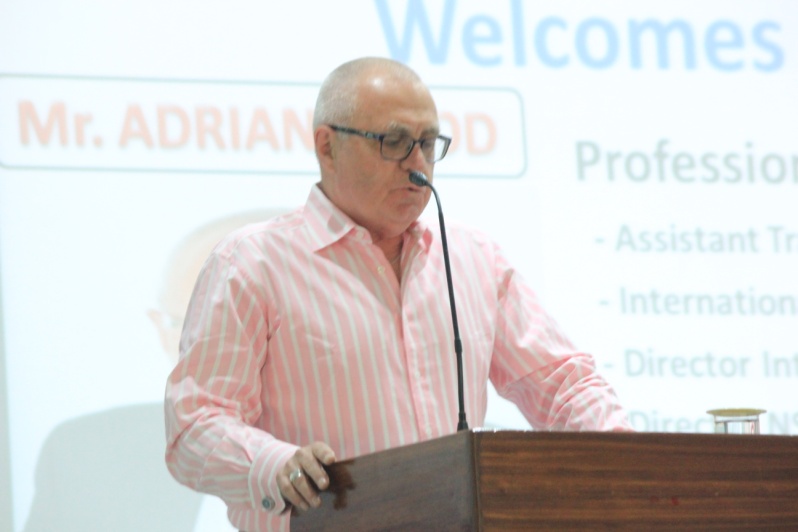 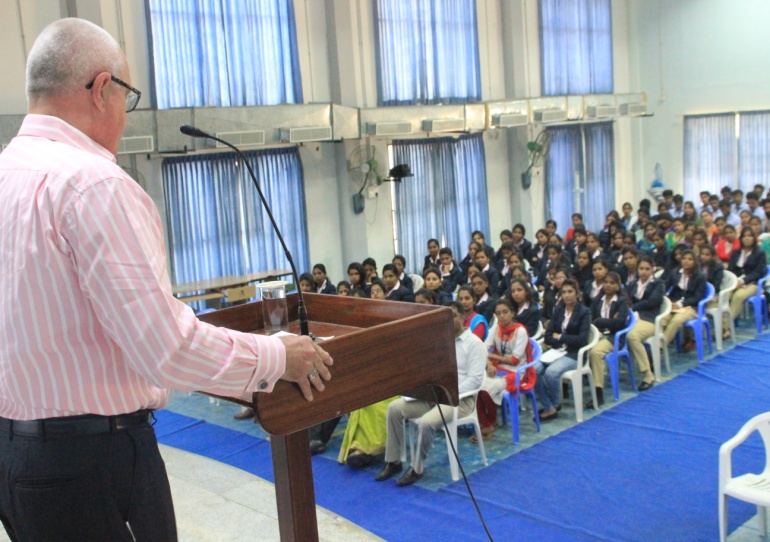 114
WITH Dr.JEREMY JONES, UNIVERSITY OF CANBERRA, AUSTRALIA
With Mr.Visakh Menon, Brand consultant, New York
ALUMNI INTERACTIONS
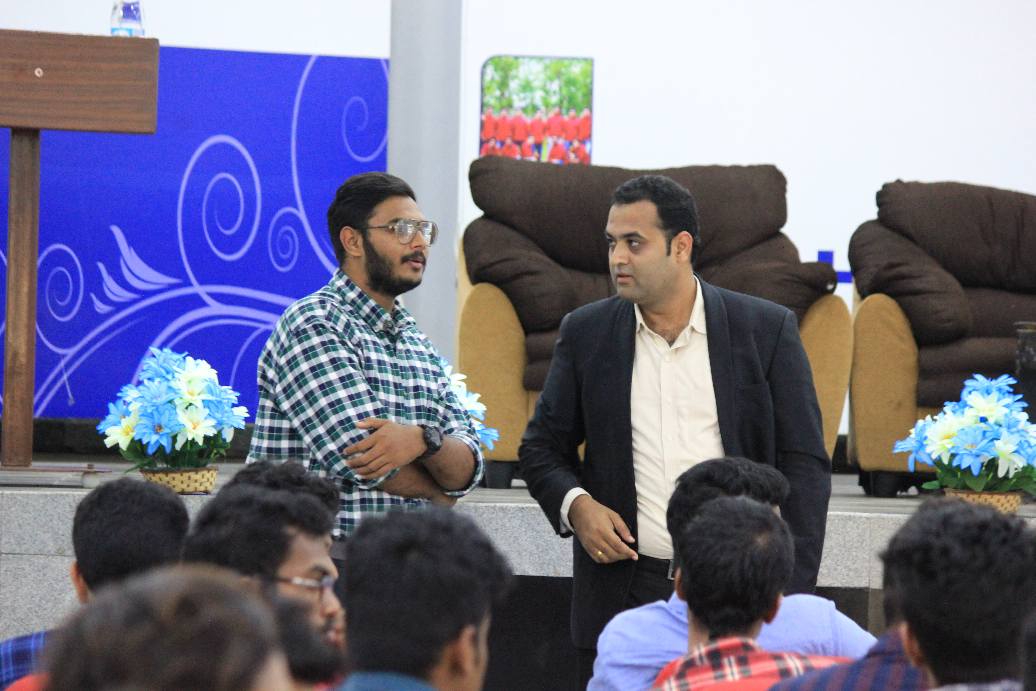 BEST ALUMNI AWARD
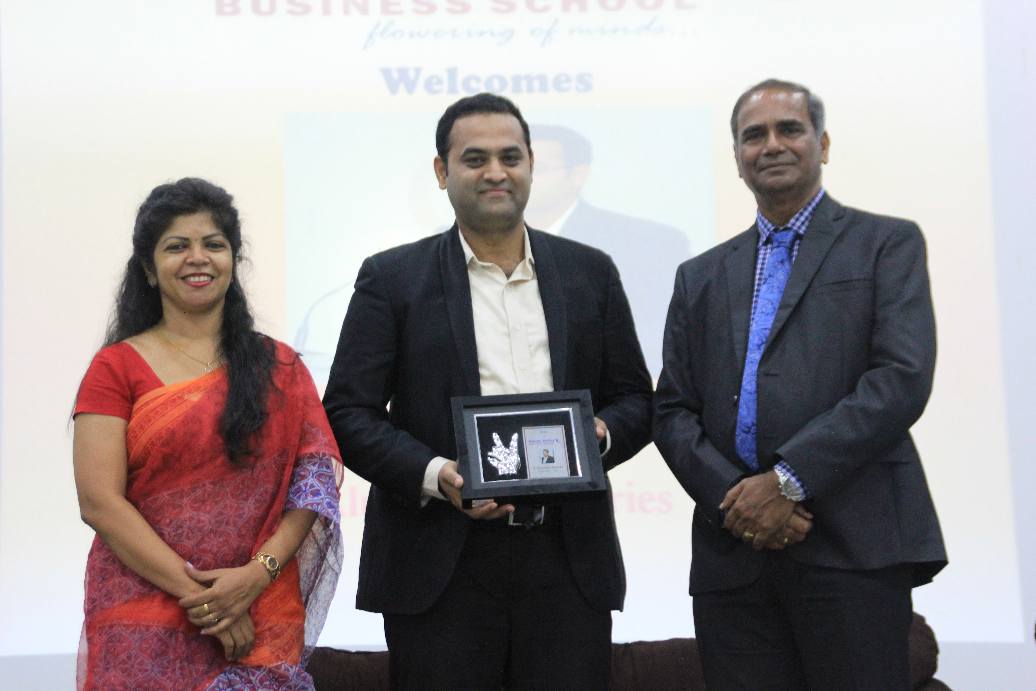 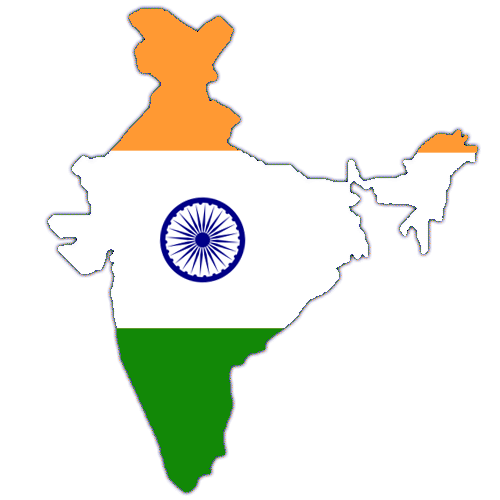 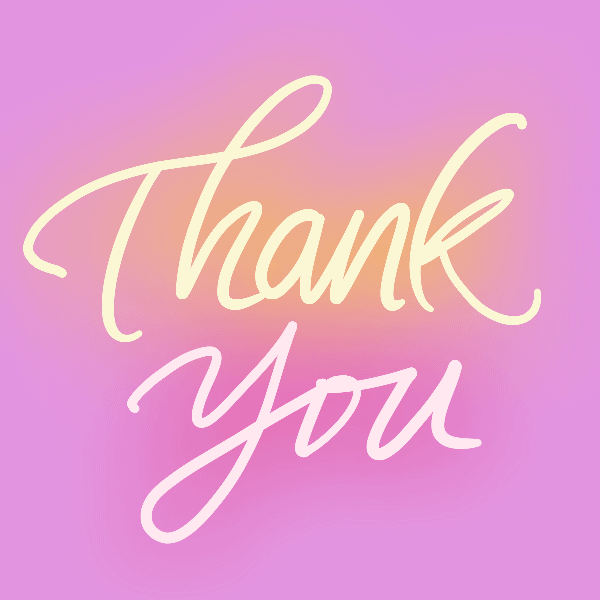 THANK YOU
FOR YOUR TIME!